aa
PPT 最佳經驗
將每頁投影片中的要點保持在3-4個，字號選擇 28pt

屏幕上的內容應保持簡潔，用陳述或演講人筆記的方式介紹細節

在您的演講人筆記中添加提示，幫助會議運營人員了解合適進入另一張幻燈片
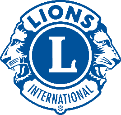 1
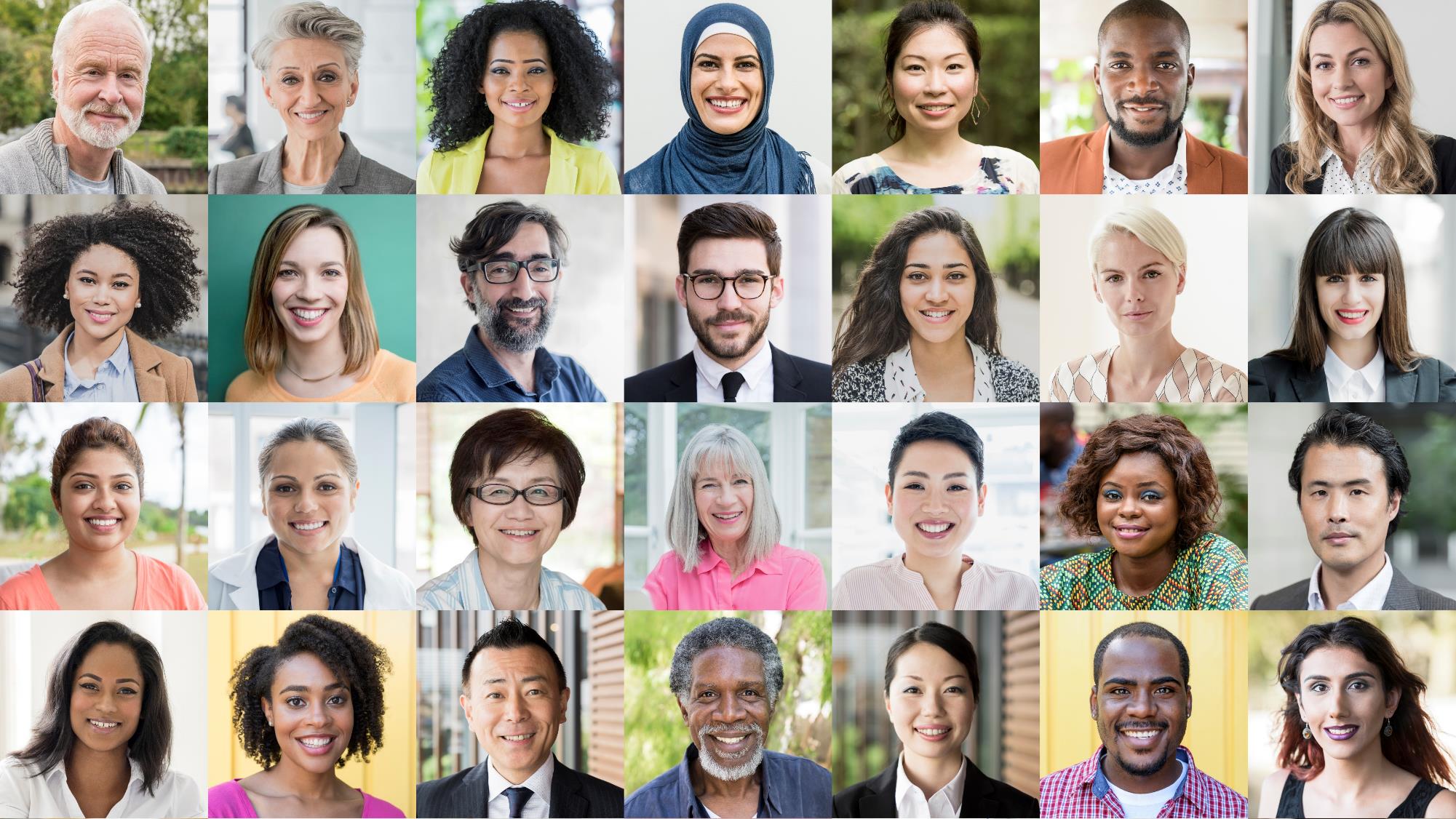 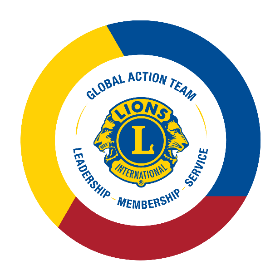 全球行動團隊來自實地的故事
[標題]
2
[Speaker Notes: 新冠疫情正在改變我們生活、工作及服務的方式。作為獅友，我們面臨的最大的挑戰之一在於，[提出問題-比如，在必須保持社交距離的時期如何召開會議。]而今天，我們將探討[提出解決方案 – 比如，如何尋找最適合您的虛擬會議平台。]

我是 [輸入您的姓名]，我將主持這次獅友專享的網絡研討會。我們開始吧！]
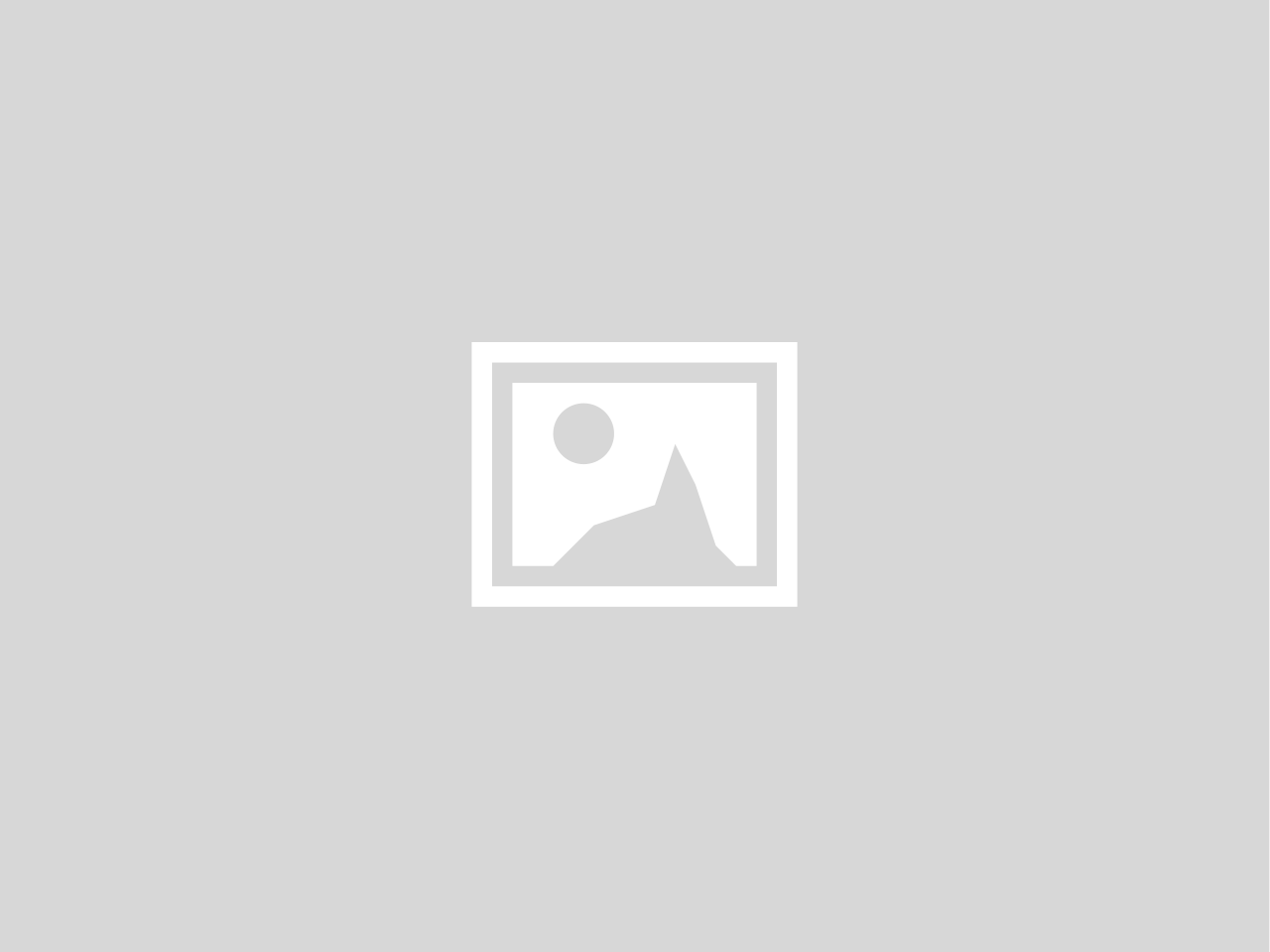 aa
主持人:
[主持人姓名]
[主持人職位]

全球行動團隊在職員方面提供的支持
[姓名] – 憲章區[X], 憲章區[X]
[姓名] – 憲章區[X], 憲章區[X]
[姓名] – 憲章區[X], 憲章區[X]
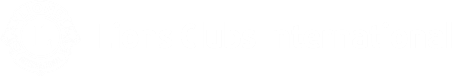 3
aa
關於本網絡研討會的重要資訊
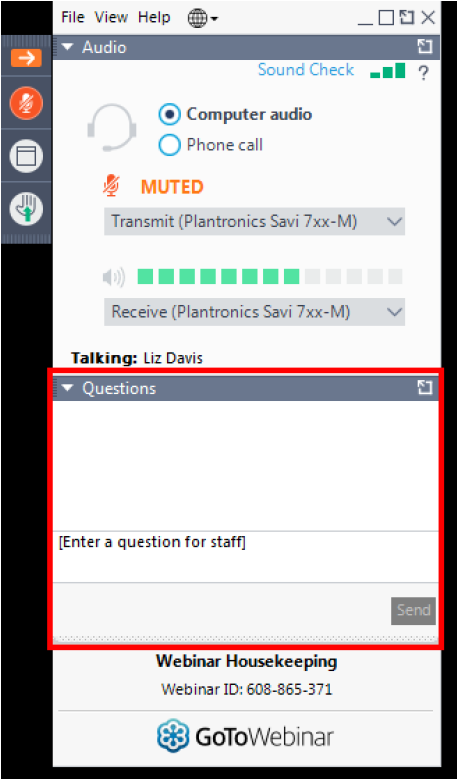 本網絡研討會將被錄製。  本週晚些時候將在國際獅子會的網站lionsclubs.org/virtual上公佈本會議的錄音和發言材料

在整個網絡研討會期間，您的麥克風將始終處於靜音狀態

需要提問？請使用側邊欄中的“Question”按鈕提交問題
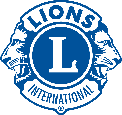 4
與今天的演講者見面
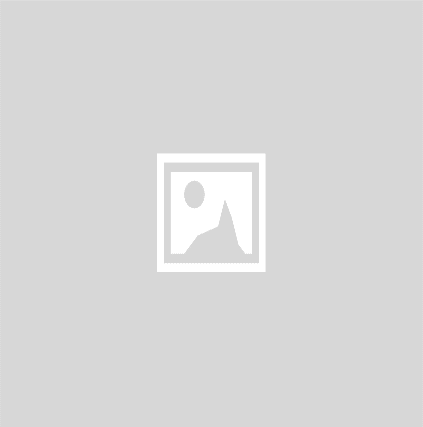 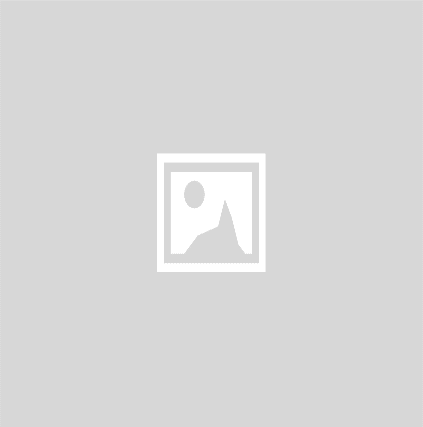 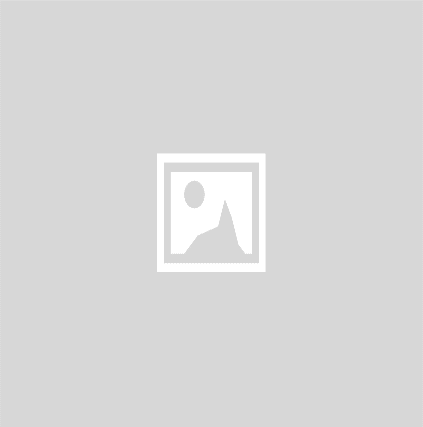 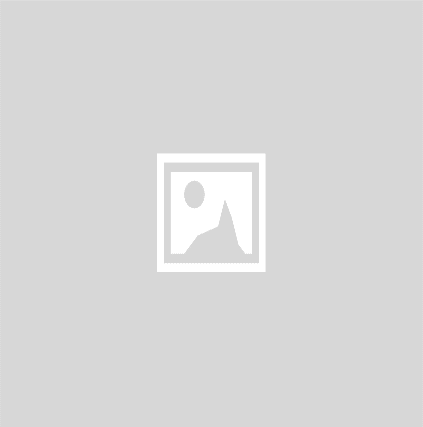 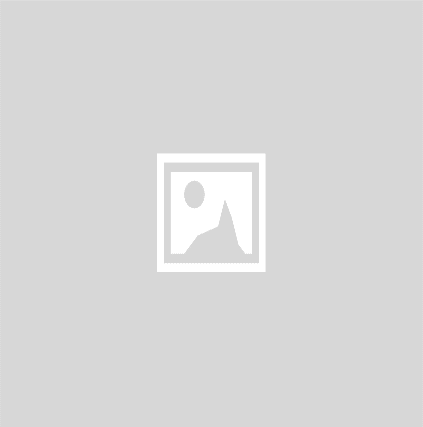 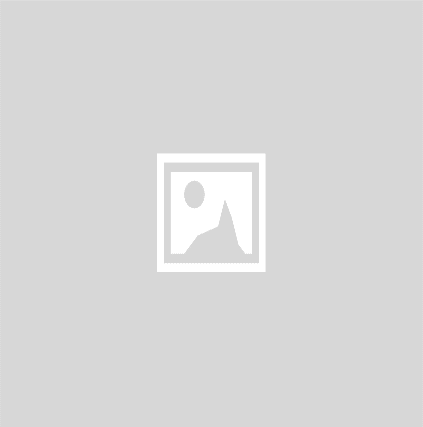 [姓名][職位]
[姓名][職位]
[姓名][職位]
[姓名][職位]
[姓名][職位]
[姓名][職位]
5
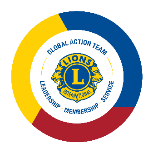 [故事標題]
[X]複合區
[演講者姓名]
[職位]憲章區[X]: [憲章區名稱]
[Speaker Notes: 在此模板最後，附有每個CA和RA的地圖投影片。]
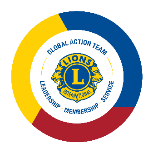 [故事標題]
[X]複合區
[X]複合區
[演講者姓名]
[職位]憲章區[X]: [憲章區名稱]
[Speaker Notes: 動畫線條製作講解：
插入形狀>曲線
	在您希望線條開始之處點擊鼠標，並在每個您希望線條彎曲的地方點擊鼠標。
	在希望線條結束之處點擊鼠標之後，按鍵盤上的「Esc」鍵。
打开格式菜單，選擇形狀，並做以下選擇：
	實線
	顏色：自定義 (175R 30G 45B)
	粗細：2.75pt
	划線類型：長划線
	陰影效果：陰影（外部下方）
打開動畫標籤，選中線條，並點擊「擦除」
打開動畫窗格，並輸入以下動畫設置：
	時間：
	開始：與上一動畫同時
	延遲：0秒
	長度：3秒（慢）
	效果:
	方向：根據您的線條的起點和終點設置
選中線條終點處的複合區標籤（黃色水珠/文本）
在動畫標籤處，選擇「淡出」
在動畫窗格中輸入以下動畫設置：
	時間：
	開始：上一動畫之後
	延遲：0秒
	長度：1秒（快）]
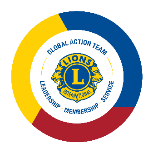 [故事標題]
[X]複合區
[X]複合區
[X]複合區
[講者姓名]
[職位]複合區[X]: [憲章區名稱]
[Speaker Notes: 動畫線條製作講解：
插入形狀>曲線
	在您希望線條開始之處點擊鼠標，並在每個您希望線條彎曲的地方點擊鼠標。
	在希望線條結束之處點擊鼠標之後，按鍵盤上的「Esc」鍵。
打开格式菜單，選擇形狀，並做以下選擇：
	實線
	顏色：自定義 (175R 30G 45B)
	粗細：2.75pt
	劃線種類：長划線
	陰影效果：陰影（外部下方）
打開動畫標籤，選中線條，並點擊「擦除」動畫效果
打開動畫窗格，並輸入以下動畫設置：
	時間：
	開始：與上一動畫同時
	延遲：0秒
	長度：3秒（慢）
	效果:
	方向：根據您的線條的起點和終點設置
選中線條終點處的複合區標籤（黃色水珠/文本）
在動畫標籤處，選擇「淡出」
在動畫窗格中輸入以下動畫設置：
	時間：
	開始：上一動畫之後
	延遲：0秒
	長度：1秒（快）]
aa
[投影片標題]
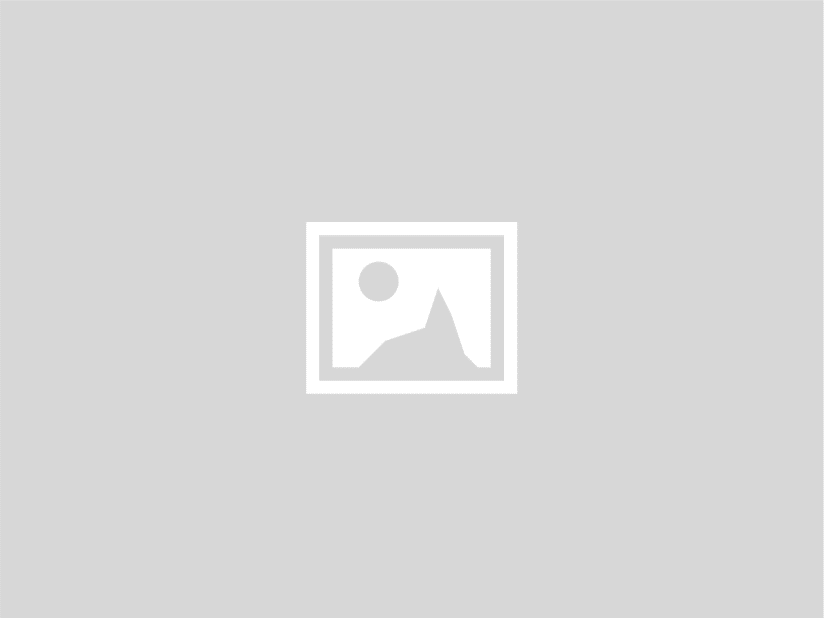 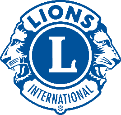 9
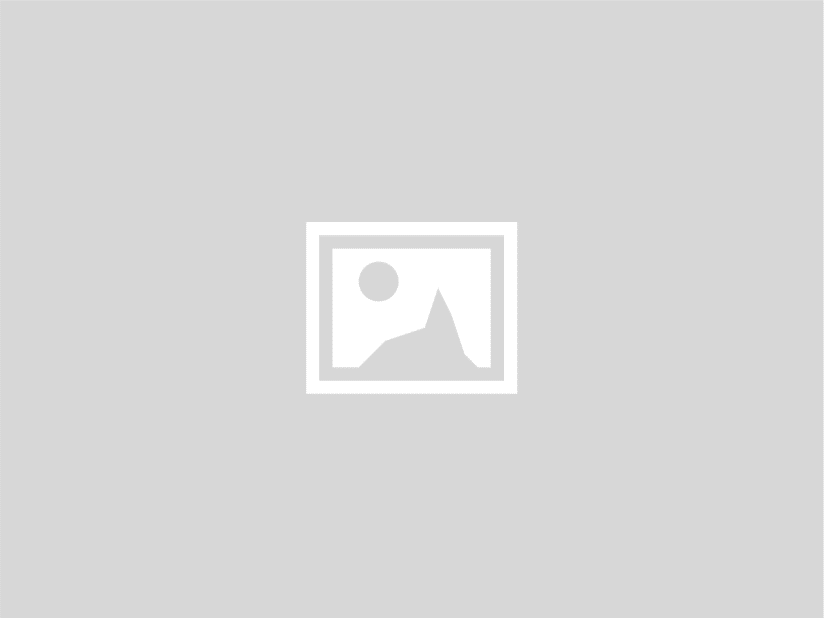 m
[投影片標題]
Chris Bunch – LION Managing Editor
Sanjeev Ahuja – Chief of Marketing & Membership
Dan Hervey – Brand & Creative Director
Stephanie Morales – Meetings Manager
[投影片副標題]
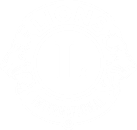 10
aa
[投影片標題]
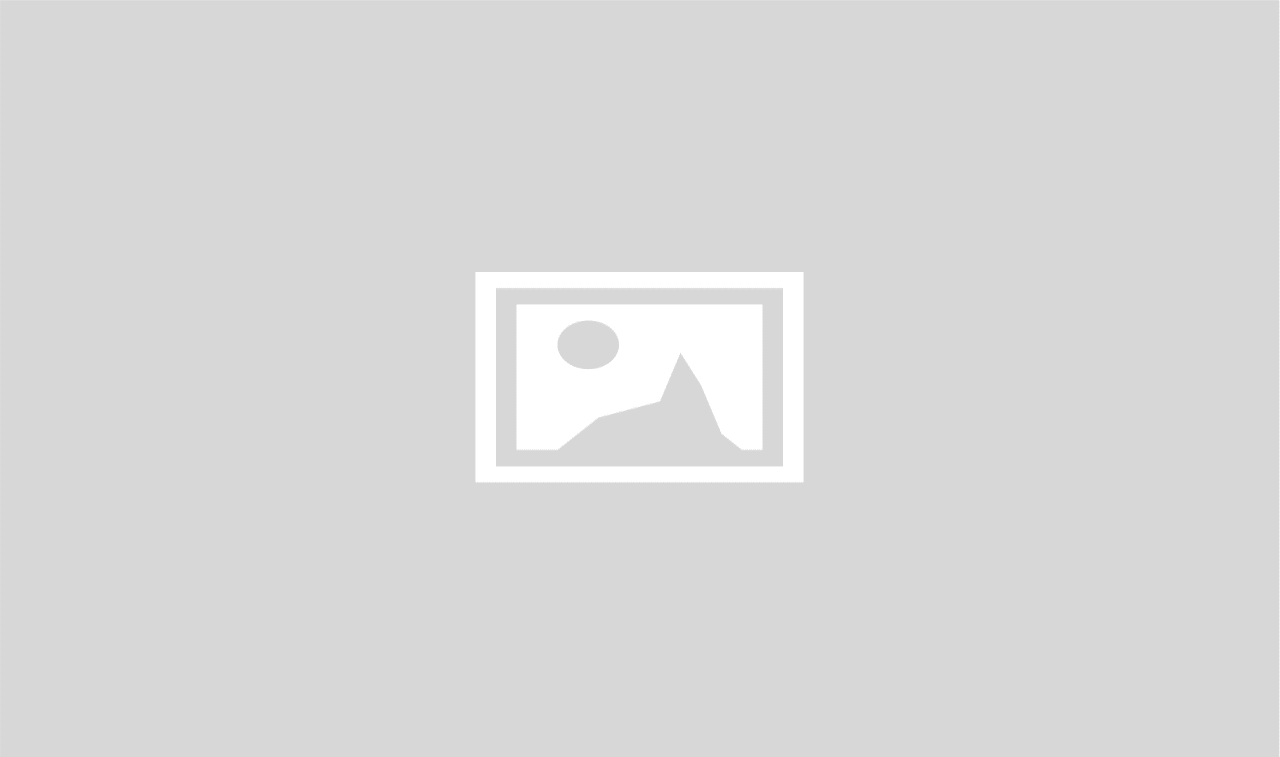 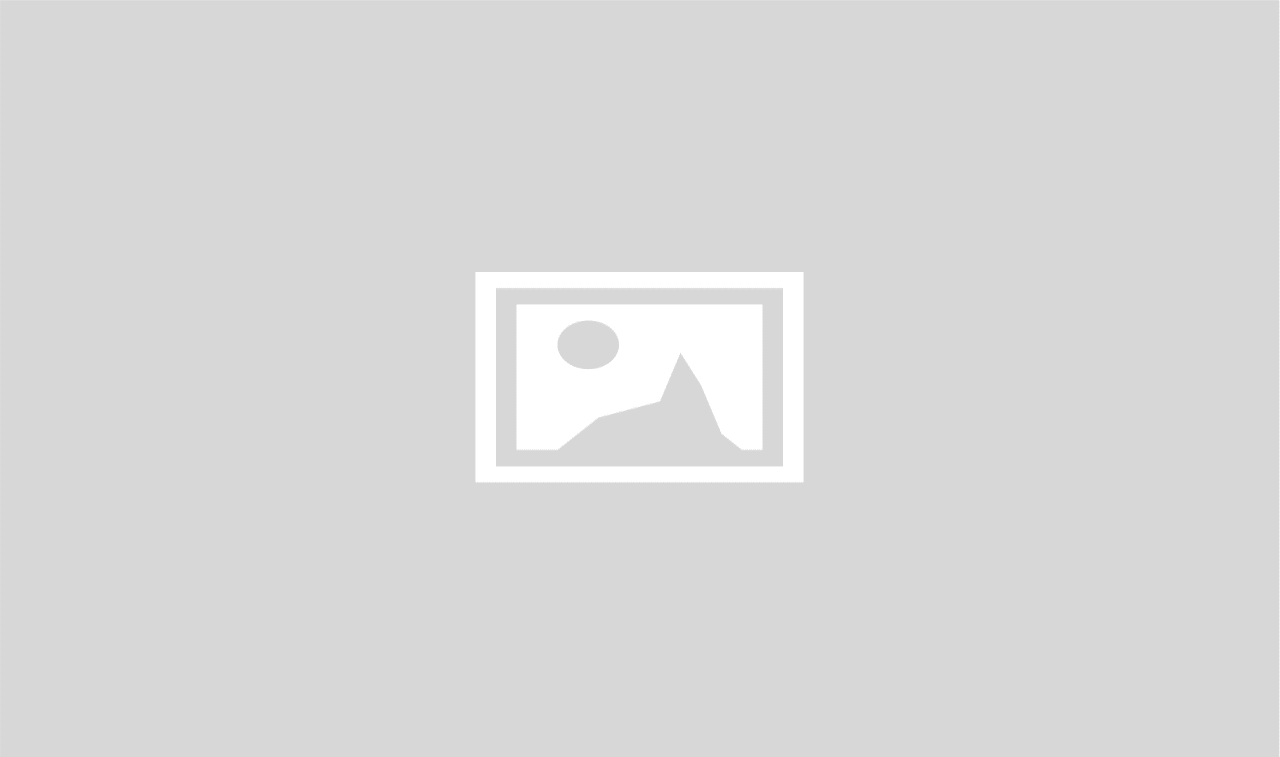 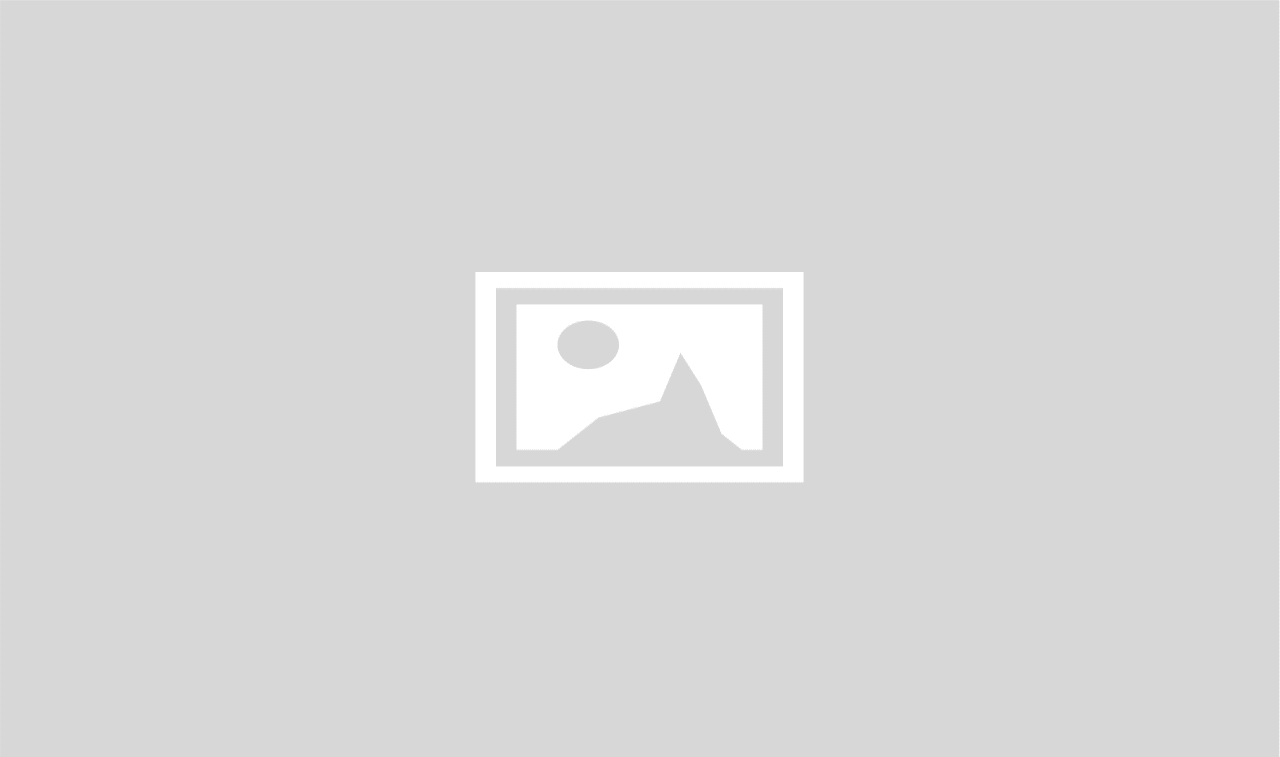 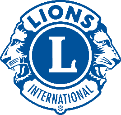 11
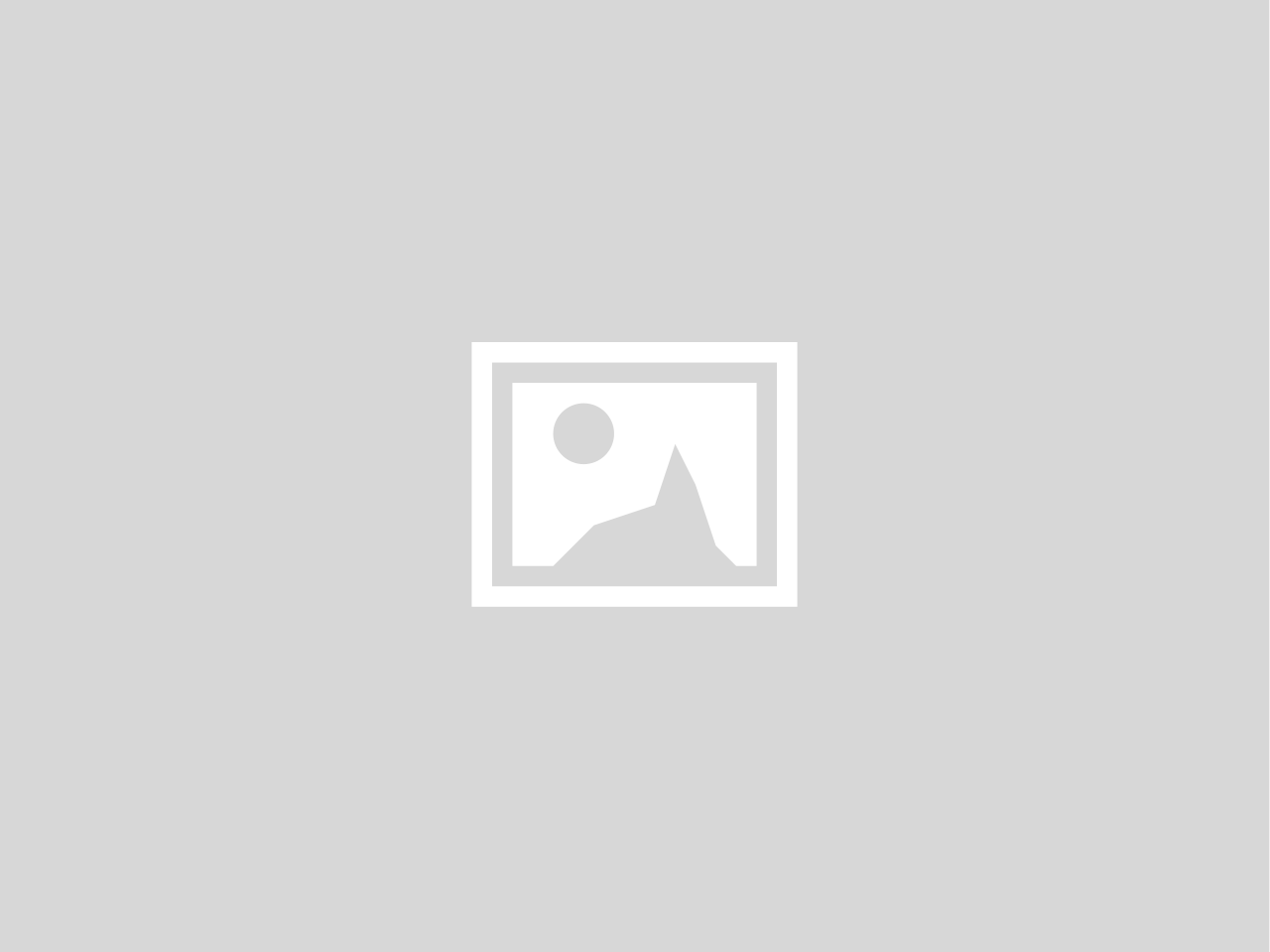 [投影片標題]
[文本]

[文本]
[文本]

[文本]
[文本]
[文本]
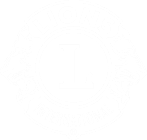 12
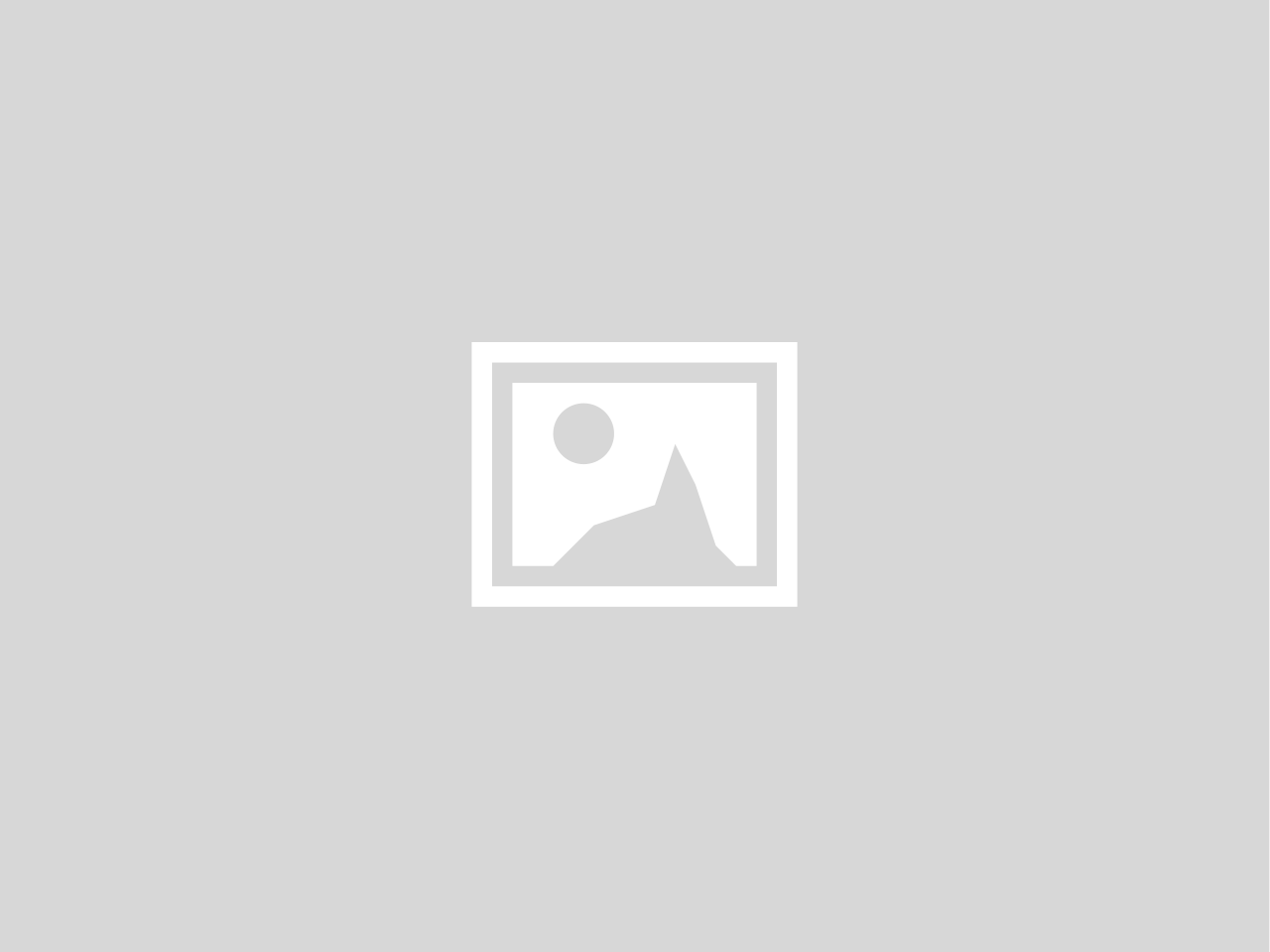 [投影片標題]
[文本]

[文本]
[文本]

[文本]
[文本]
[文本]
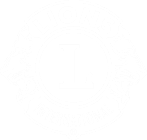 13
aa
[投影片標題]
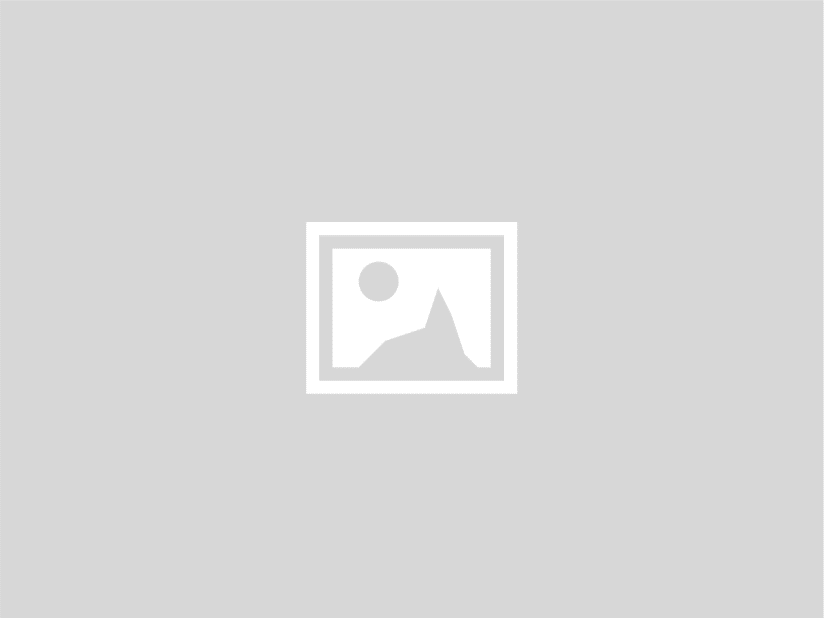 [文本]

[文本]
[文本]
[文本]
[圖片說明]
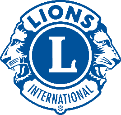 14
[投影片標題]
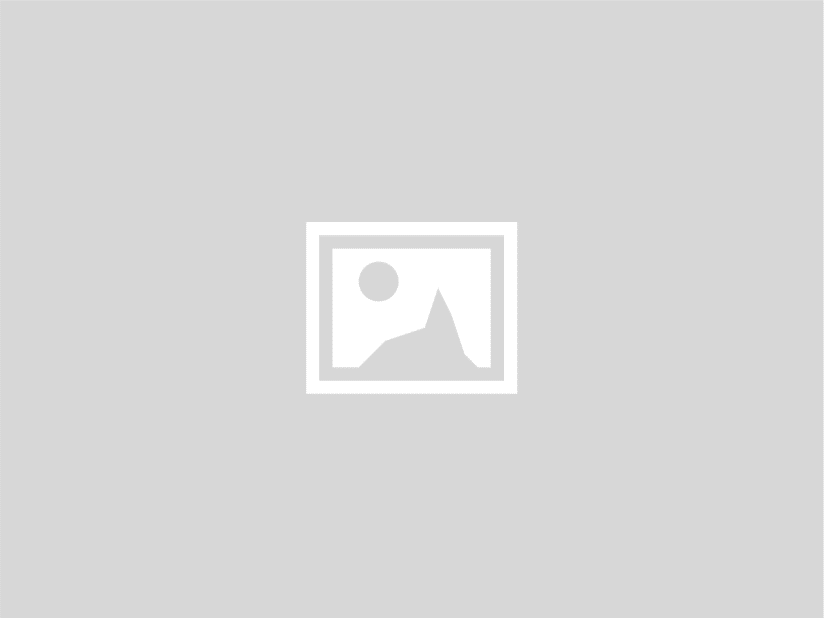 [文本]

[文本]
[文本]
[文本]
[圖片說明]
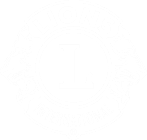 15
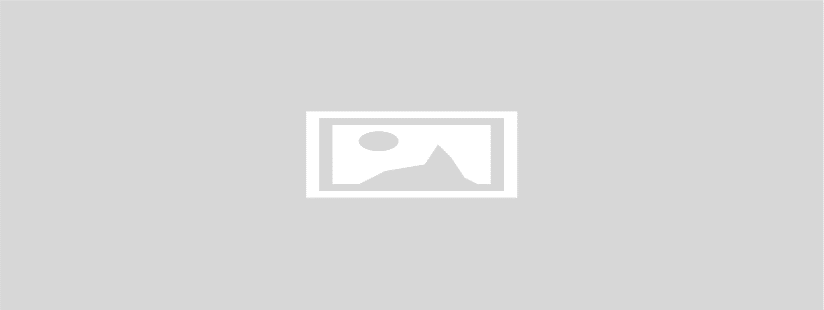 [投影片標題]
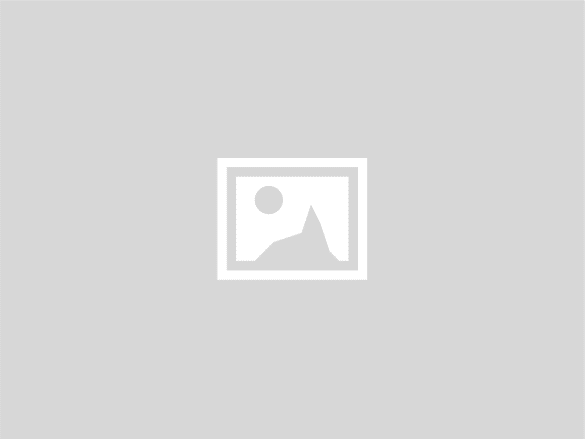 [文本]
[文本]
[文本]
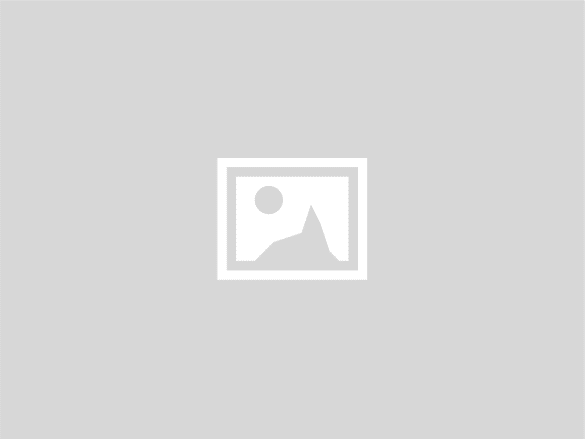 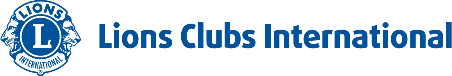 16
aa
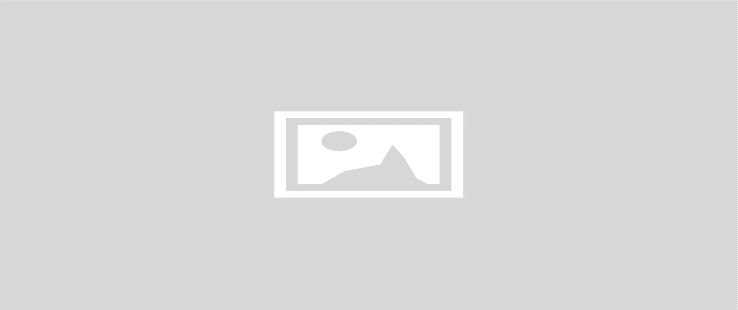 [投影片標題]
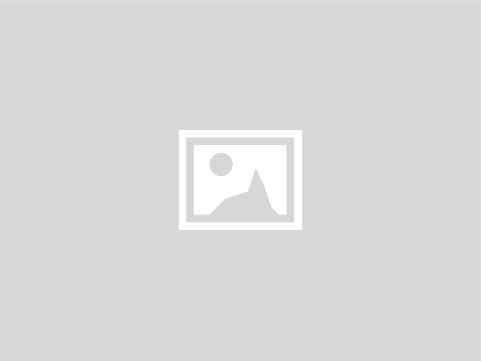 [文本]
[文本]
[文本]
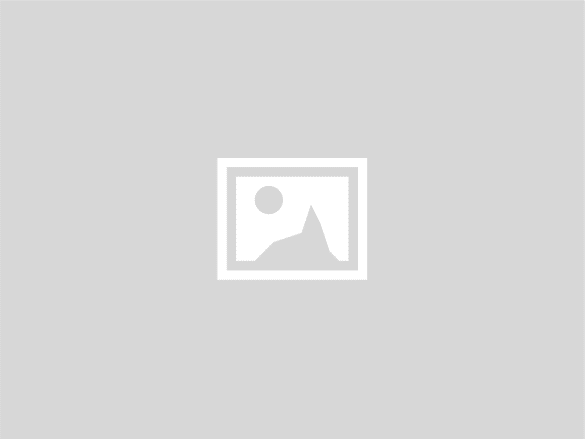 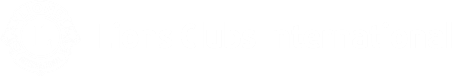 17
aa
[投影片標題]
[文本]

[文本]
[文本]
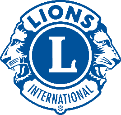 18
aa
[投影片標題]
[文本]

[文本]
[文本]
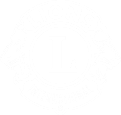 19
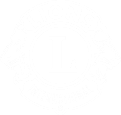 [文本]

[文本]
[文本]
[文本]
[文本]
[投影片標題]
20
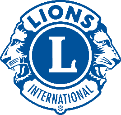 [文本]

[文本]
[文本]
[文本]
[文本]
[投影片標題]
21
aa
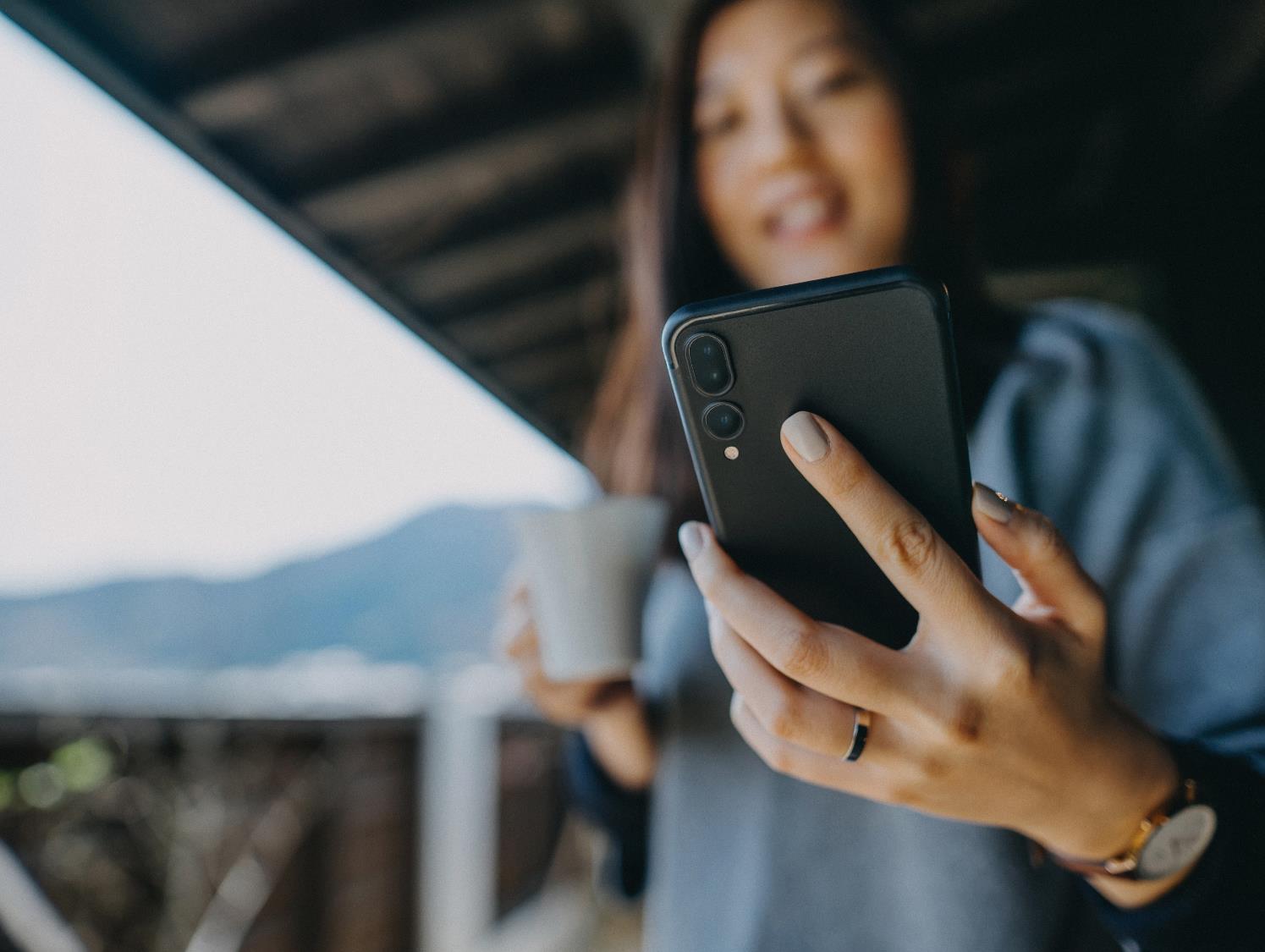 投票時間
[投票的標題]
[投票問題]
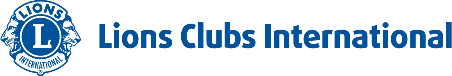 22
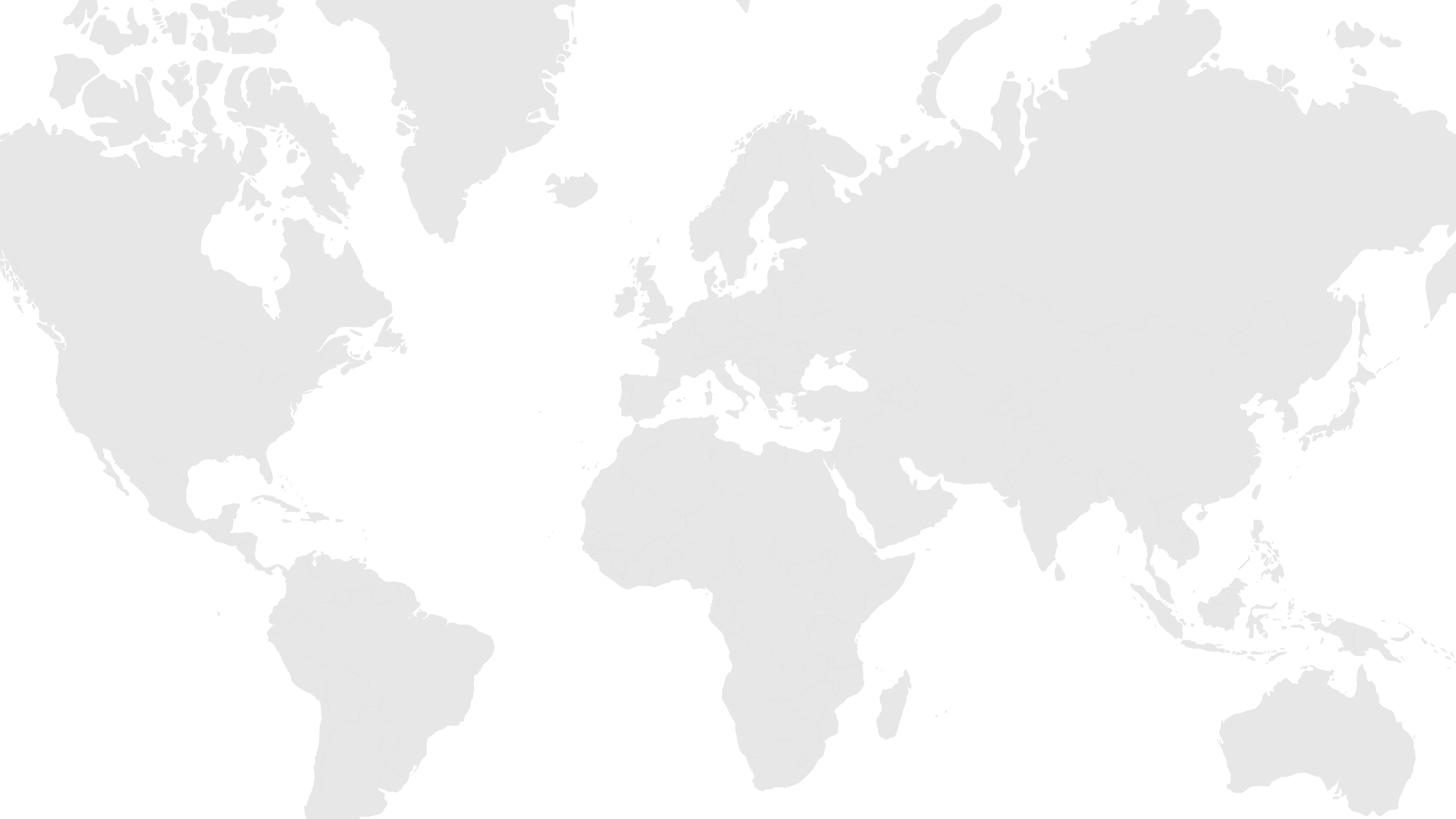 問題或評論？
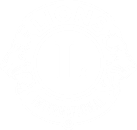 23
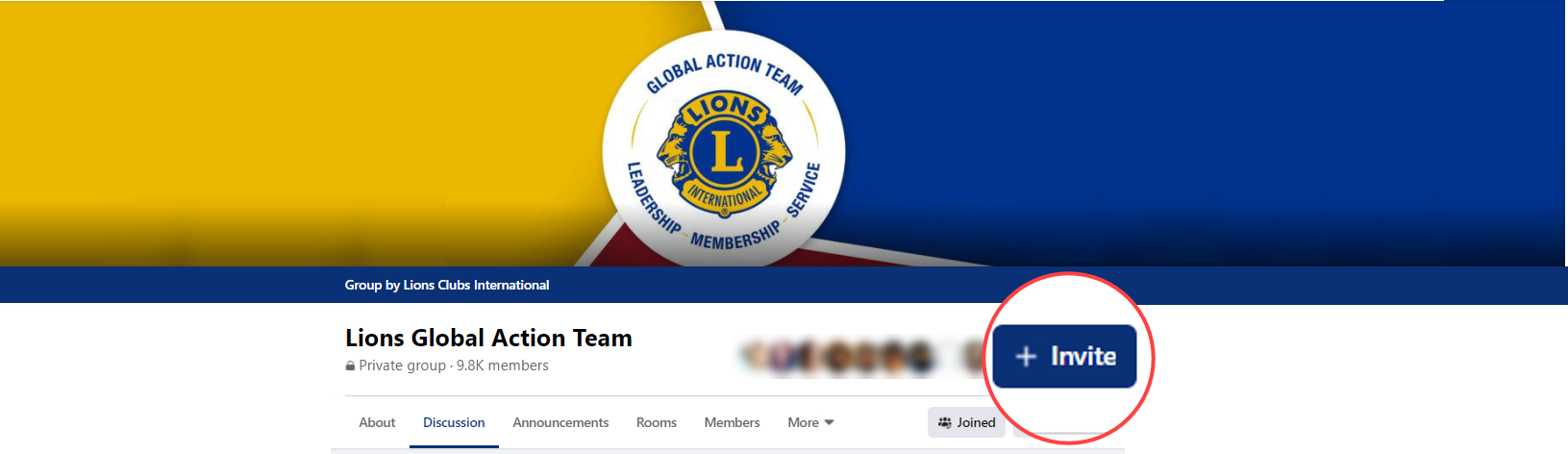 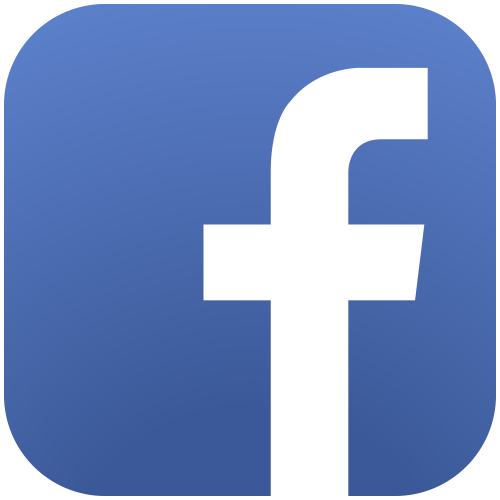 加入（臉書）群組
加入討論
與世界各地的獅友聯繫
獲取國際獅子會總部的即使更新
了解新的以及更新的資源、即將舉辦的網絡研討會和獅子會的成功故事
24
[Speaker Notes: 獅子會 GAT 成員不僅有機會參與全球獅友的討論，還能獲得其他好處，例如：
國際獅子會總部即時更新
即將到來的獅子會網路研討會的通知
連結到新的以及更新的獅子會資源和網頁
獲取世界各地鼓舞人心的成功故事
臨近的截止日期和活動的提醒]
aa
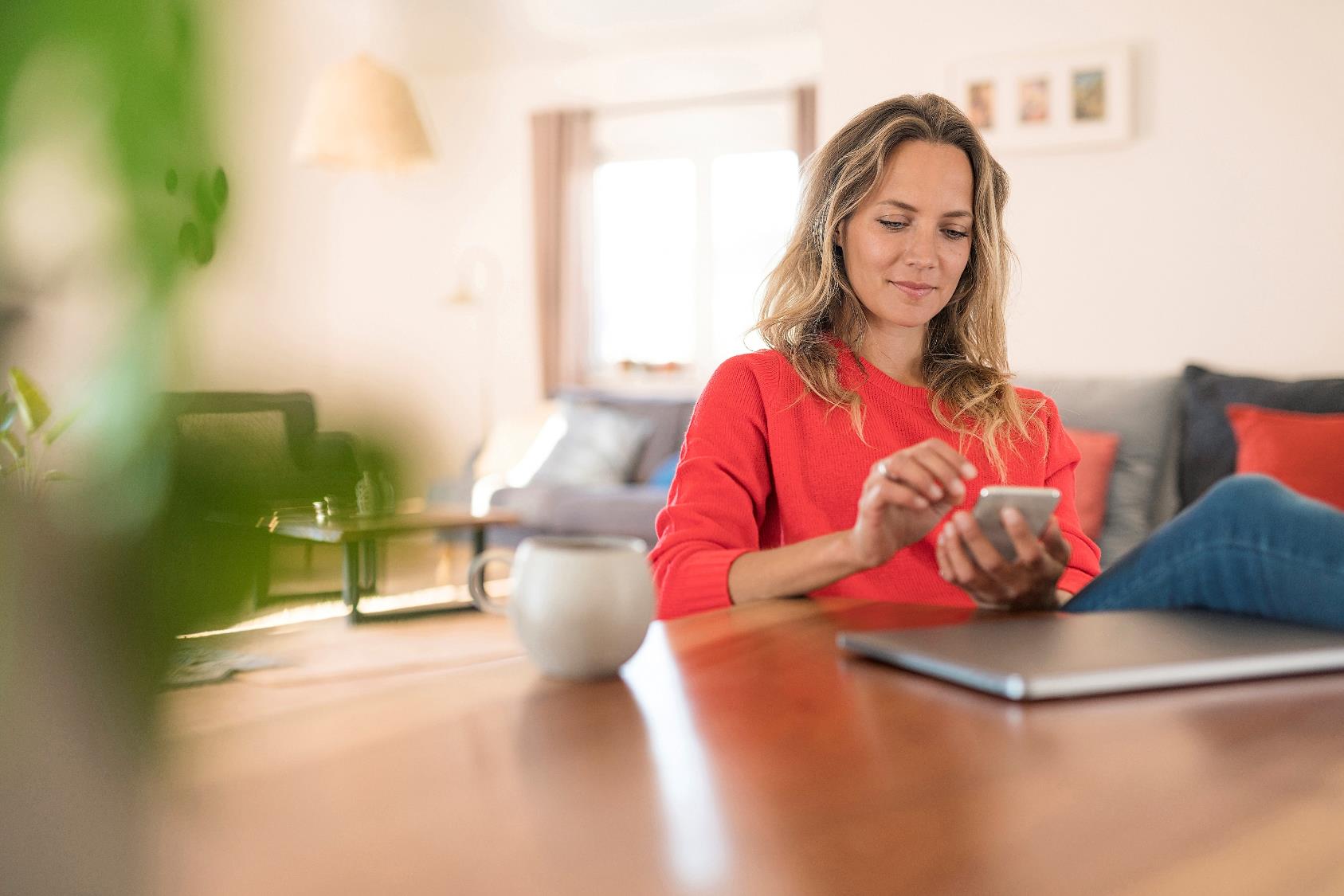 接下來的步驟
[下一步]
[下一步]
[下一步]
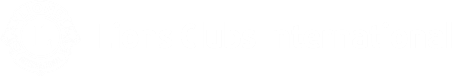 25
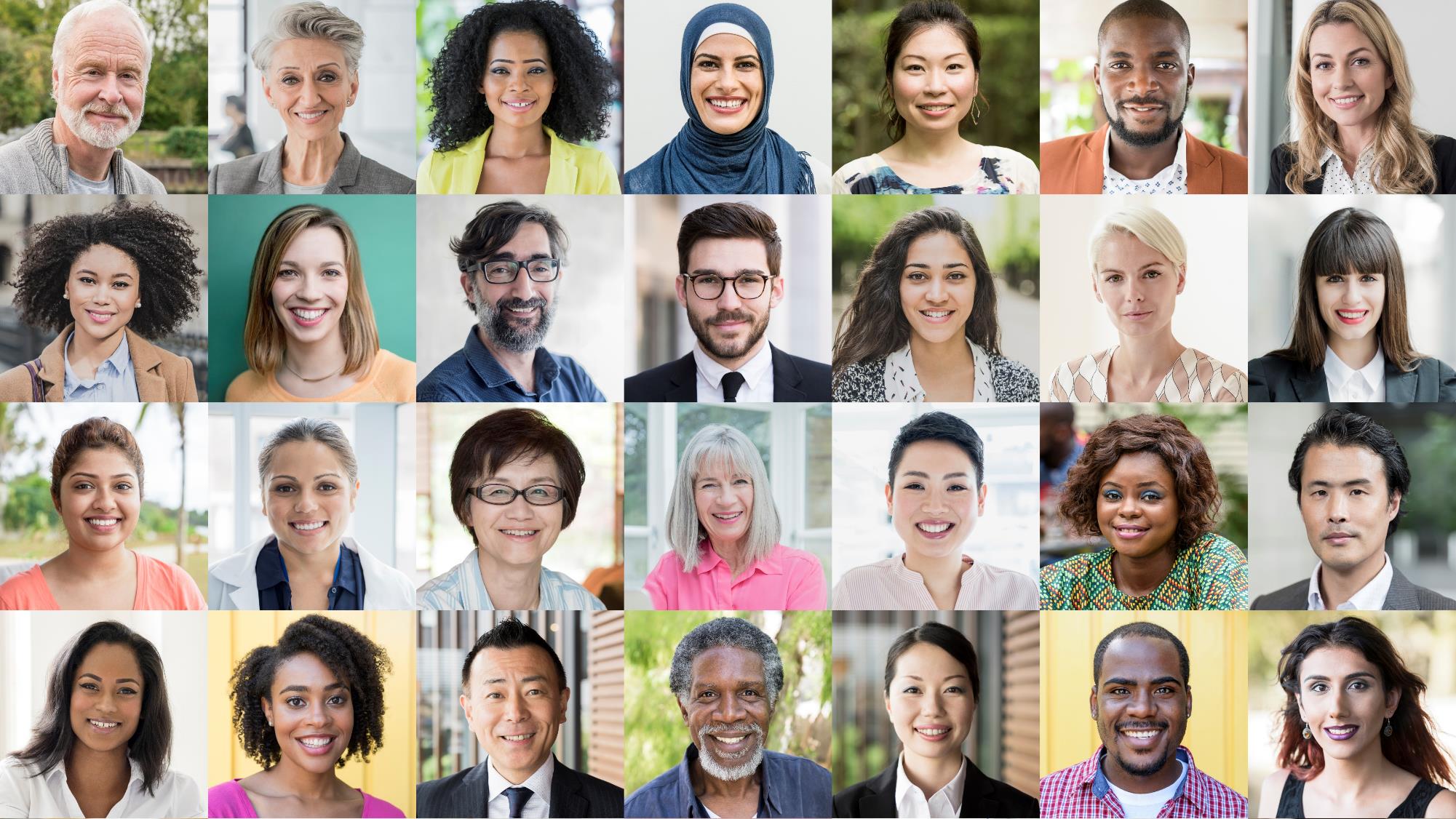 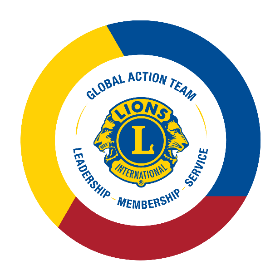 謝謝您
26
© 2020國際獅子會
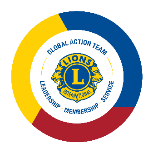 [故事標題]
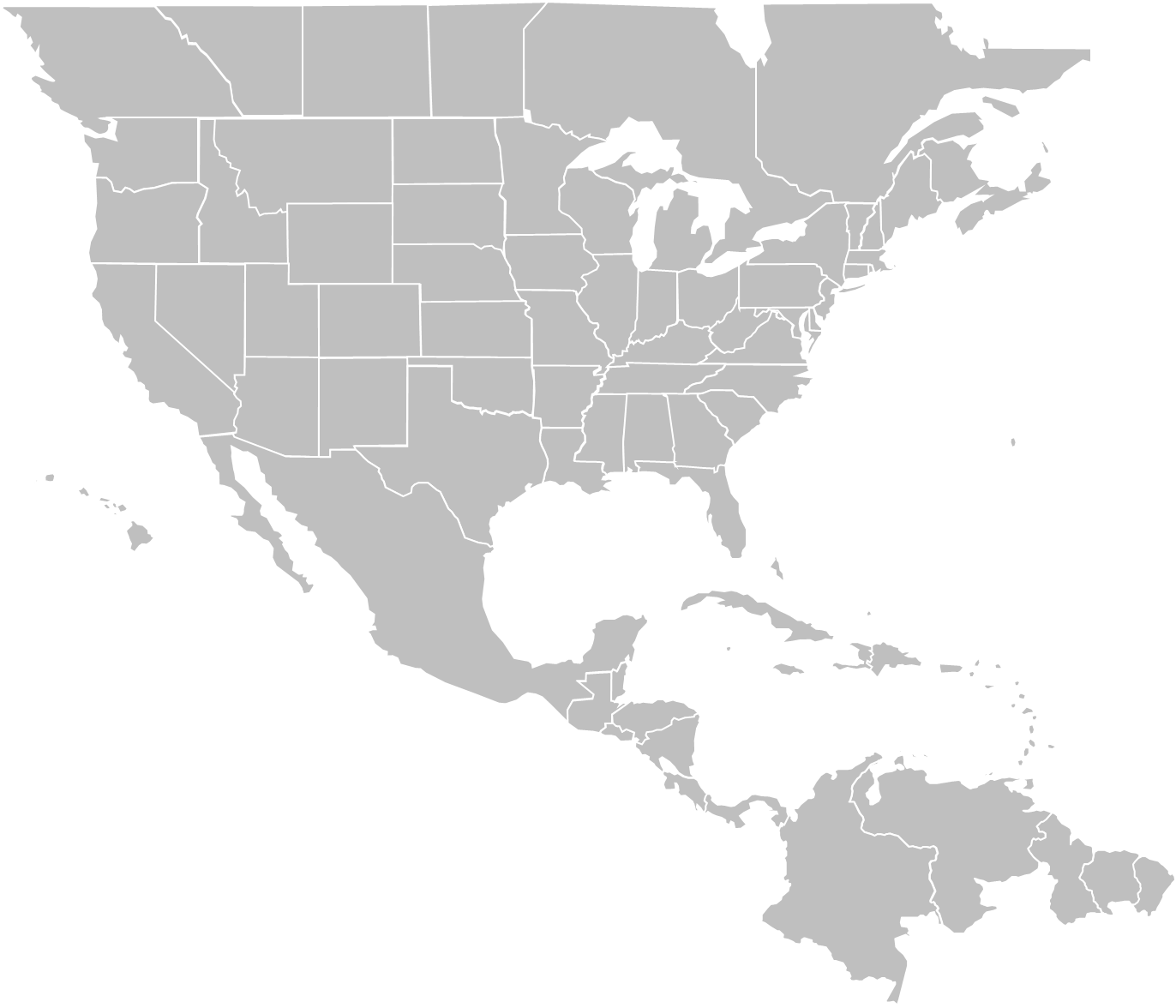 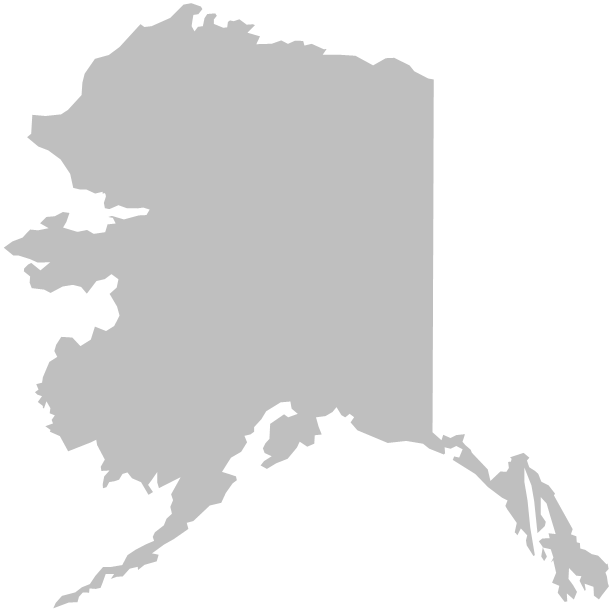 [X]複合區
[演講者姓名]
[職位]憲章區[X]: [憲章區名稱]
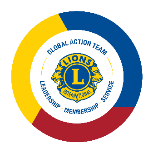 [故事標題]
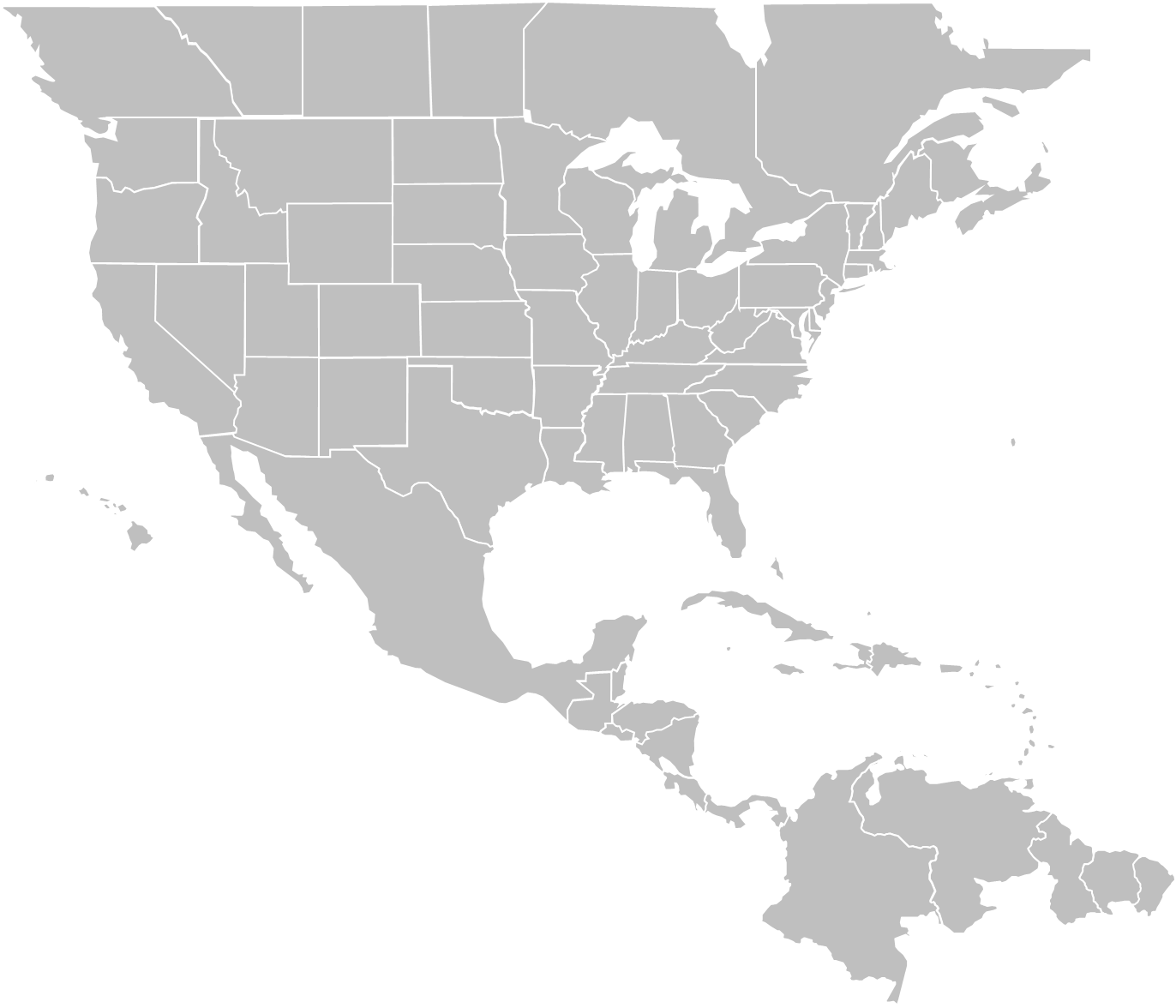 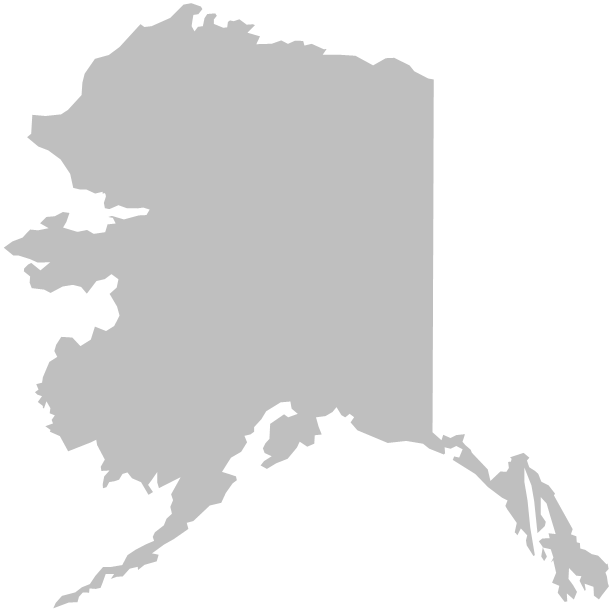 [X]複合區
[X]複合區
[演講者姓名]
[職位]憲章區[X]: [憲章區名稱]
[Speaker Notes: 動畫線條製作講解：
插入形狀>曲線
	在您希望線條開始之處點擊鼠標，並在每個您希望線條彎曲的地方點擊鼠標。
	在希望線條結束之處點擊鼠標之後，按鍵盤上的「Esc」鍵。
打开格式菜單，選擇形狀，並做以下選擇：
	實線
	顏色：自定義 (175R 30G 45B)
	粗細：2.75pt
	划線類型：長划線
	陰影效果：陰影（外部下方）
打開動畫標籤，選中線條，並點擊「擦除」
打開動畫窗格，並輸入以下動畫設置：
	時間：
	開始：與上一動畫同時
	延遲：0秒
	長度：3秒（慢）
	效果:
	方向：根據您的線條的起點和終點設置
選中線條終點處的複合區標籤（黃色水珠/文本）
在動畫標籤處，選擇「淡出」
在動畫窗格中輸入以下動畫設置：
	時間：
	開始：上一動畫之後
	延遲：0秒
	長度：1秒（快）]
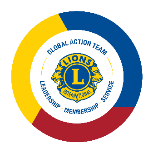 [故事標題]
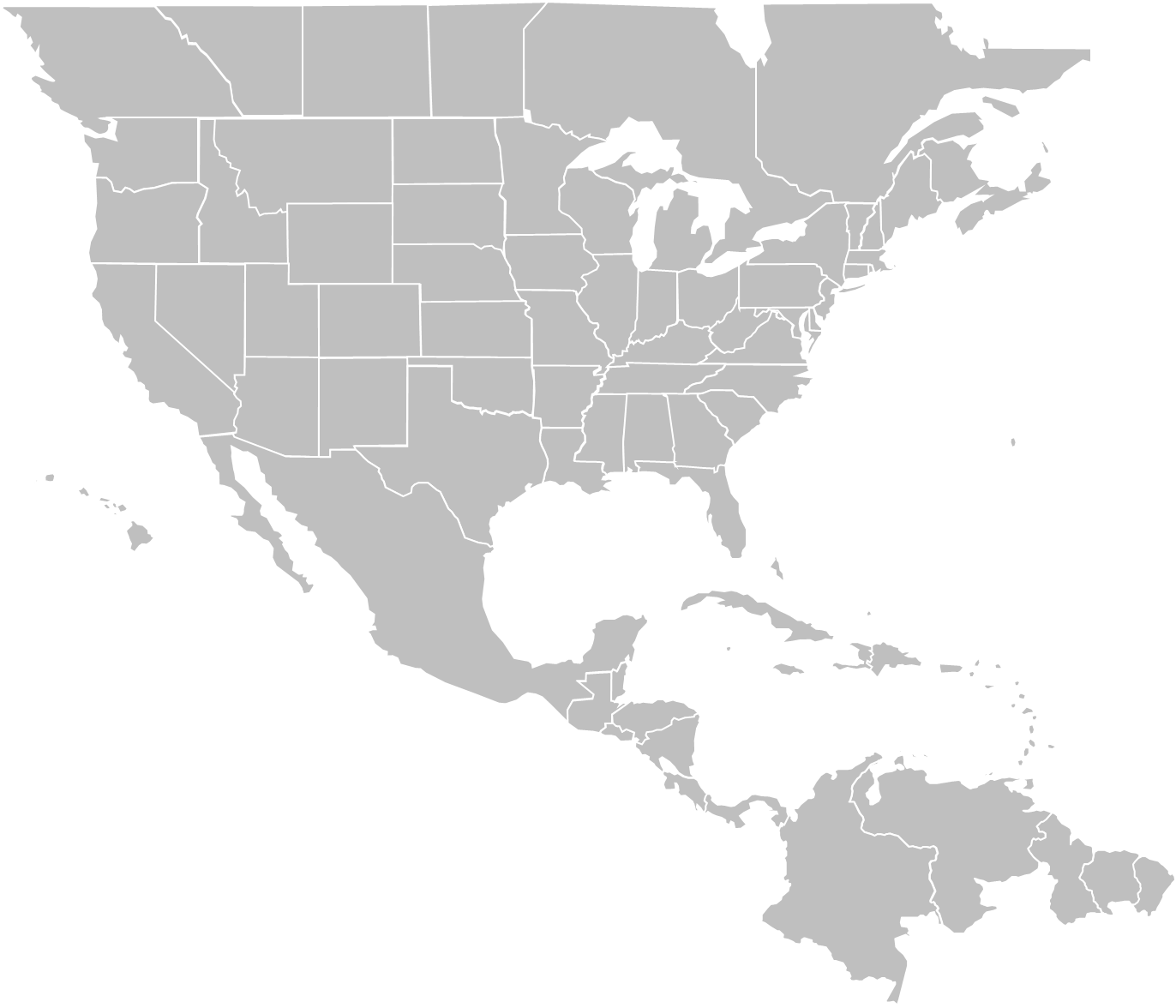 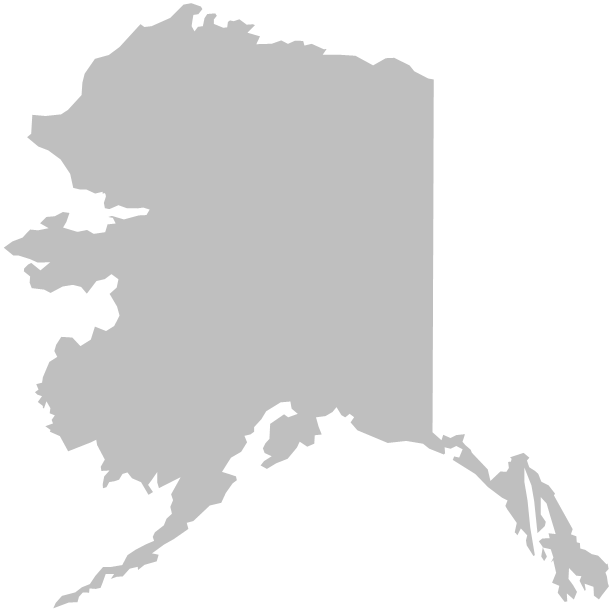 [X]複合區
[X]複合區
[X]複合區
[講者姓名]
[職位]複合區[X]: [憲章區名稱]
[Speaker Notes: 動畫線條製作講解：
插入形狀>曲線
	在您希望線條開始之處點擊鼠標，並在每個您希望線條彎曲的地方點擊鼠標。
	在希望線條結束之處點擊鼠標之後，按鍵盤上的「Esc」鍵。
打开格式菜單，選擇形狀，並做以下選擇：
	實線
	顏色：自定義 (175R 30G 45B)
	粗細：2.75pt
	劃線種類：長划線
	陰影效果：陰影（外部下方）
打開動畫標籤，選中線條，並點擊「擦除」動畫效果
打開動畫窗格，並輸入以下動畫設置：
	時間：
	開始：與上一動畫同時
	延遲：0秒
	長度：3秒（慢）
	效果:
	方向：根據您的線條的起點和終點設置
選中線條終點處的複合區標籤（黃色水珠/文本）
在動畫標籤處，選擇「淡出」
在動畫窗格中輸入以下動畫設置：
	時間：
	開始：上一動畫之後
	延遲：0秒
	長度：1秒（快）]
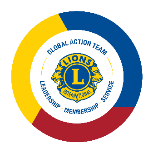 [故事標題]
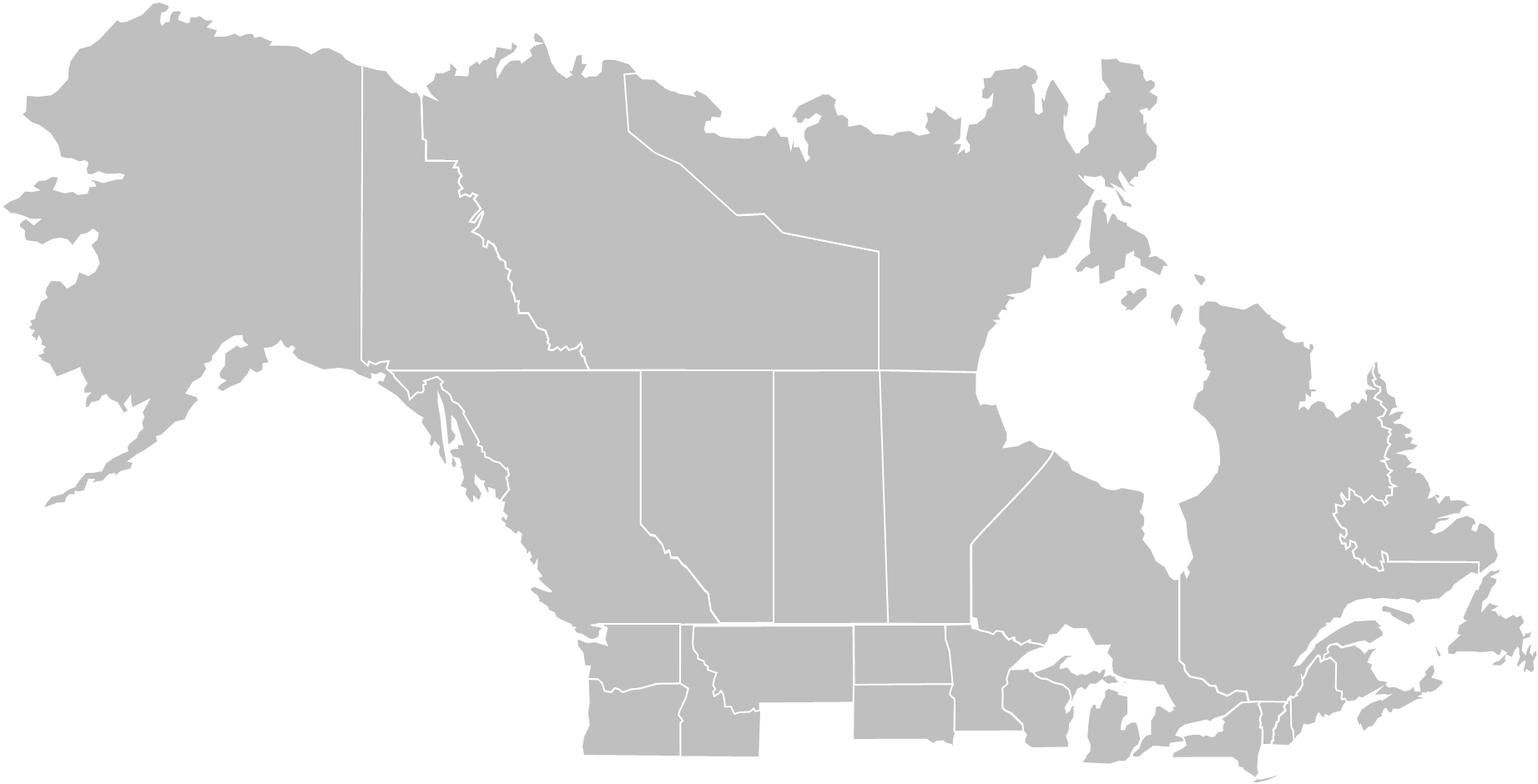 [X]複合區
[演講者姓名]
[職位]憲章區[X]: [憲章區名稱]
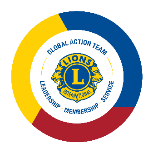 [故事標題]
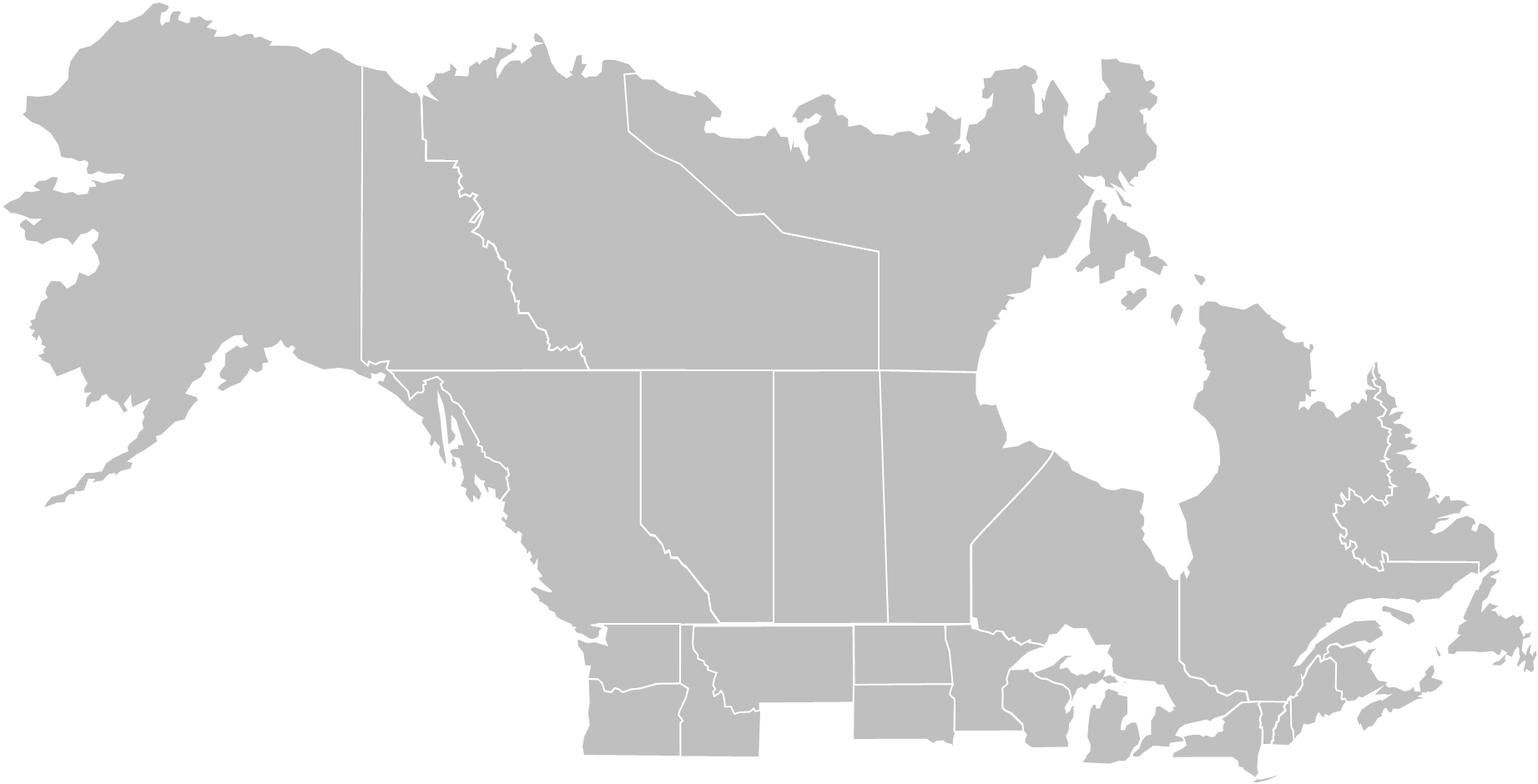 [X]複合區
[X]複合區
[演講者姓名]
[職位]憲章區[X]: [憲章區名稱]
[Speaker Notes: 動畫線條製作講解：
插入形狀>曲線
	在您希望線條開始之處點擊鼠標，並在每個您希望線條彎曲的地方點擊鼠標。
	在希望線條結束之處點擊鼠標之後，按鍵盤上的「Esc」鍵。
打开格式菜單，選擇形狀，並做以下選擇：
	實線
	顏色：自定義 (175R 30G 45B)
	粗細：2.75pt
	划線類型：長划線
	陰影效果：陰影（外部下方）
打開動畫標籤，選中線條，並點擊「擦除」
打開動畫窗格，並輸入以下動畫設置：
	時間：
	開始：與上一動畫同時
	延遲：0秒
	長度：3秒（慢）
	效果:
	方向：根據您的線條的起點和終點設置
選中線條終點處的複合區標籤（黃色水珠/文本）
在動畫標籤處，選擇「淡出」
在動畫窗格中輸入以下動畫設置：
	時間：
	開始：上一動畫之後
	延遲：0秒
	長度：1秒（快）]
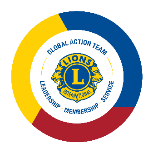 [故事標題]
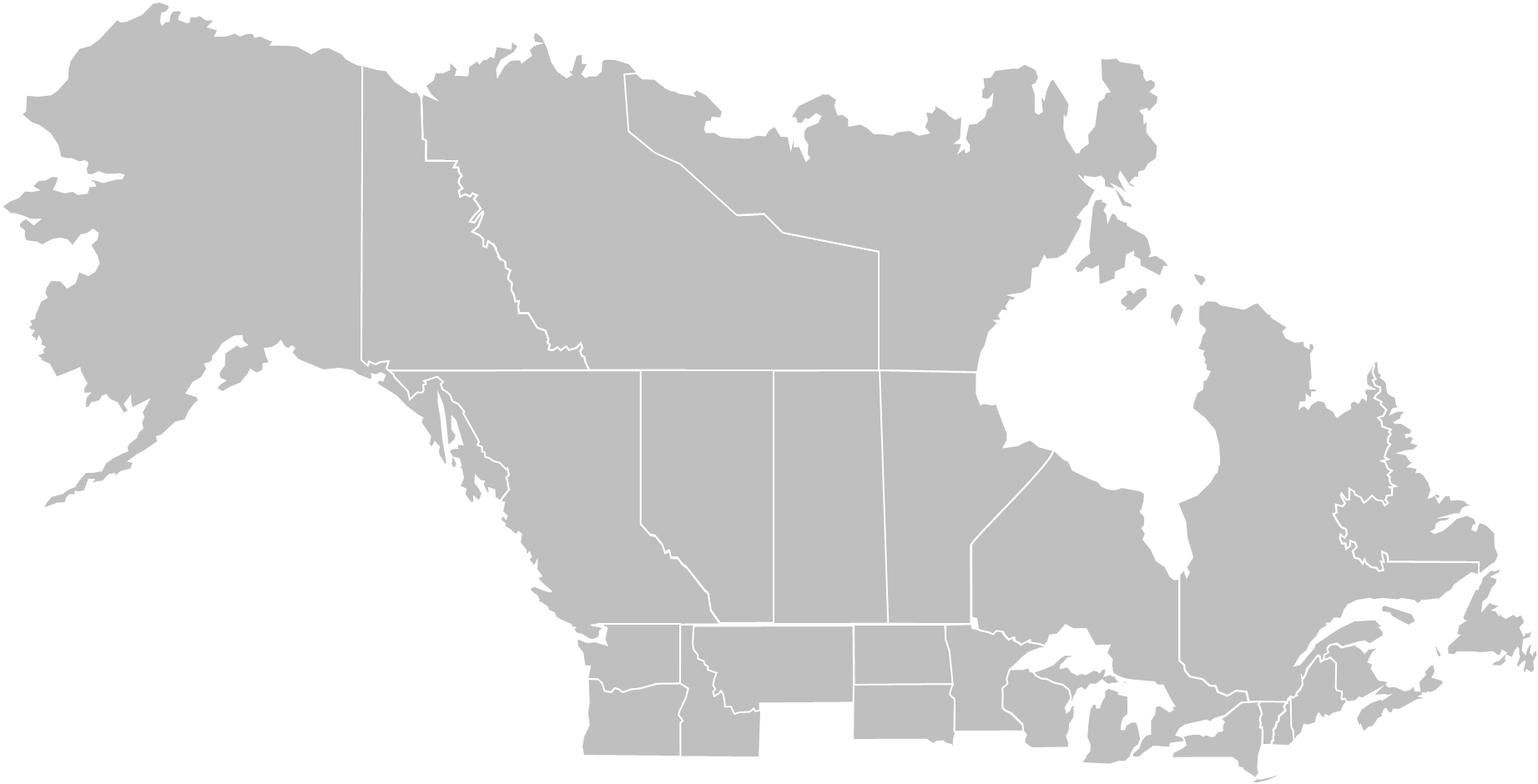 [X]複合區
[X]複合區
[X]複合區
[講者姓名]
[職位]複合區[X]: [憲章區名稱]
[Speaker Notes: 動畫線條製作講解：
插入形狀>曲線
	在您希望線條開始之處點擊鼠標，並在每個您希望線條彎曲的地方點擊鼠標。
	在希望線條結束之處點擊鼠標之後，按鍵盤上的「Esc」鍵。
打开格式菜單，選擇形狀，並做以下選擇：
	實線
	顏色：自定義 (175R 30G 45B)
	粗細：2.75pt
	劃線種類：長划線
	陰影效果：陰影（外部下方）
打開動畫標籤，選中線條，並點擊「擦除」動畫效果
打開動畫窗格，並輸入以下動畫設置：
	時間：
	開始：與上一動畫同時
	延遲：0秒
	長度：3秒（慢）
	效果:
	方向：根據您的線條的起點和終點設置
選中線條終點處的複合區標籤（黃色水珠/文本）
在動畫標籤處，選擇「淡出」
在動畫窗格中輸入以下動畫設置：
	時間：
	開始：上一動畫之後
	延遲：0秒
	長度：1秒（快）]
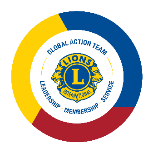 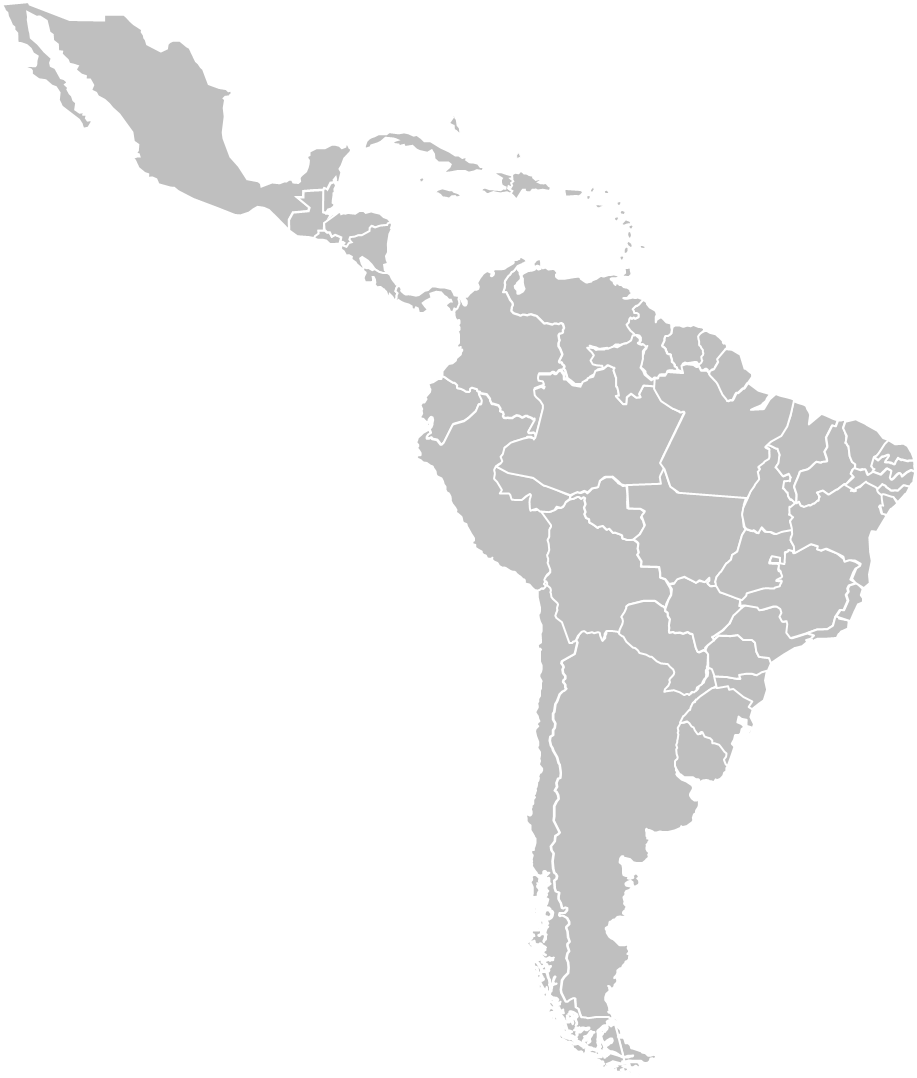 [故事標題]
[X]複合區
[演講者姓名]
[職位]憲章區[X]: [憲章區名稱]
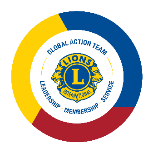 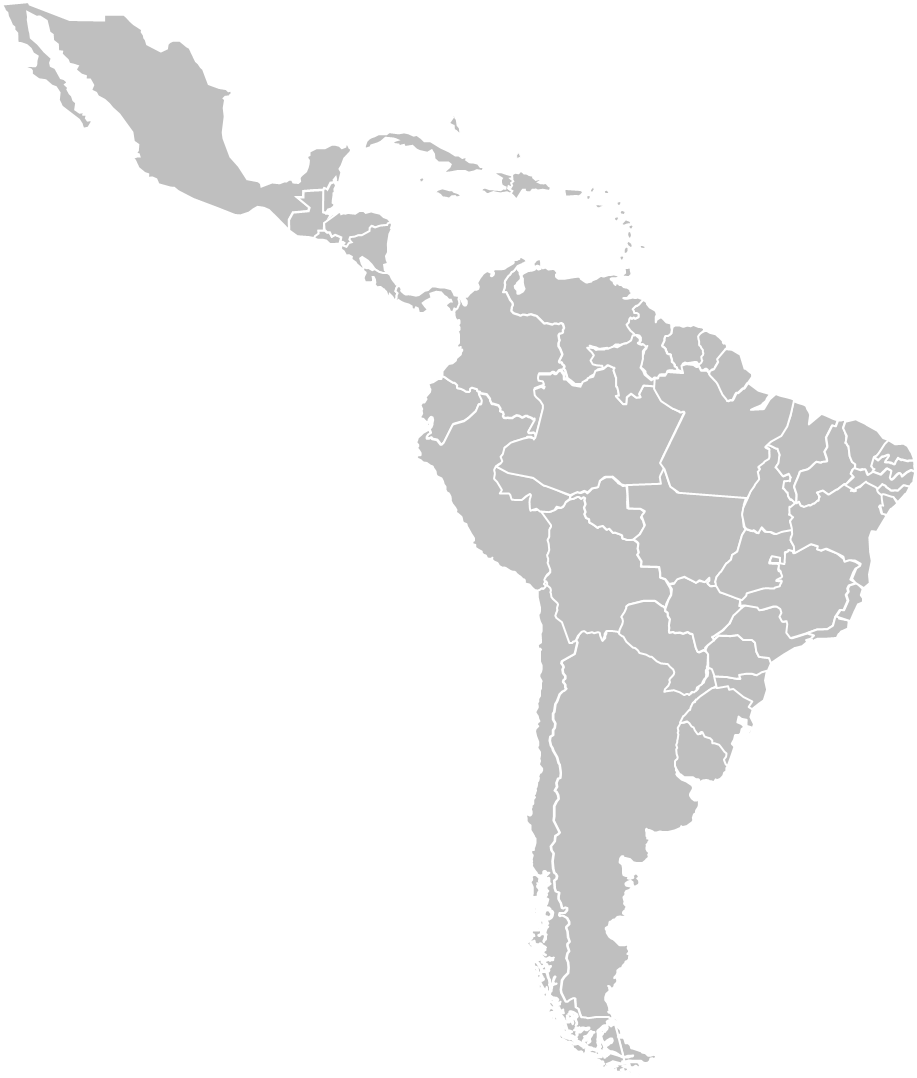 [故事標題]
[X]複合區
[X]複合區
[演講者姓名]
[職位]憲章區[X]: [憲章區名稱]
[Speaker Notes: 動畫線條製作講解：
插入形狀>曲線
	在您希望線條開始之處點擊鼠標，並在每個您希望線條彎曲的地方點擊鼠標。
	在希望線條結束之處點擊鼠標之後，按鍵盤上的「Esc」鍵。
打开格式菜單，選擇形狀，並做以下選擇：
	實線
	顏色：自定義 (175R 30G 45B)
	粗細：2.75pt
	划線類型：長划線
	陰影效果：陰影（外部下方）
打開動畫標籤，選中線條，並點擊「擦除」
打開動畫窗格，並輸入以下動畫設置：
	時間：
	開始：與上一動畫同時
	延遲：0秒
	長度：3秒（慢）
	效果:
	方向：根據您的線條的起點和終點設置
選中線條終點處的複合區標籤（黃色水珠/文本）
在動畫標籤處，選擇「淡出」
在動畫窗格中輸入以下動畫設置：
	時間：
	開始：上一動畫之後
	延遲：0秒
	長度：1秒（快）]
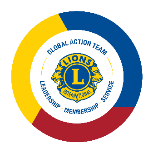 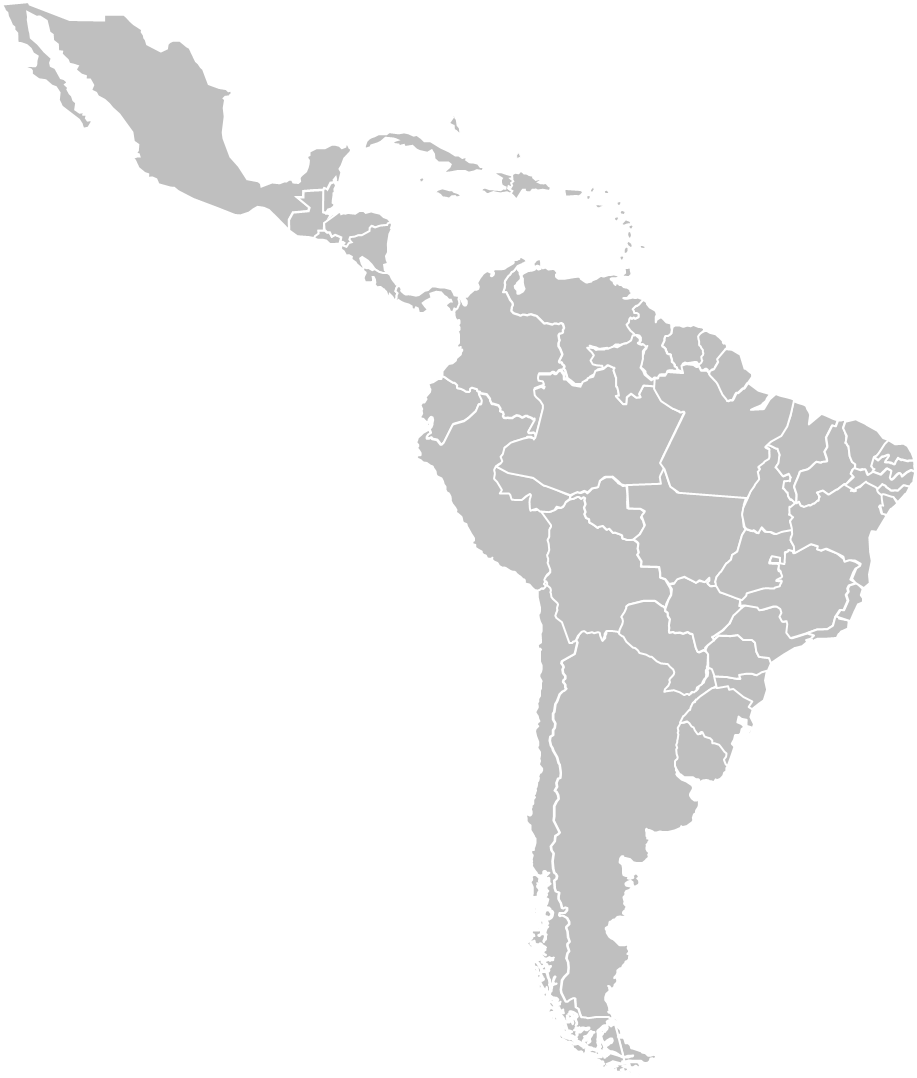 [故事標題]
[X]複合區
[X]複合區
[X]複合區
[講者姓名]
[職位]複合區[X]: [憲章區名稱]
[Speaker Notes: 動畫線條製作講解：
插入形狀>曲線
	在您希望線條開始之處點擊鼠標，並在每個您希望線條彎曲的地方點擊鼠標。
	在希望線條結束之處點擊鼠標之後，按鍵盤上的「Esc」鍵。
打开格式菜單，選擇形狀，並做以下選擇：
	實線
	顏色：自定義 (175R 30G 45B)
	粗細：2.75pt
	劃線種類：長划線
	陰影效果：陰影（外部下方）
打開動畫標籤，選中線條，並點擊「擦除」動畫效果
打開動畫窗格，並輸入以下動畫設置：
	時間：
	開始：與上一動畫同時
	延遲：0秒
	長度：3秒（慢）
	效果:
	方向：根據您的線條的起點和終點設置
選中線條終點處的複合區標籤（黃色水珠/文本）
在動畫標籤處，選擇「淡出」
在動畫窗格中輸入以下動畫設置：
	時間：
	開始：上一動畫之後
	延遲：0秒
	長度：1秒（快）]
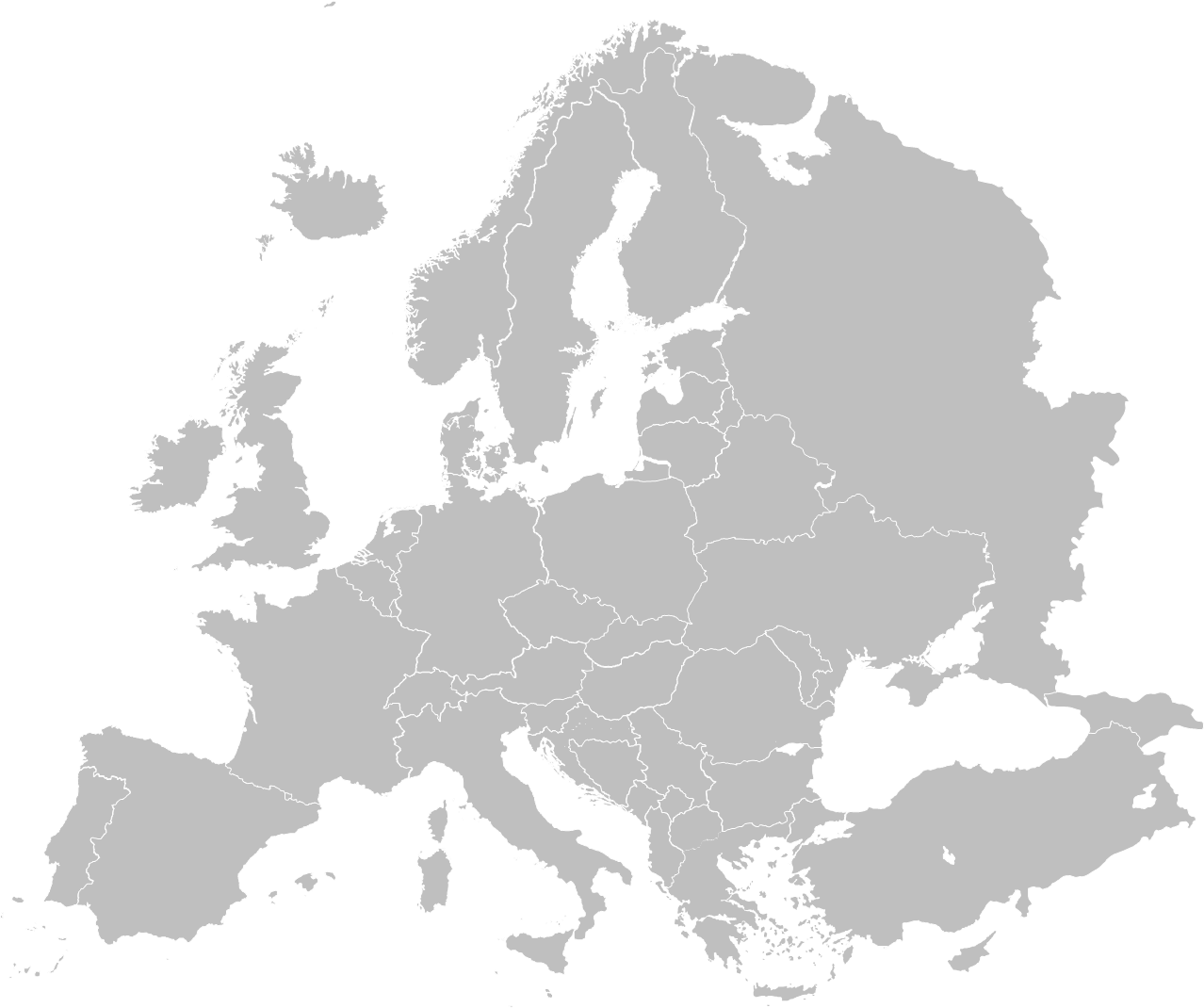 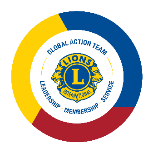 [故事標題]
[X]複合區
[演講者姓名]
[職位]憲章區[X]: [憲章區名稱]
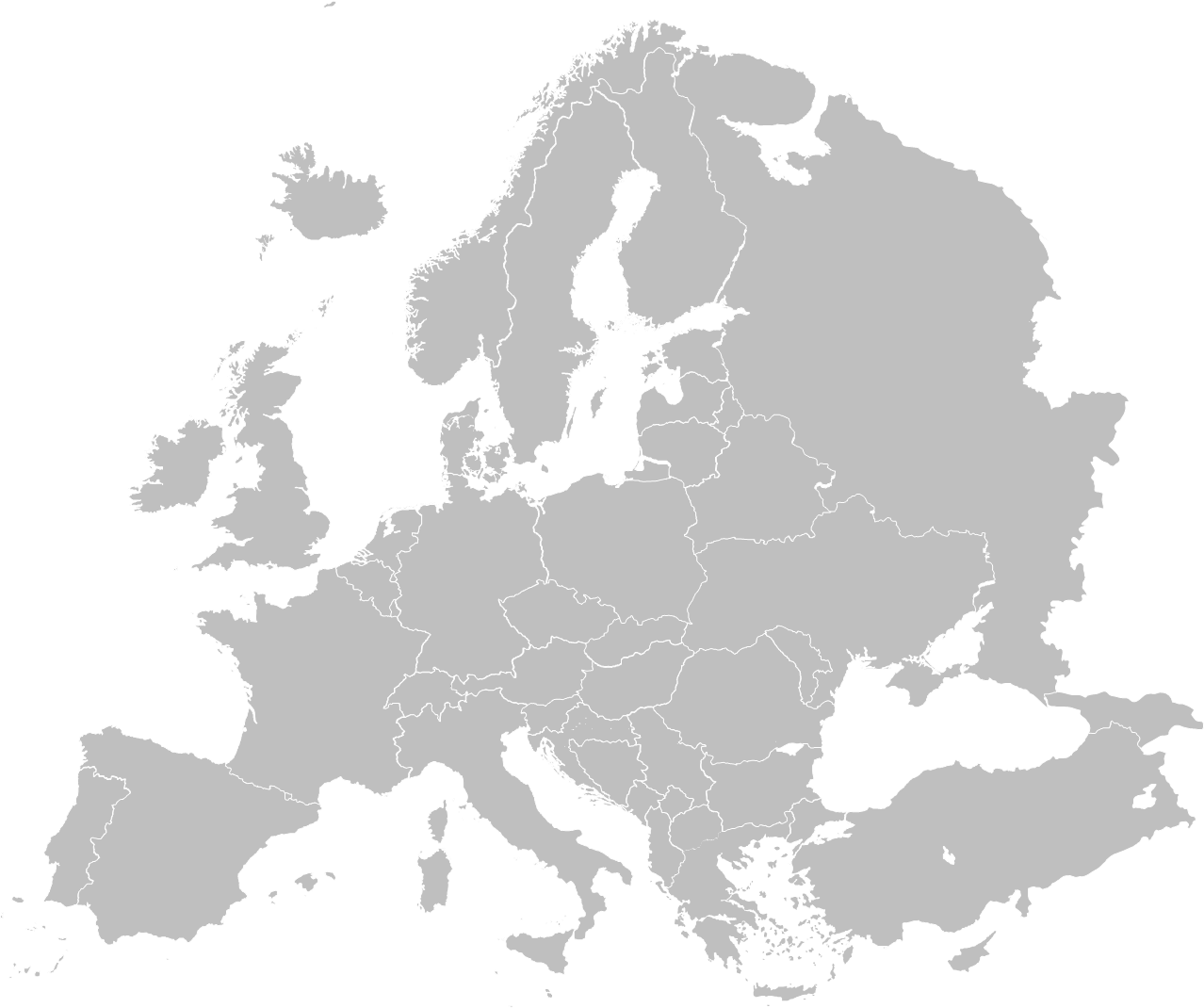 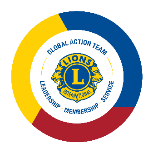 [故事標題]
[X]複合區
[X]複合區
[演講者姓名]
[職位]憲章區[X]: [憲章區名稱]
[Speaker Notes: 動畫線條製作講解：
插入形狀>曲線
	在您希望線條開始之處點擊鼠標，並在每個您希望線條彎曲的地方點擊鼠標。
	在希望線條結束之處點擊鼠標之後，按鍵盤上的「Esc」鍵。
打开格式菜單，選擇形狀，並做以下選擇：
	實線
	顏色：自定義 (175R 30G 45B)
	粗細：2.75pt
	划線類型：長划線
	陰影效果：陰影（外部下方）
打開動畫標籤，選中線條，並點擊「擦除」
打開動畫窗格，並輸入以下動畫設置：
	時間：
	開始：與上一動畫同時
	延遲：0秒
	長度：3秒（慢）
	效果:
	方向：根據您的線條的起點和終點設置
選中線條終點處的複合區標籤（黃色水珠/文本）
在動畫標籤處，選擇「淡出」
在動畫窗格中輸入以下動畫設置：
	時間：
	開始：上一動畫之後
	延遲：0秒
	長度：1秒（快）]
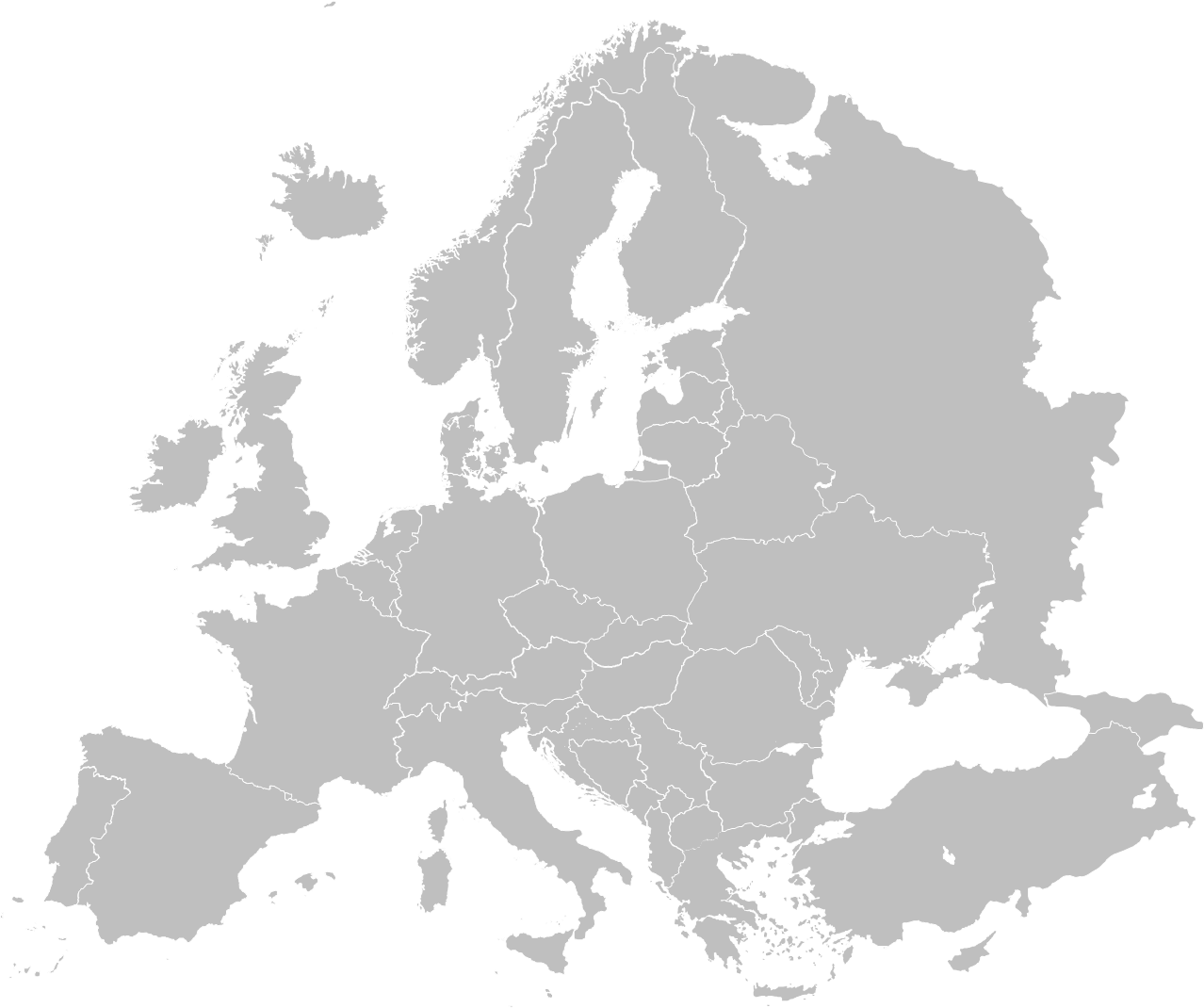 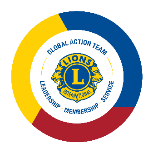 [故事標題]
[X]複合區
[X]複合區
[X]複合區
[講者姓名]
[職位]複合區[X]: [憲章區名稱]
[Speaker Notes: 動畫線條製作講解：
插入形狀>曲線
	在您希望線條開始之處點擊鼠標，並在每個您希望線條彎曲的地方點擊鼠標。
	在希望線條結束之處點擊鼠標之後，按鍵盤上的「Esc」鍵。
打开格式菜單，選擇形狀，並做以下選擇：
	實線
	顏色：自定義 (175R 30G 45B)
	粗細：2.75pt
	劃線種類：長划線
	陰影效果：陰影（外部下方）
打開動畫標籤，選中線條，並點擊「擦除」動畫效果
打開動畫窗格，並輸入以下動畫設置：
	時間：
	開始：與上一動畫同時
	延遲：0秒
	長度：3秒（慢）
	效果:
	方向：根據您的線條的起點和終點設置
選中線條終點處的複合區標籤（黃色水珠/文本）
在動畫標籤處，選擇「淡出」
在動畫窗格中輸入以下動畫設置：
	時間：
	開始：上一動畫之後
	延遲：0秒
	長度：1秒（快）]
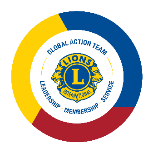 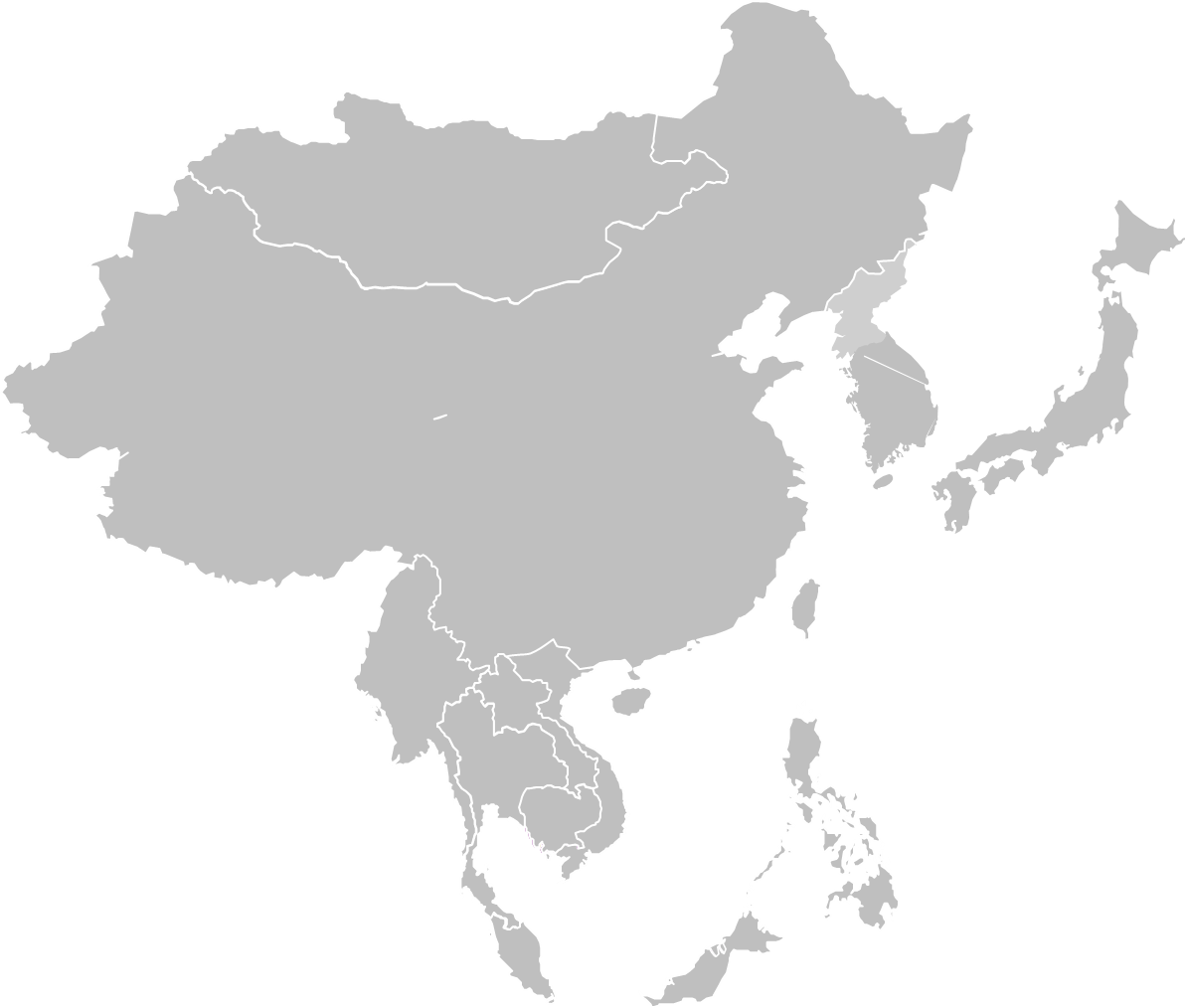 [故事標題]
[X]複合區
[演講者姓名]
[職位]憲章區[X]: [憲章區名稱]
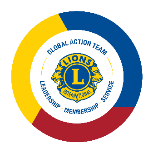 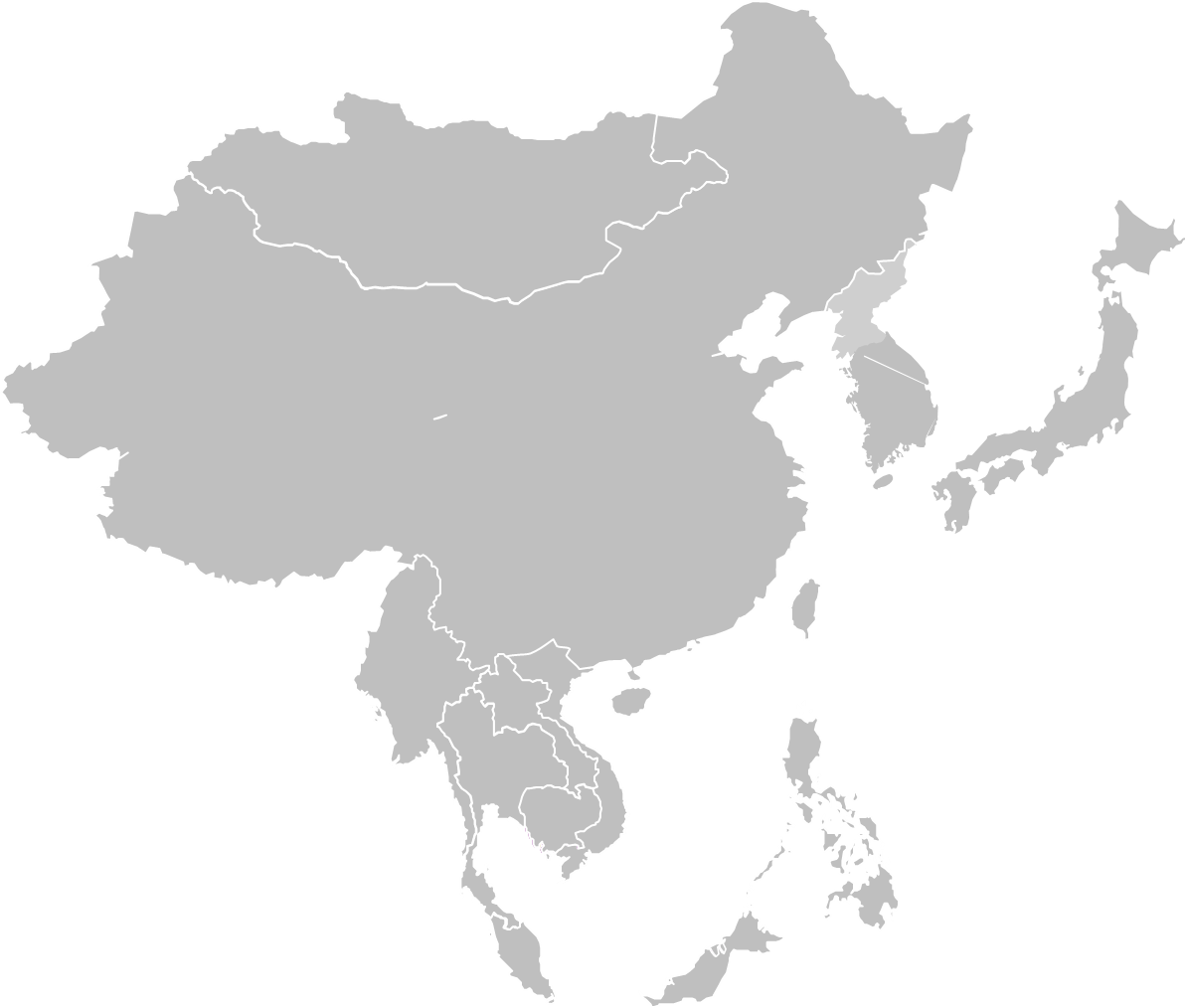 [故事標題]
[X]複合區
[X]複合區
[演講者姓名]
[職位]憲章區[X]: [憲章區名稱]
[Speaker Notes: 動畫線條製作講解：
插入形狀>曲線
	在您希望線條開始之處點擊鼠標，並在每個您希望線條彎曲的地方點擊鼠標。
	在希望線條結束之處點擊鼠標之後，按鍵盤上的「Esc」鍵。
打开格式菜單，選擇形狀，並做以下選擇：
	實線
	顏色：自定義 (175R 30G 45B)
	粗細：2.75pt
	划線類型：長划線
	陰影效果：陰影（外部下方）
打開動畫標籤，選中線條，並點擊「擦除」
打開動畫窗格，並輸入以下動畫設置：
	時間：
	開始：與上一動畫同時
	延遲：0秒
	長度：3秒（慢）
	效果:
	方向：根據您的線條的起點和終點設置
選中線條終點處的複合區標籤（黃色水珠/文本）
在動畫標籤處，選擇「淡出」
在動畫窗格中輸入以下動畫設置：
	時間：
	開始：上一動畫之後
	延遲：0秒
	長度：1秒（快）]
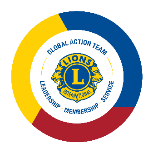 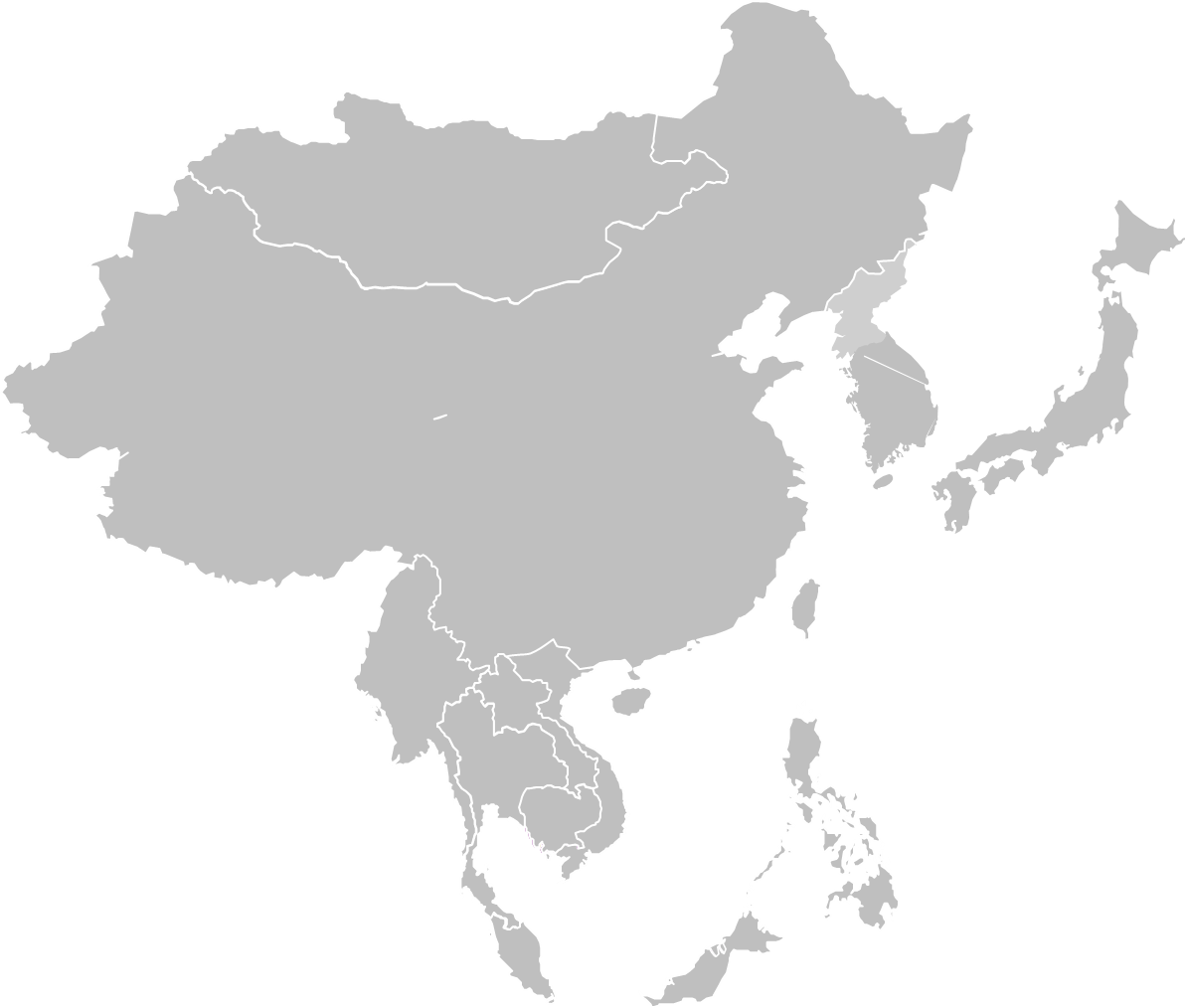 [故事標題]
[X]複合區
[X]複合區
[X]複合區
[講者姓名]
[職位]複合區[X]: [憲章區名稱]
[Speaker Notes: 動畫線條製作講解：
插入形狀>曲線
	在您希望線條開始之處點擊鼠標，並在每個您希望線條彎曲的地方點擊鼠標。
	在希望線條結束之處點擊鼠標之後，按鍵盤上的「Esc」鍵。
打开格式菜單，選擇形狀，並做以下選擇：
	實線
	顏色：自定義 (175R 30G 45B)
	粗細：2.75pt
	劃線種類：長划線
	陰影效果：陰影（外部下方）
打開動畫標籤，選中線條，並點擊「擦除」動畫效果
打開動畫窗格，並輸入以下動畫設置：
	時間：
	開始：與上一動畫同時
	延遲：0秒
	長度：3秒（慢）
	效果:
	方向：根據您的線條的起點和終點設置
選中線條終點處的複合區標籤（黃色水珠/文本）
在動畫標籤處，選擇「淡出」
在動畫窗格中輸入以下動畫設置：
	時間：
	開始：上一動畫之後
	延遲：0秒
	長度：1秒（快）]
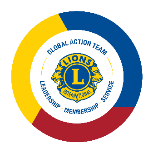 [故事標題]
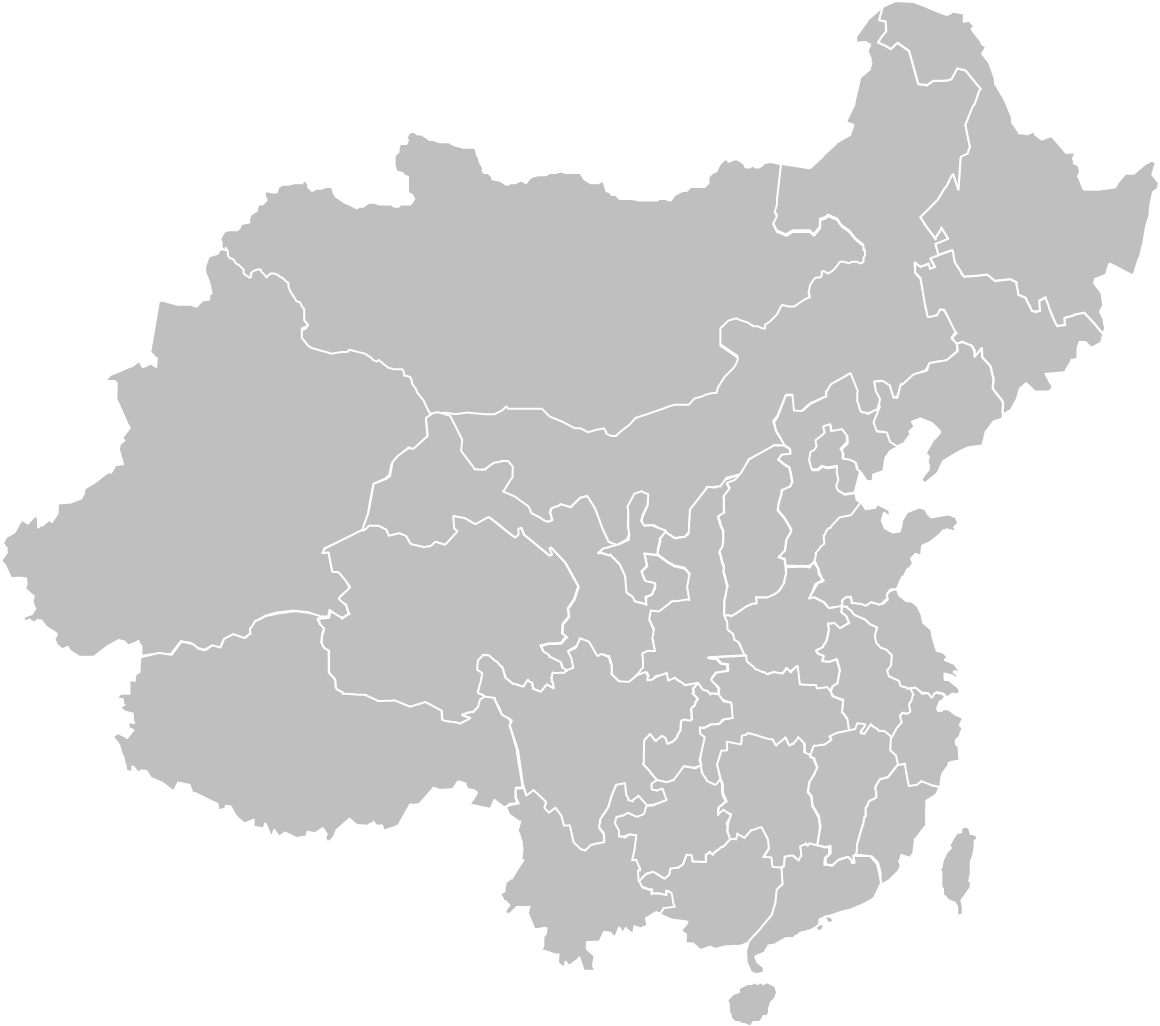 [X]複合區
[演講者姓名]
[職位]憲章區[X]: [憲章區名稱]
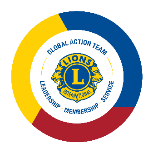 [故事標題]
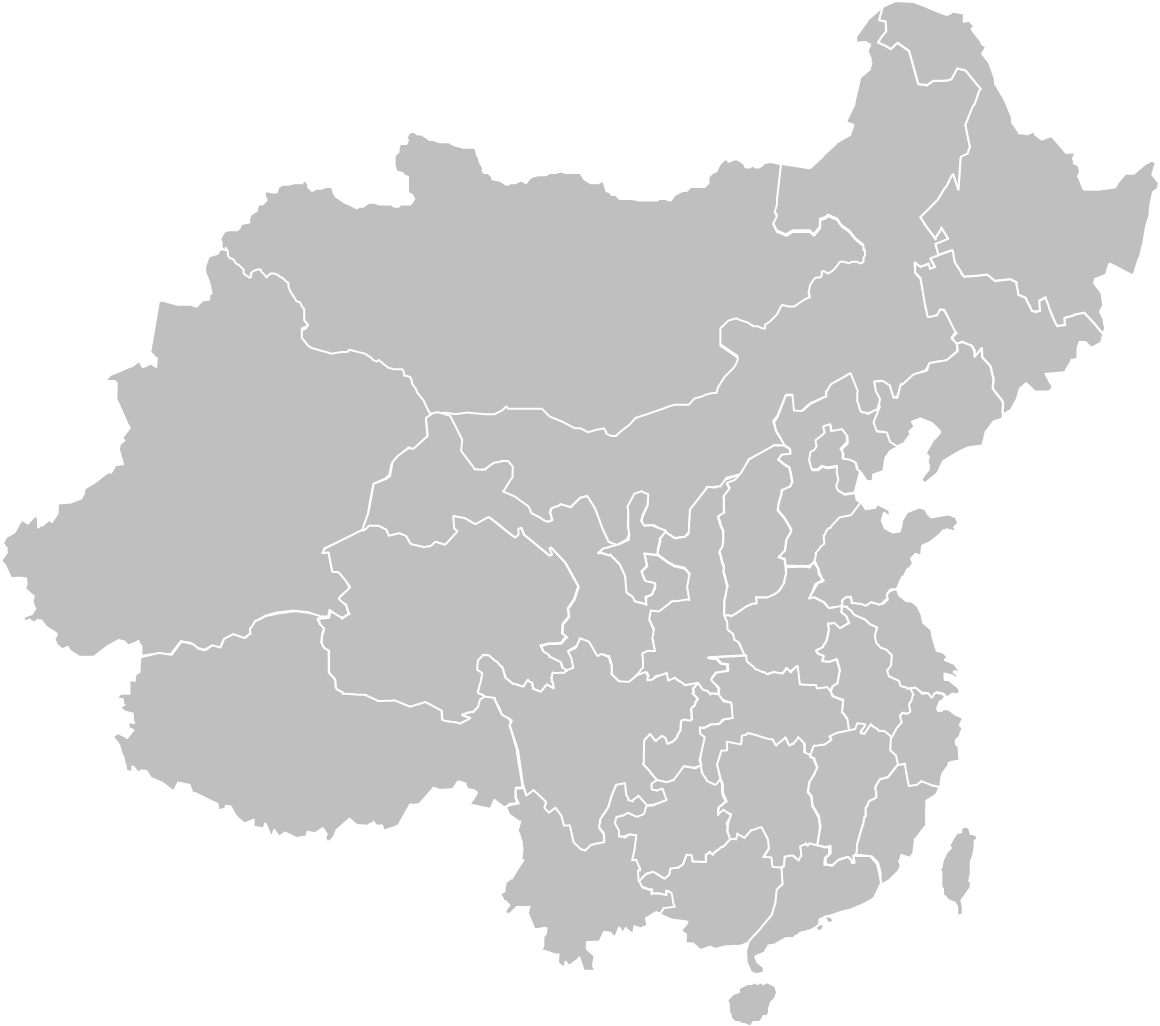 [X]複合區
[X]複合區
[演講者姓名]
[職位]憲章區[X]: [憲章區名稱]
[Speaker Notes: 動畫線條製作講解：
插入形狀>曲線
	在您希望線條開始之處點擊鼠標，並在每個您希望線條彎曲的地方點擊鼠標。
	在希望線條結束之處點擊鼠標之後，按鍵盤上的「Esc」鍵。
打开格式菜單，選擇形狀，並做以下選擇：
	實線
	顏色：自定義 (175R 30G 45B)
	粗細：2.75pt
	划線類型：長划線
	陰影效果：陰影（外部下方）
打開動畫標籤，選中線條，並點擊「擦除」
打開動畫窗格，並輸入以下動畫設置：
	時間：
	開始：與上一動畫同時
	延遲：0秒
	長度：3秒（慢）
	效果:
	方向：根據您的線條的起點和終點設置
選中線條終點處的複合區標籤（黃色水珠/文本）
在動畫標籤處，選擇「淡出」
在動畫窗格中輸入以下動畫設置：
	時間：
	開始：上一動畫之後
	延遲：0秒
	長度：1秒（快）]
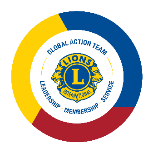 [故事標題]
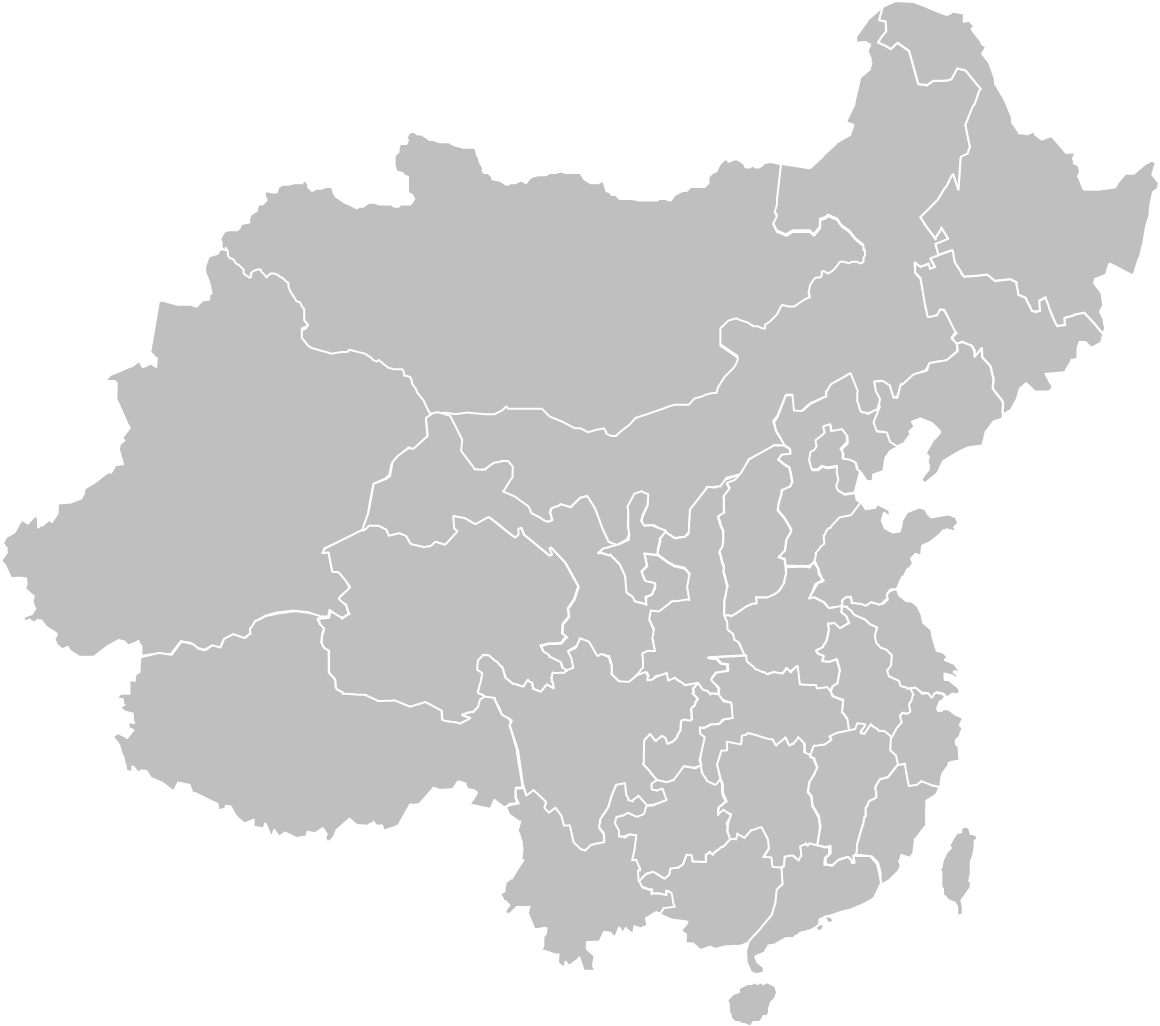 [X]複合區
[X]複合區
[X]複合區
[講者姓名]
[職位]複合區[X]: [憲章區名稱]
[Speaker Notes: 動畫線條製作講解：
插入形狀>曲線
	在您希望線條開始之處點擊鼠標，並在每個您希望線條彎曲的地方點擊鼠標。
	在希望線條結束之處點擊鼠標之後，按鍵盤上的「Esc」鍵。
打开格式菜單，選擇形狀，並做以下選擇：
	實線
	顏色：自定義 (175R 30G 45B)
	粗細：2.75pt
	劃線種類：長划線
	陰影效果：陰影（外部下方）
打開動畫標籤，選中線條，並點擊「擦除」動畫效果
打開動畫窗格，並輸入以下動畫設置：
	時間：
	開始：與上一動畫同時
	延遲：0秒
	長度：3秒（慢）
	效果:
	方向：根據您的線條的起點和終點設置
選中線條終點處的複合區標籤（黃色水珠/文本）
在動畫標籤處，選擇「淡出」
在動畫窗格中輸入以下動畫設置：
	時間：
	開始：上一動畫之後
	延遲：0秒
	長度：1秒（快）]
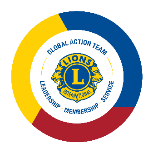 [故事標題]
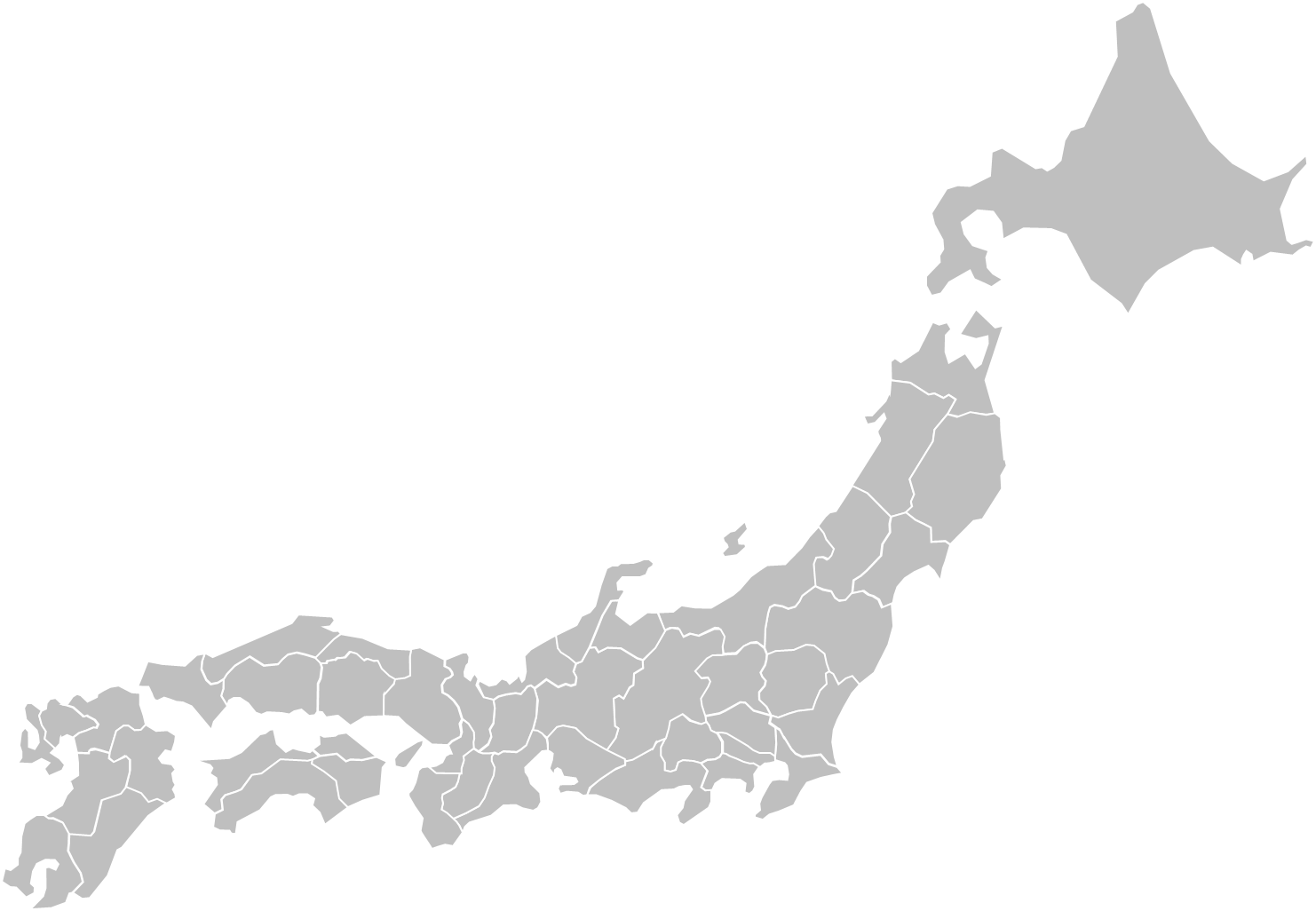 [X]複合區
[演講者姓名]
[職位]憲章區[X]: [憲章區名稱]
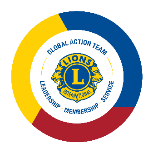 [故事標題]
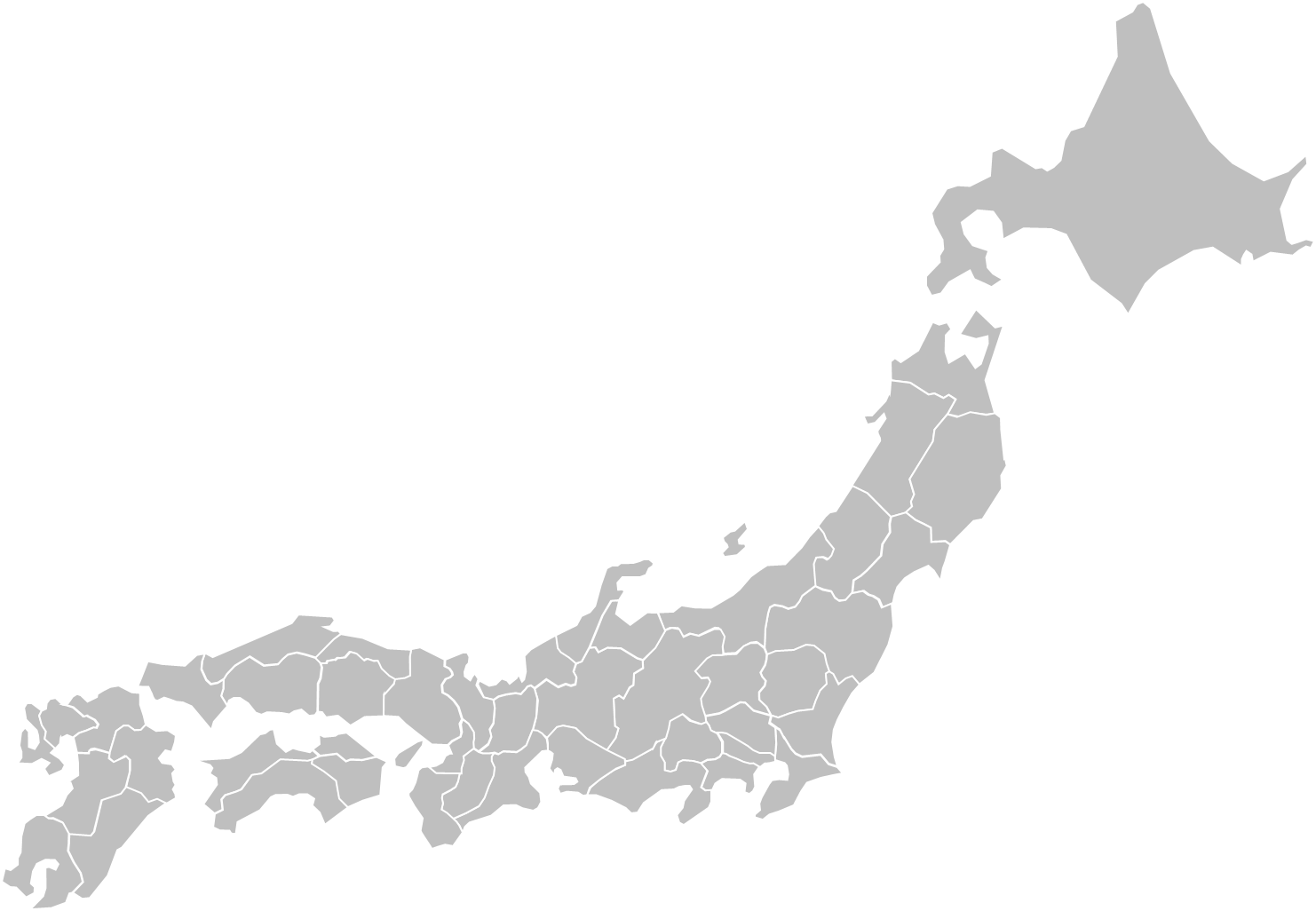 [X]複合區
[X]複合區
[演講者姓名]
[職位]憲章區[X]: [憲章區名稱]
[Speaker Notes: 動畫線條製作講解：
插入形狀>曲線
	在您希望線條開始之處點擊鼠標，並在每個您希望線條彎曲的地方點擊鼠標。
	在希望線條結束之處點擊鼠標之後，按鍵盤上的「Esc」鍵。
打开格式菜單，選擇形狀，並做以下選擇：
	實線
	顏色：自定義 (175R 30G 45B)
	粗細：2.75pt
	划線類型：長划線
	陰影效果：陰影（外部下方）
打開動畫標籤，選中線條，並點擊「擦除」
打開動畫窗格，並輸入以下動畫設置：
	時間：
	開始：與上一動畫同時
	延遲：0秒
	長度：3秒（慢）
	效果:
	方向：根據您的線條的起點和終點設置
選中線條終點處的複合區標籤（黃色水珠/文本）
在動畫標籤處，選擇「淡出」
在動畫窗格中輸入以下動畫設置：
	時間：
	開始：上一動畫之後
	延遲：0秒
	長度：1秒（快）]
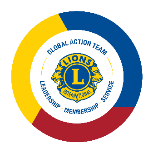 [故事標題]
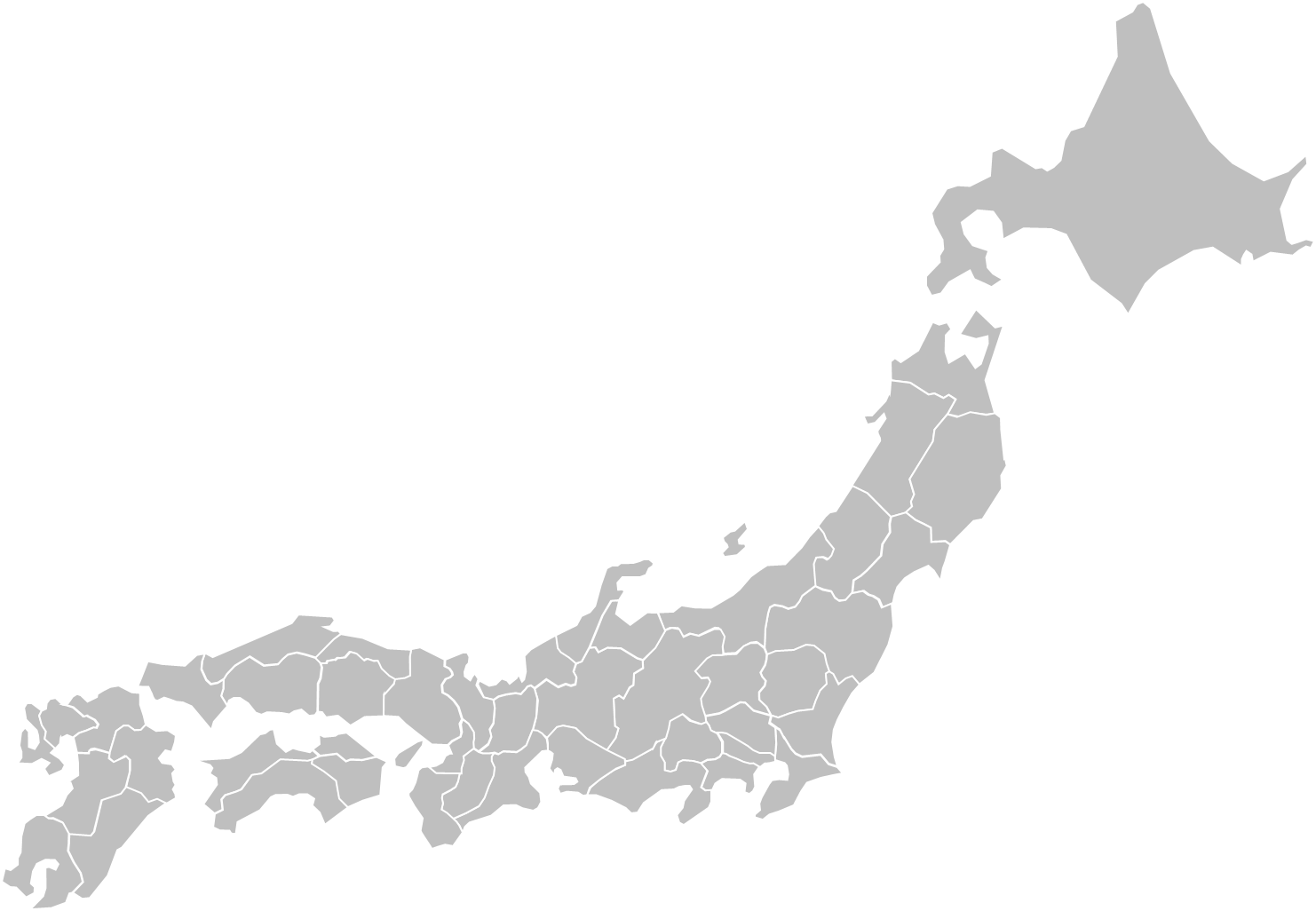 [X]複合區
[X]複合區
[X]複合區
[講者姓名]
[職位]複合區[X]: [憲章區名稱]
[Speaker Notes: 動畫線條製作講解：
插入形狀>曲線
	在您希望線條開始之處點擊鼠標，並在每個您希望線條彎曲的地方點擊鼠標。
	在希望線條結束之處點擊鼠標之後，按鍵盤上的「Esc」鍵。
打开格式菜單，選擇形狀，並做以下選擇：
	實線
	顏色：自定義 (175R 30G 45B)
	粗細：2.75pt
	劃線種類：長划線
	陰影效果：陰影（外部下方）
打開動畫標籤，選中線條，並點擊「擦除」動畫效果
打開動畫窗格，並輸入以下動畫設置：
	時間：
	開始：與上一動畫同時
	延遲：0秒
	長度：3秒（慢）
	效果:
	方向：根據您的線條的起點和終點設置
選中線條終點處的複合區標籤（黃色水珠/文本）
在動畫標籤處，選擇「淡出」
在動畫窗格中輸入以下動畫設置：
	時間：
	開始：上一動畫之後
	延遲：0秒
	長度：1秒（快）]
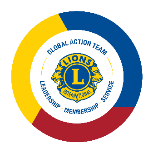 [故事標題]
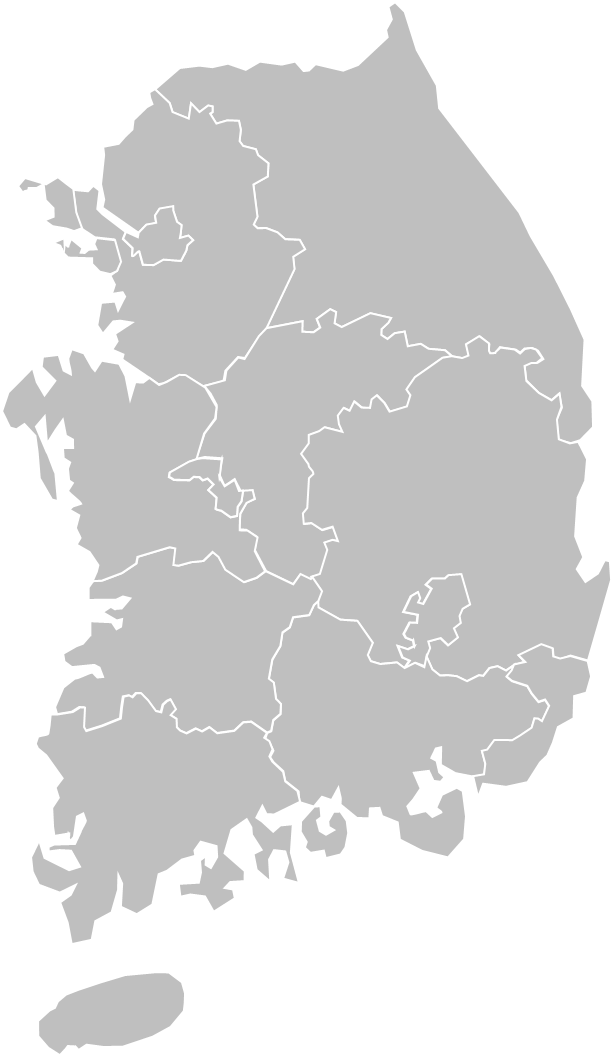 [X]複合區
[演講者姓名]
[職位]憲章區[X]: [憲章區名稱]
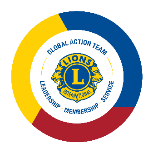 [故事標題]
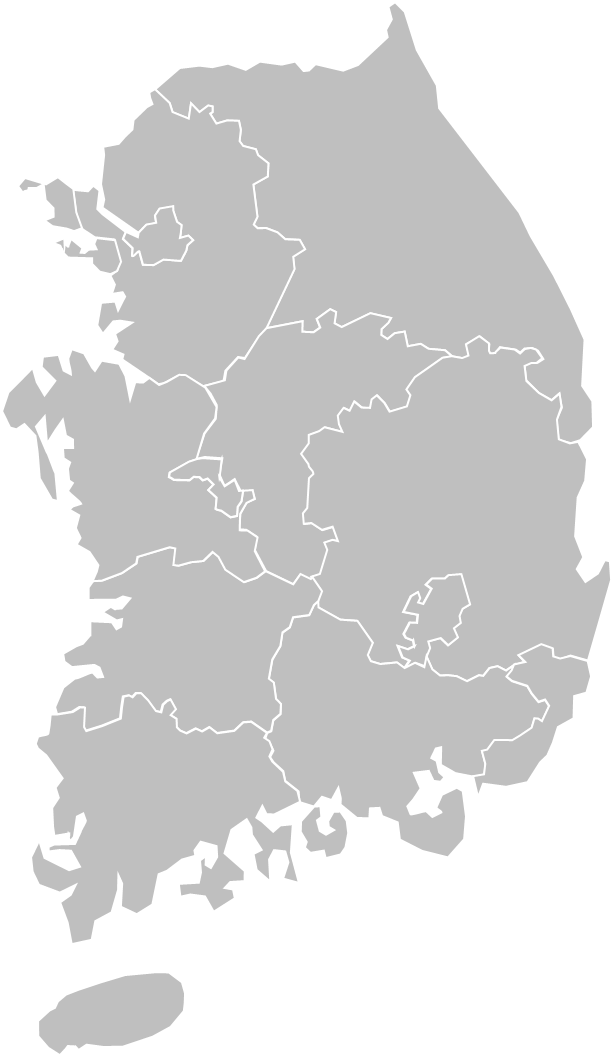 [X]複合區
[X]複合區
[演講者姓名]
[職位]憲章區[X]: [憲章區名稱]
[Speaker Notes: 動畫線條製作講解：
插入形狀>曲線
	在您希望線條開始之處點擊鼠標，並在每個您希望線條彎曲的地方點擊鼠標。
	在希望線條結束之處點擊鼠標之後，按鍵盤上的「Esc」鍵。
打开格式菜單，選擇形狀，並做以下選擇：
	實線
	顏色：自定義 (175R 30G 45B)
	粗細：2.75pt
	划線類型：長划線
	陰影效果：陰影（外部下方）
打開動畫標籤，選中線條，並點擊「擦除」
打開動畫窗格，並輸入以下動畫設置：
	時間：
	開始：與上一動畫同時
	延遲：0秒
	長度：3秒（慢）
	效果:
	方向：根據您的線條的起點和終點設置
選中線條終點處的複合區標籤（黃色水珠/文本）
在動畫標籤處，選擇「淡出」
在動畫窗格中輸入以下動畫設置：
	時間：
	開始：上一動畫之後
	延遲：0秒
	長度：1秒（快）]
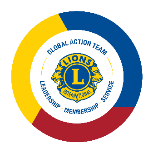 [故事標題]
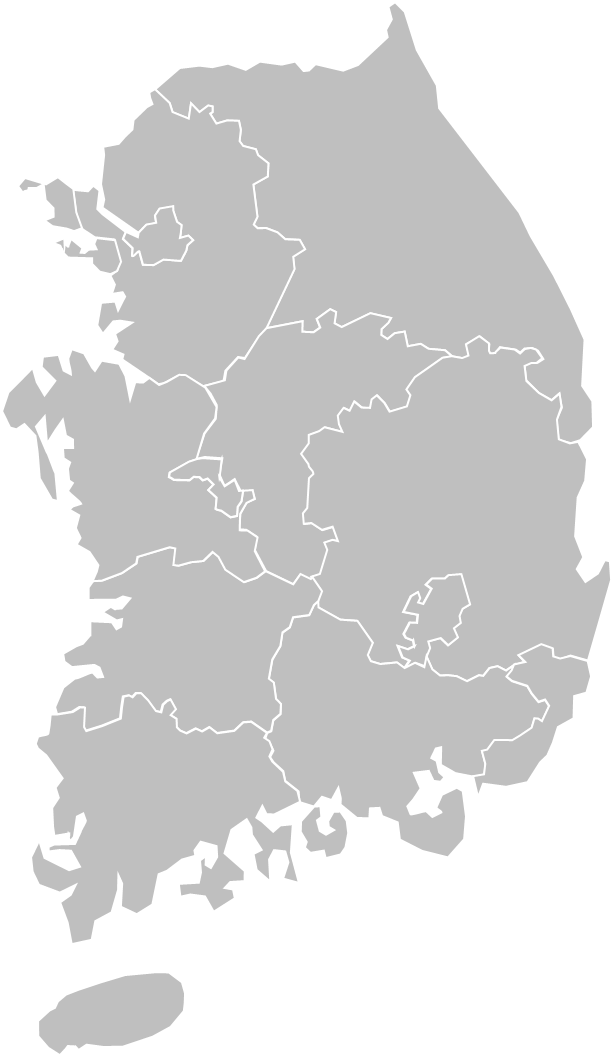 [X]複合區
[X]複合區
[X]複合區
[講者姓名]
[職位]複合區[X]: [憲章區名稱]
[Speaker Notes: 動畫線條製作講解：
插入形狀>曲線
	在您希望線條開始之處點擊鼠標，並在每個您希望線條彎曲的地方點擊鼠標。
	在希望線條結束之處點擊鼠標之後，按鍵盤上的「Esc」鍵。
打开格式菜單，選擇形狀，並做以下選擇：
	實線
	顏色：自定義 (175R 30G 45B)
	粗細：2.75pt
	劃線種類：長划線
	陰影效果：陰影（外部下方）
打開動畫標籤，選中線條，並點擊「擦除」動畫效果
打開動畫窗格，並輸入以下動畫設置：
	時間：
	開始：與上一動畫同時
	延遲：0秒
	長度：3秒（慢）
	效果:
	方向：根據您的線條的起點和終點設置
選中線條終點處的複合區標籤（黃色水珠/文本）
在動畫標籤處，選擇「淡出」
在動畫窗格中輸入以下動畫設置：
	時間：
	開始：上一動畫之後
	延遲：0秒
	長度：1秒（快）]
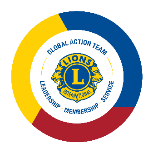 [故事標題]
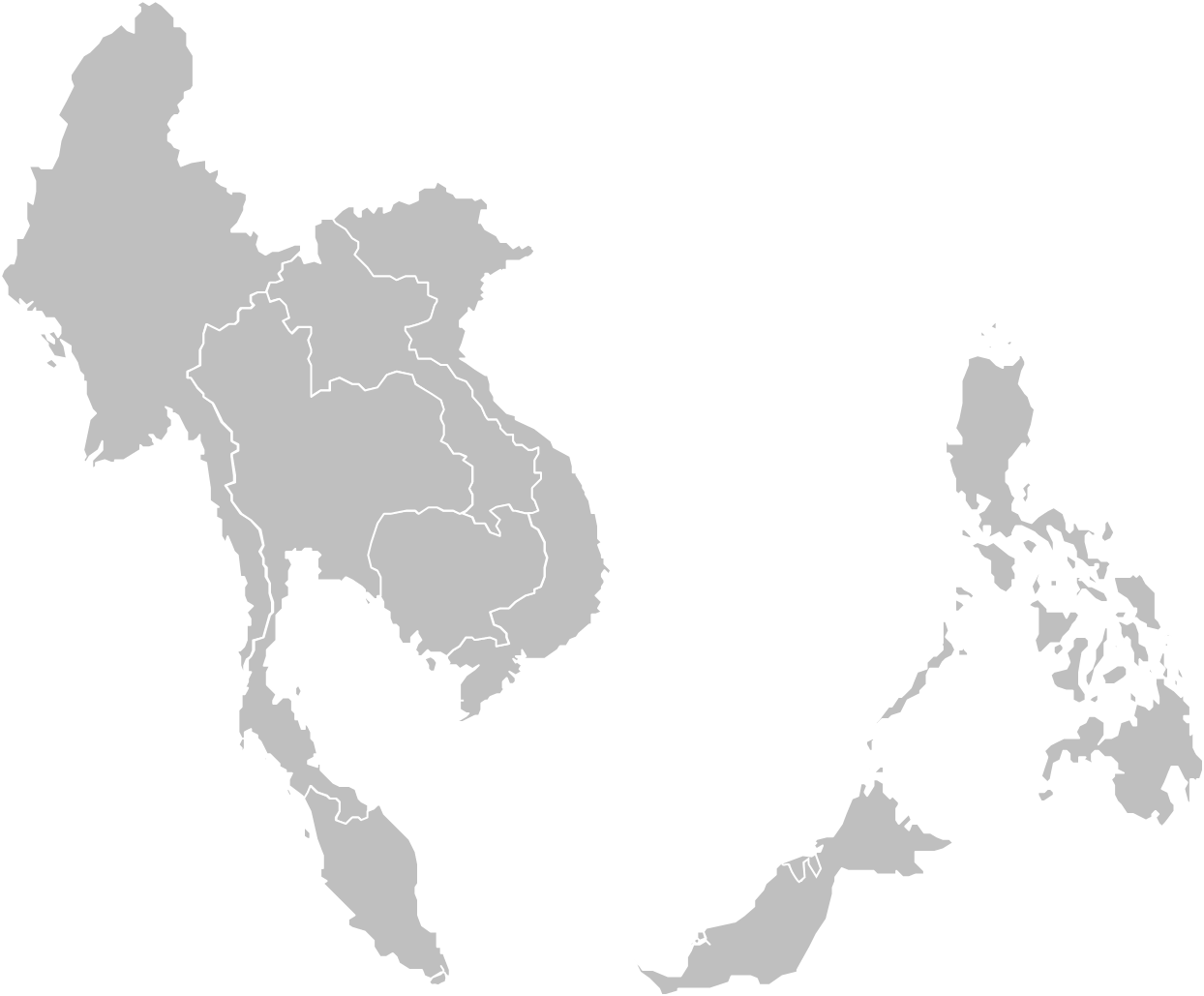 [X]複合區
[演講者姓名]
[職位]憲章區[X]: [憲章區名稱]
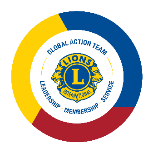 [故事標題]
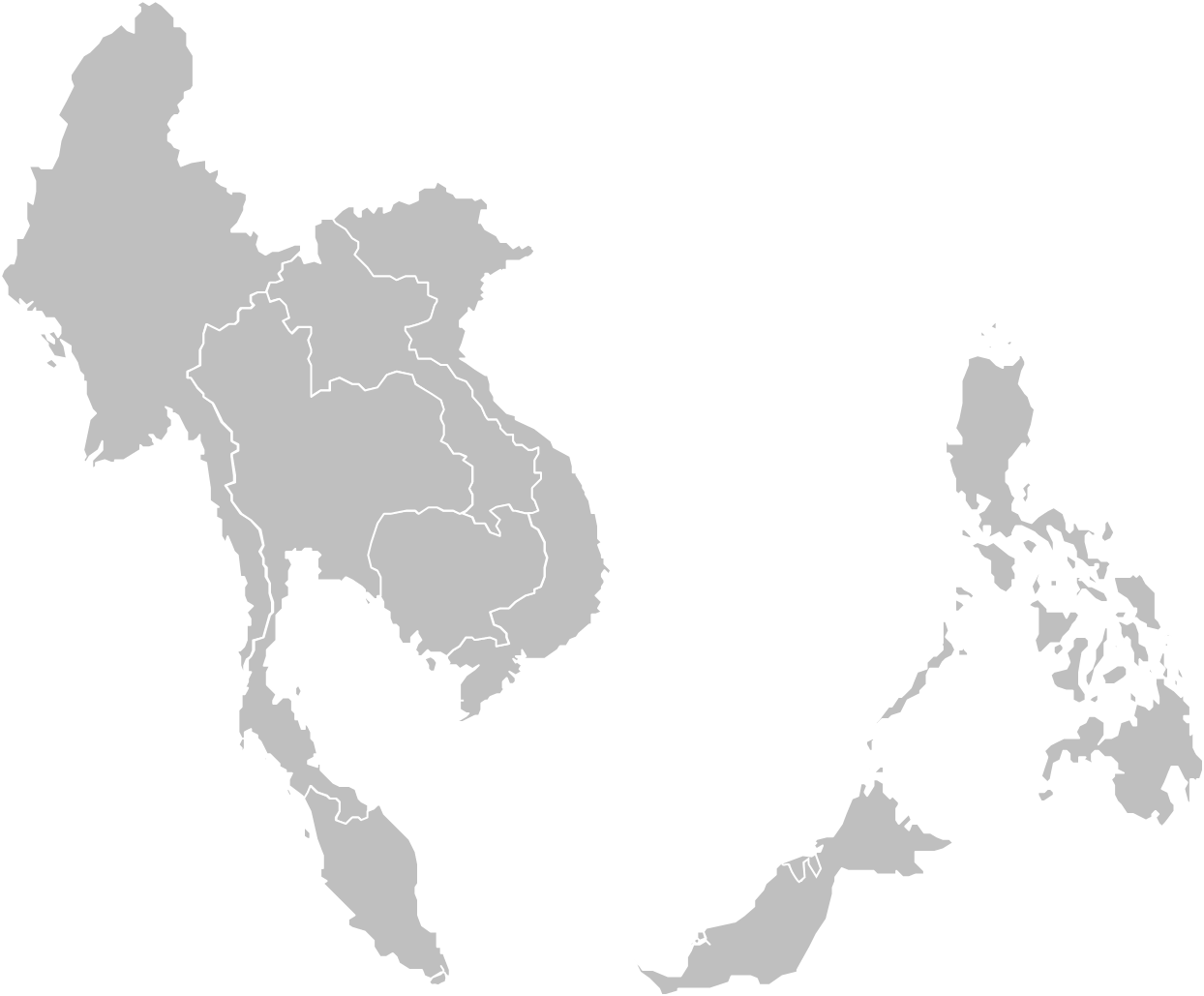 [X]複合區
[X]複合區
[演講者姓名]
[職位]憲章區[X]: [憲章區名稱]
[Speaker Notes: 動畫線條製作講解：
插入形狀>曲線
	在您希望線條開始之處點擊鼠標，並在每個您希望線條彎曲的地方點擊鼠標。
	在希望線條結束之處點擊鼠標之後，按鍵盤上的「Esc」鍵。
打开格式菜單，選擇形狀，並做以下選擇：
	實線
	顏色：自定義 (175R 30G 45B)
	粗細：2.75pt
	划線類型：長划線
	陰影效果：陰影（外部下方）
打開動畫標籤，選中線條，並點擊「擦除」
打開動畫窗格，並輸入以下動畫設置：
	時間：
	開始：與上一動畫同時
	延遲：0秒
	長度：3秒（慢）
	效果:
	方向：根據您的線條的起點和終點設置
選中線條終點處的複合區標籤（黃色水珠/文本）
在動畫標籤處，選擇「淡出」
在動畫窗格中輸入以下動畫設置：
	時間：
	開始：上一動畫之後
	延遲：0秒
	長度：1秒（快）]
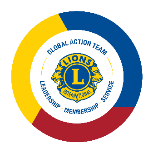 [故事標題]
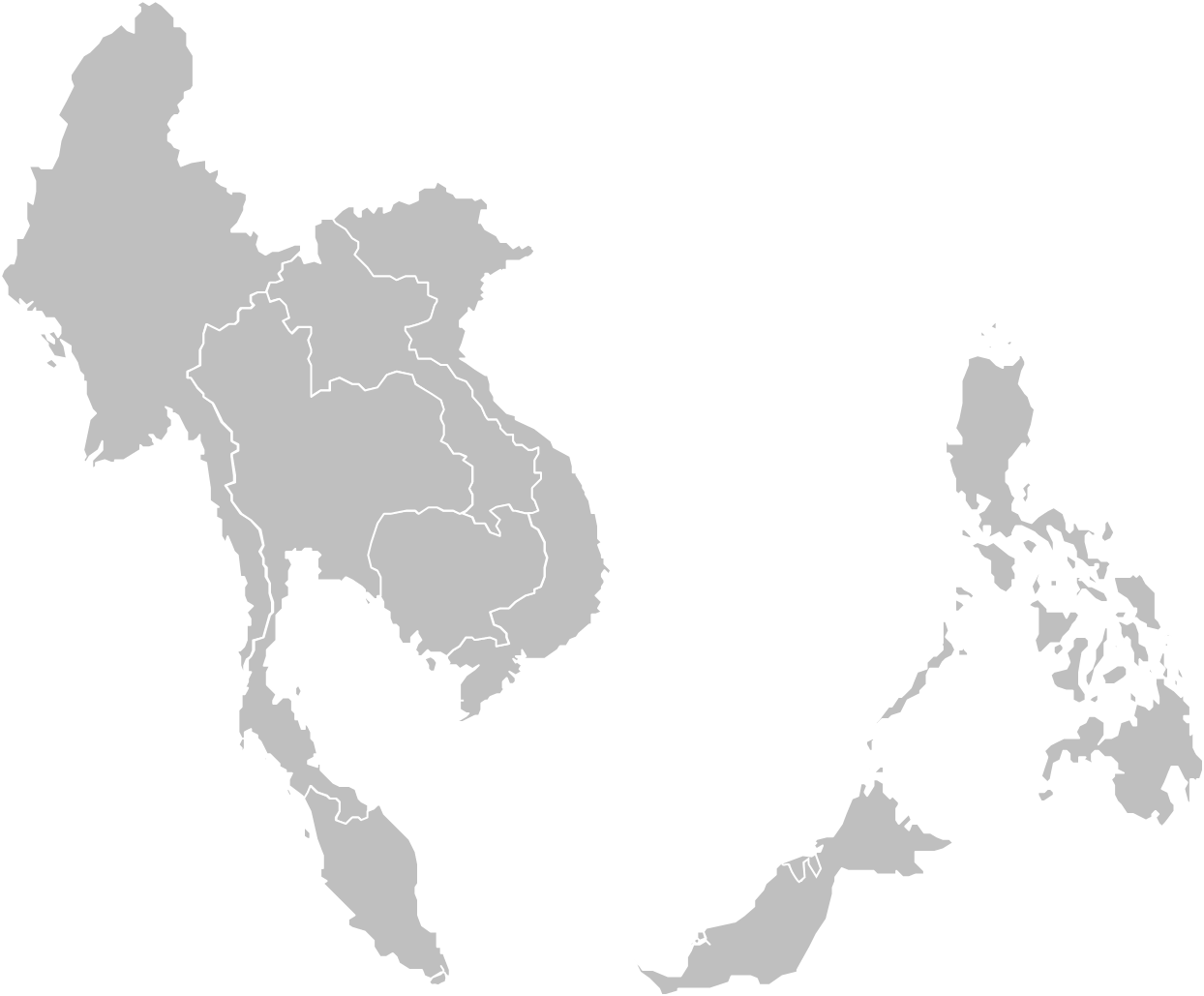 [X]複合區
[X]複合區
[X]複合區
[講者姓名]
[職位]複合區[X]: [憲章區名稱]
[Speaker Notes: 動畫線條製作講解：
插入形狀>曲線
	在您希望線條開始之處點擊鼠標，並在每個您希望線條彎曲的地方點擊鼠標。
	在希望線條結束之處點擊鼠標之後，按鍵盤上的「Esc」鍵。
打开格式菜單，選擇形狀，並做以下選擇：
	實線
	顏色：自定義 (175R 30G 45B)
	粗細：2.75pt
	劃線種類：長划線
	陰影效果：陰影（外部下方）
打開動畫標籤，選中線條，並點擊「擦除」動畫效果
打開動畫窗格，並輸入以下動畫設置：
	時間：
	開始：與上一動畫同時
	延遲：0秒
	長度：3秒（慢）
	效果:
	方向：根據您的線條的起點和終點設置
選中線條終點處的複合區標籤（黃色水珠/文本）
在動畫標籤處，選擇「淡出」
在動畫窗格中輸入以下動畫設置：
	時間：
	開始：上一動畫之後
	延遲：0秒
	長度：1秒（快）]
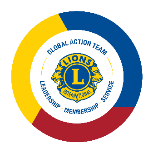 [故事標題]
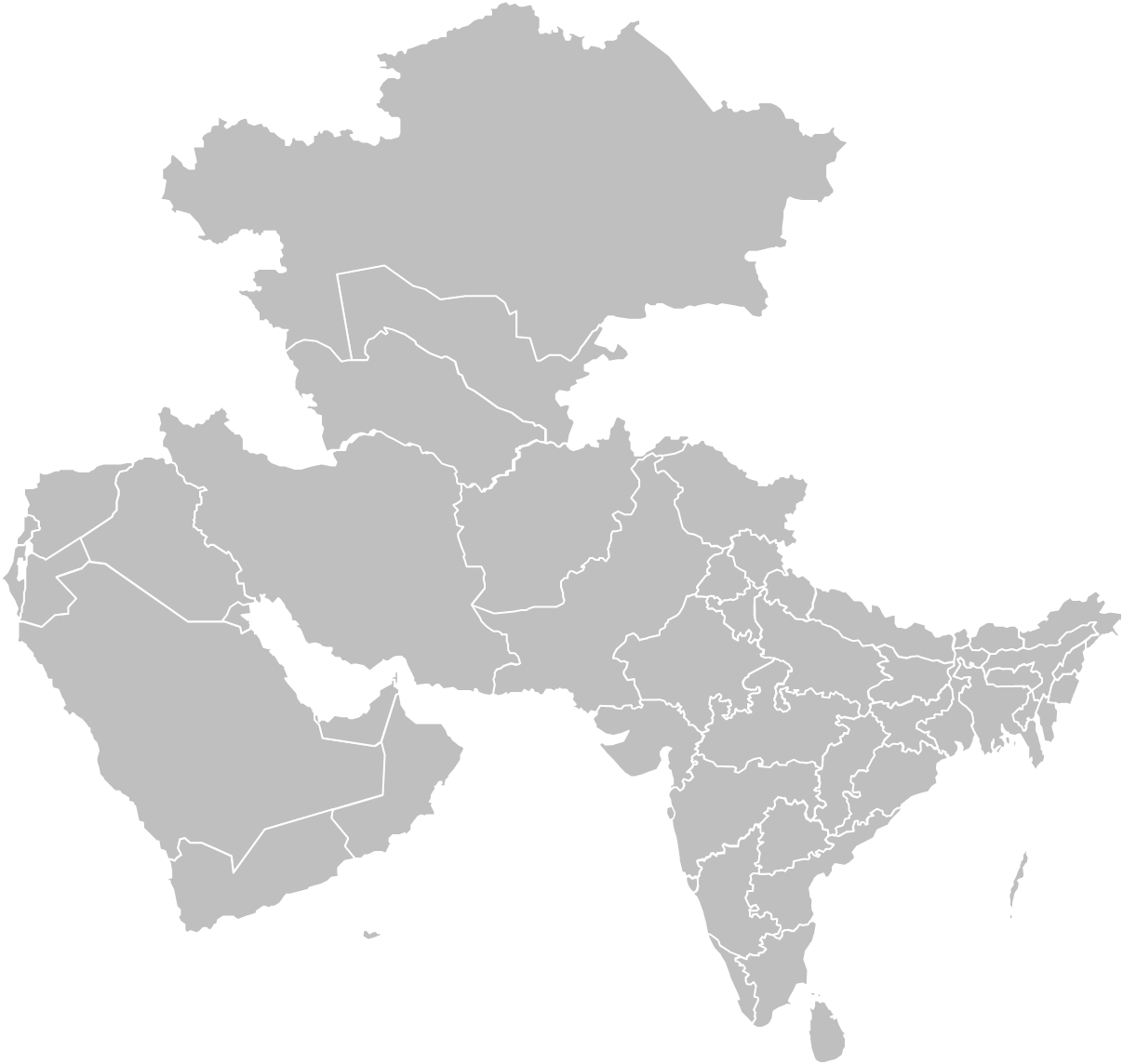 [X]複合區
[演講者姓名]
[職位]憲章區[X]: [憲章區名稱]
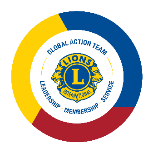 [故事標題]
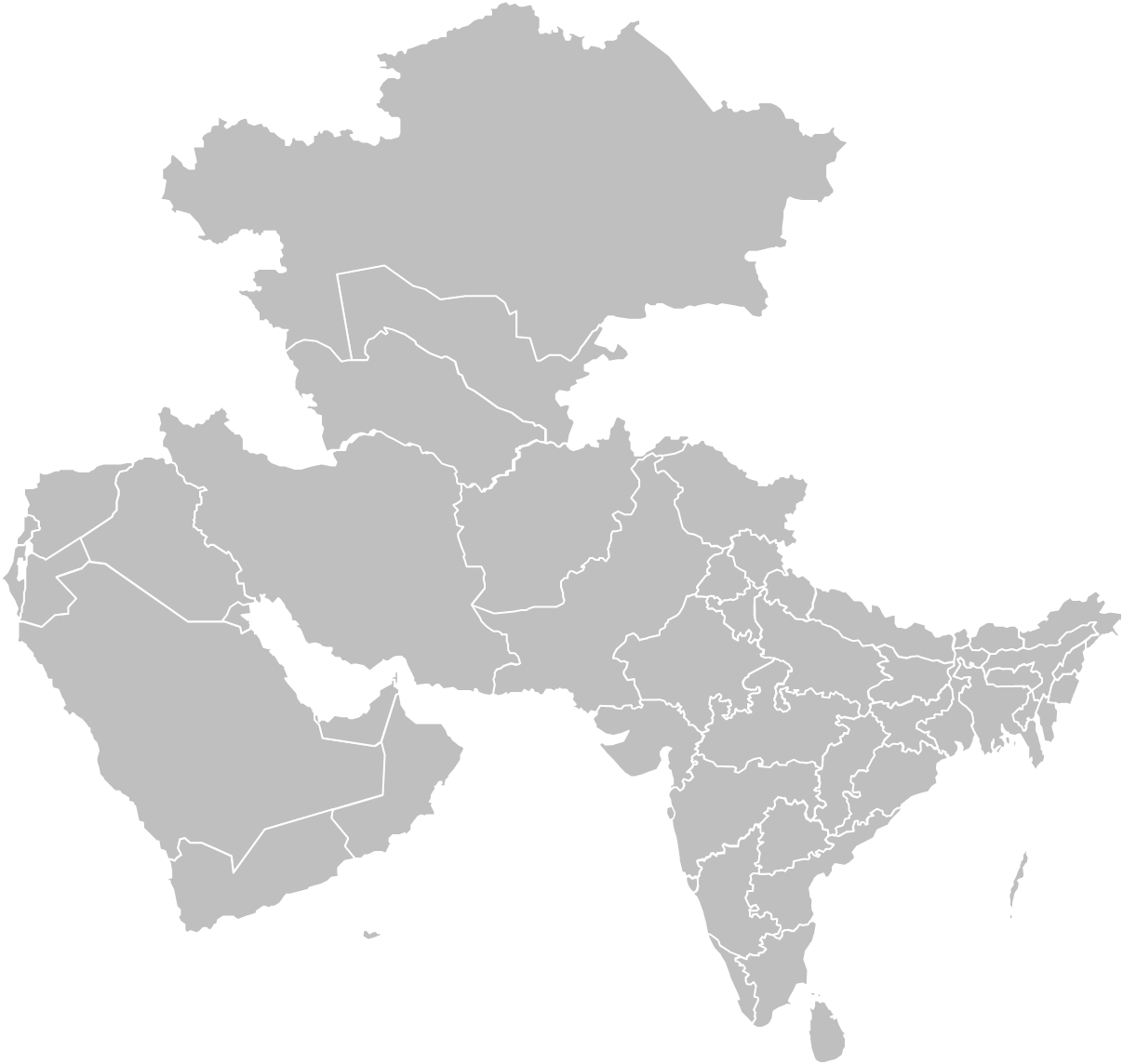 [X]複合區
[X]複合區
[演講者姓名]
[職位]憲章區[X]: [憲章區名稱]
[Speaker Notes: 動畫線條製作講解：
插入形狀>曲線
	在您希望線條開始之處點擊鼠標，並在每個您希望線條彎曲的地方點擊鼠標。
	在希望線條結束之處點擊鼠標之後，按鍵盤上的「Esc」鍵。
打开格式菜單，選擇形狀，並做以下選擇：
	實線
	顏色：自定義 (175R 30G 45B)
	粗細：2.75pt
	划線類型：長划線
	陰影效果：陰影（外部下方）
打開動畫標籤，選中線條，並點擊「擦除」
打開動畫窗格，並輸入以下動畫設置：
	時間：
	開始：與上一動畫同時
	延遲：0秒
	長度：3秒（慢）
	效果:
	方向：根據您的線條的起點和終點設置
選中線條終點處的複合區標籤（黃色水珠/文本）
在動畫標籤處，選擇「淡出」
在動畫窗格中輸入以下動畫設置：
	時間：
	開始：上一動畫之後
	延遲：0秒
	長度：1秒（快）]
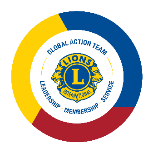 [故事標題]
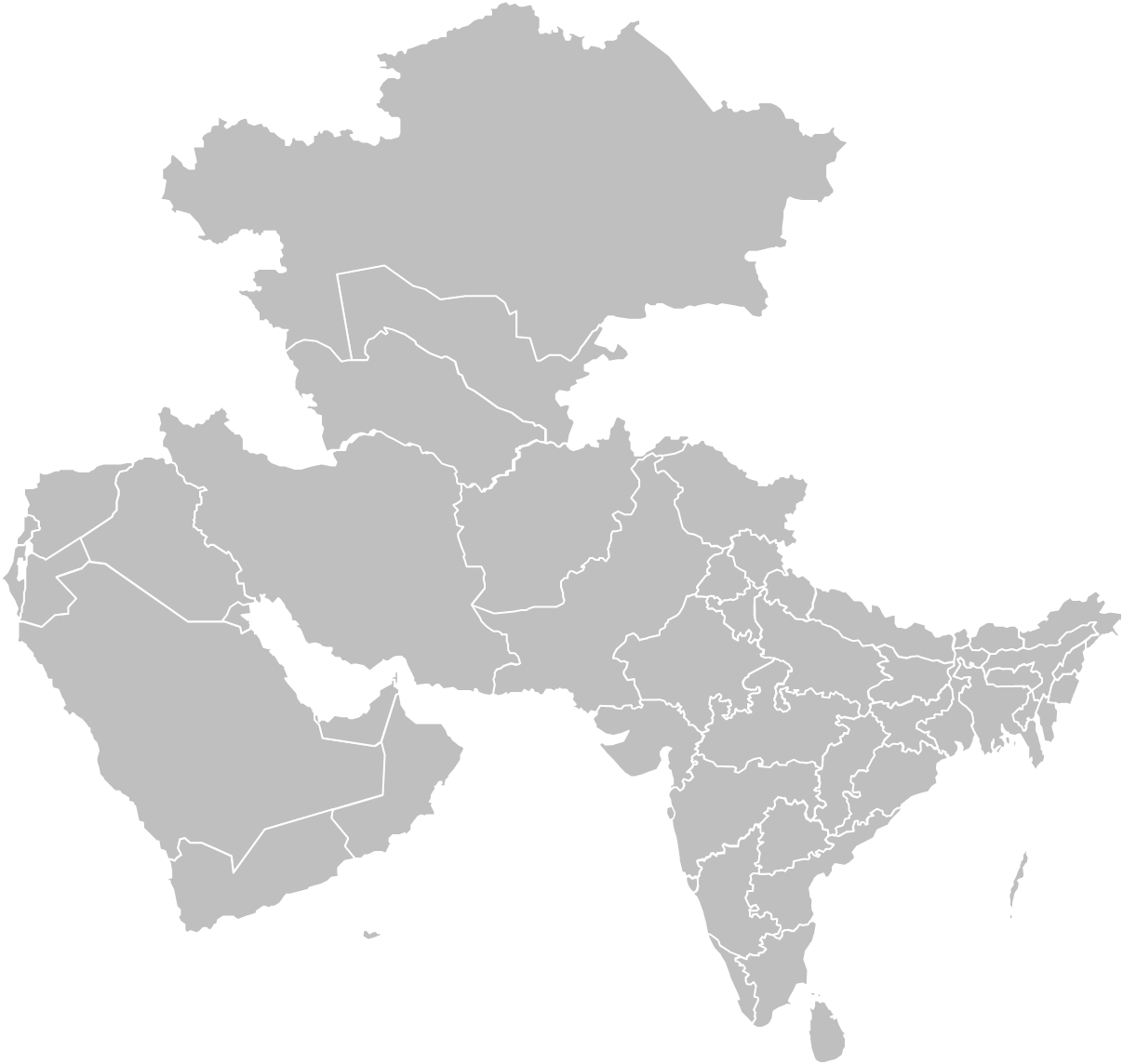 [X]複合區
[X]複合區
[X]複合區
[講者姓名]
[職位]複合區[X]: [憲章區名稱]
[Speaker Notes: 動畫線條製作講解：
插入形狀>曲線
	在您希望線條開始之處點擊鼠標，並在每個您希望線條彎曲的地方點擊鼠標。
	在希望線條結束之處點擊鼠標之後，按鍵盤上的「Esc」鍵。
打开格式菜單，選擇形狀，並做以下選擇：
	實線
	顏色：自定義 (175R 30G 45B)
	粗細：2.75pt
	劃線種類：長划線
	陰影效果：陰影（外部下方）
打開動畫標籤，選中線條，並點擊「擦除」動畫效果
打開動畫窗格，並輸入以下動畫設置：
	時間：
	開始：與上一動畫同時
	延遲：0秒
	長度：3秒（慢）
	效果:
	方向：根據您的線條的起點和終點設置
選中線條終點處的複合區標籤（黃色水珠/文本）
在動畫標籤處，選擇「淡出」
在動畫窗格中輸入以下動畫設置：
	時間：
	開始：上一動畫之後
	延遲：0秒
	長度：1秒（快）]
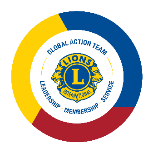 [故事標題]
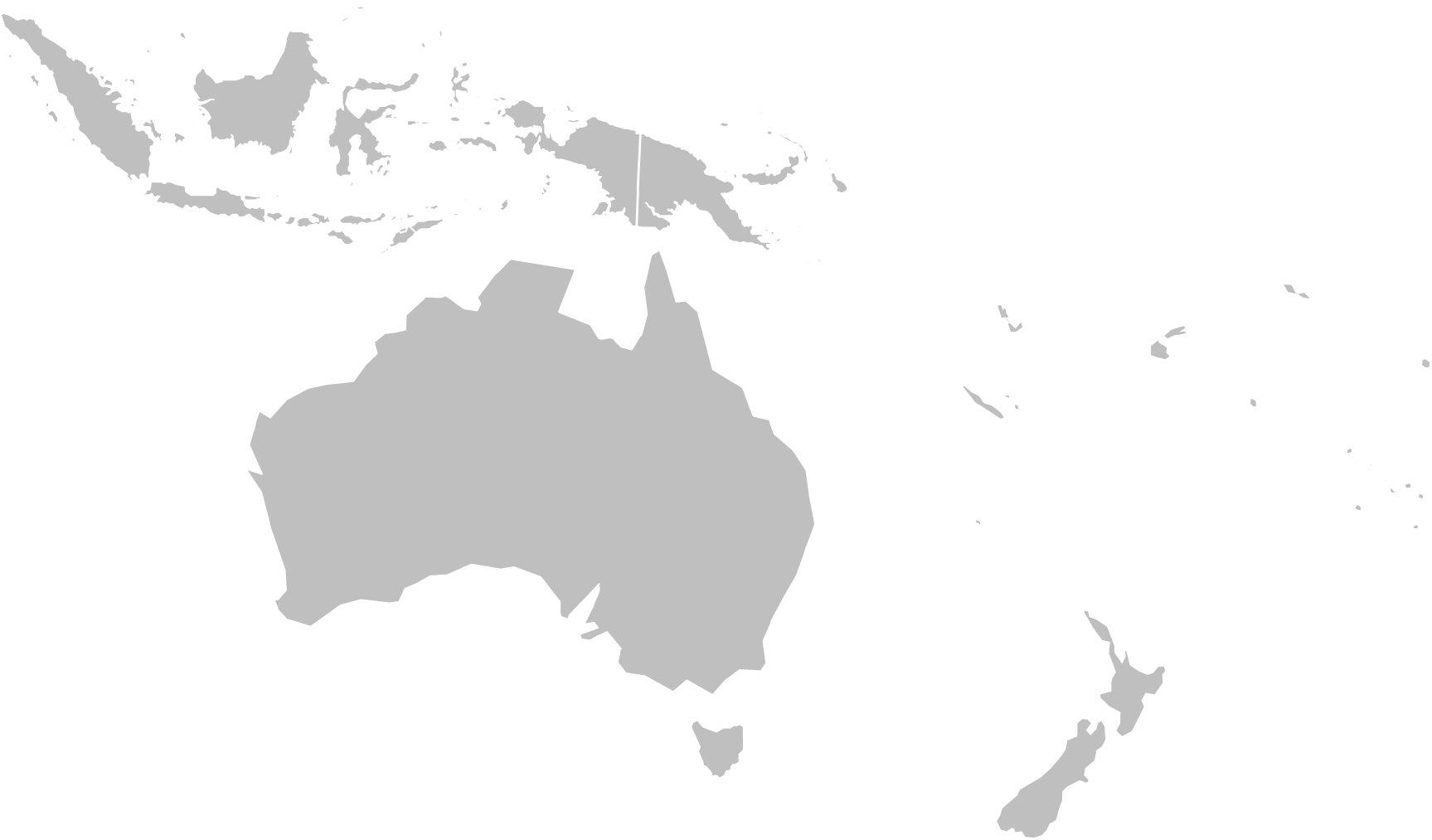 [X]複合區
[演講者姓名]
[職位]憲章區[X]: [憲章區名稱]
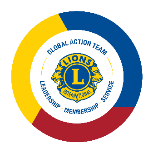 [故事標題]
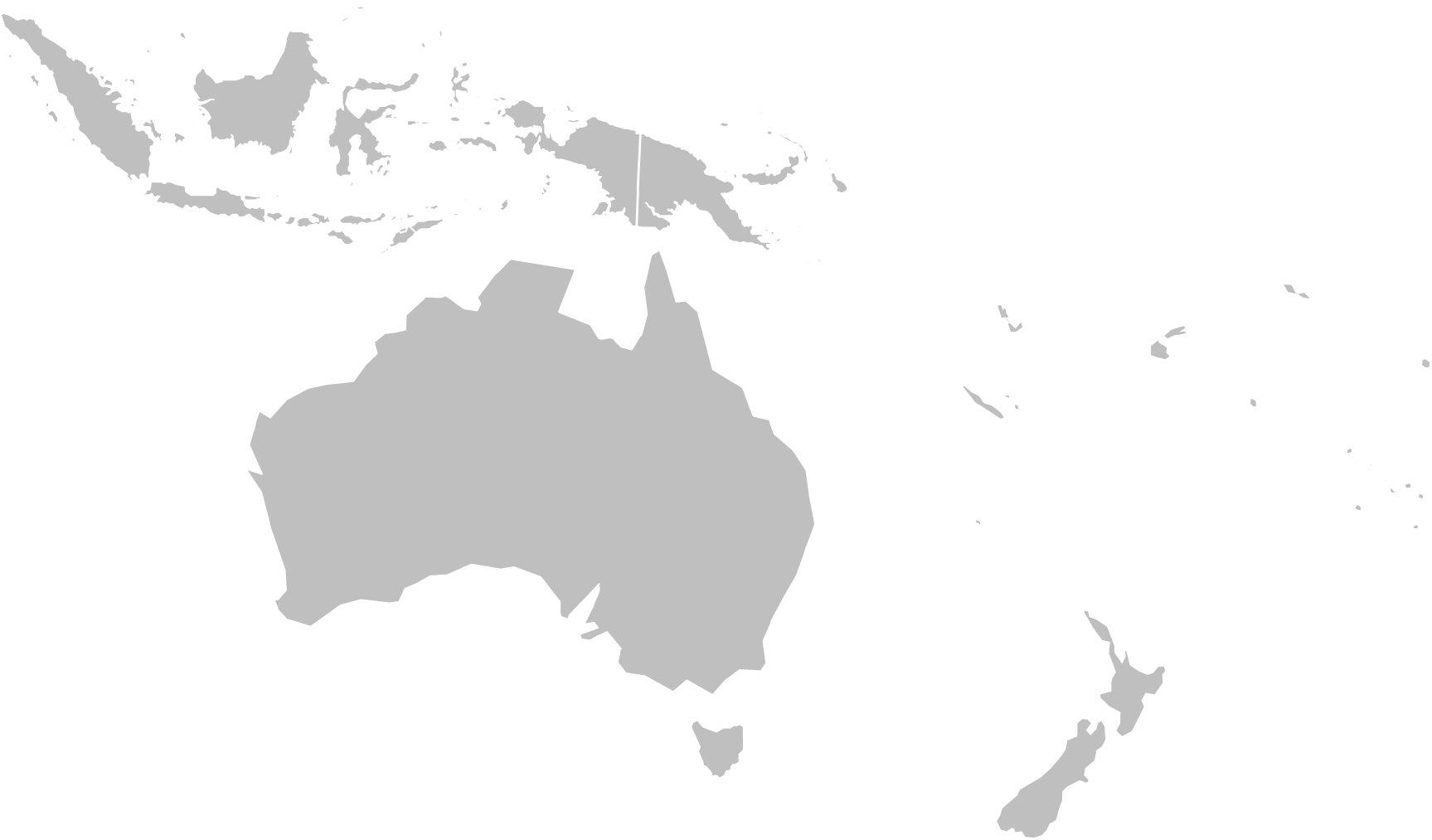 [X]複合區
[X]複合區
[演講者姓名]
[職位]憲章區[X]: [憲章區名稱]
[Speaker Notes: 動畫線條製作講解：
插入形狀>曲線
	在您希望線條開始之處點擊鼠標，並在每個您希望線條彎曲的地方點擊鼠標。
	在希望線條結束之處點擊鼠標之後，按鍵盤上的「Esc」鍵。
打开格式菜單，選擇形狀，並做以下選擇：
	實線
	顏色：自定義 (175R 30G 45B)
	粗細：2.75pt
	划線類型：長划線
	陰影效果：陰影（外部下方）
打開動畫標籤，選中線條，並點擊「擦除」
打開動畫窗格，並輸入以下動畫設置：
	時間：
	開始：與上一動畫同時
	延遲：0秒
	長度：3秒（慢）
	效果:
	方向：根據您的線條的起點和終點設置
選中線條終點處的複合區標籤（黃色水珠/文本）
在動畫標籤處，選擇「淡出」
在動畫窗格中輸入以下動畫設置：
	時間：
	開始：上一動畫之後
	延遲：0秒
	長度：1秒（快）]
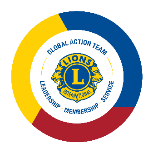 [故事標題]
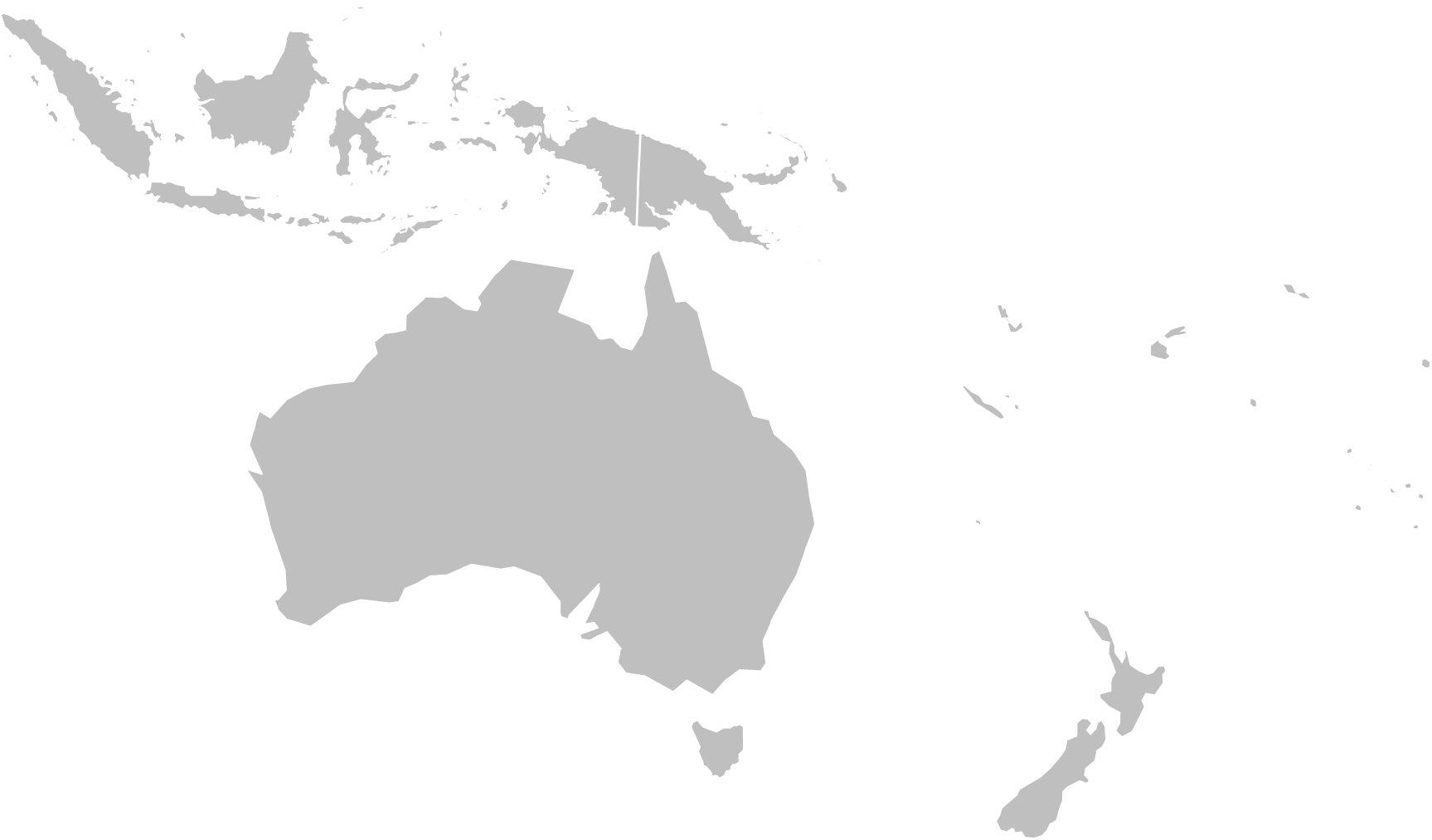 [X]複合區
[X]複合區
[X]複合區
[講者姓名]
[職位]複合區[X]: [憲章區名稱]
[Speaker Notes: 動畫線條製作講解：
插入形狀>曲線
	在您希望線條開始之處點擊鼠標，並在每個您希望線條彎曲的地方點擊鼠標。
	在希望線條結束之處點擊鼠標之後，按鍵盤上的「Esc」鍵。
打开格式菜單，選擇形狀，並做以下選擇：
	實線
	顏色：自定義 (175R 30G 45B)
	粗細：2.75pt
	劃線種類：長划線
	陰影效果：陰影（外部下方）
打開動畫標籤，選中線條，並點擊「擦除」動畫效果
打開動畫窗格，並輸入以下動畫設置：
	時間：
	開始：與上一動畫同時
	延遲：0秒
	長度：3秒（慢）
	效果:
	方向：根據您的線條的起點和終點設置
選中線條終點處的複合區標籤（黃色水珠/文本）
在動畫標籤處，選擇「淡出」
在動畫窗格中輸入以下動畫設置：
	時間：
	開始：上一動畫之後
	延遲：0秒
	長度：1秒（快）]
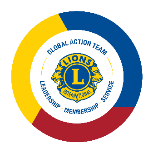 [故事標題]
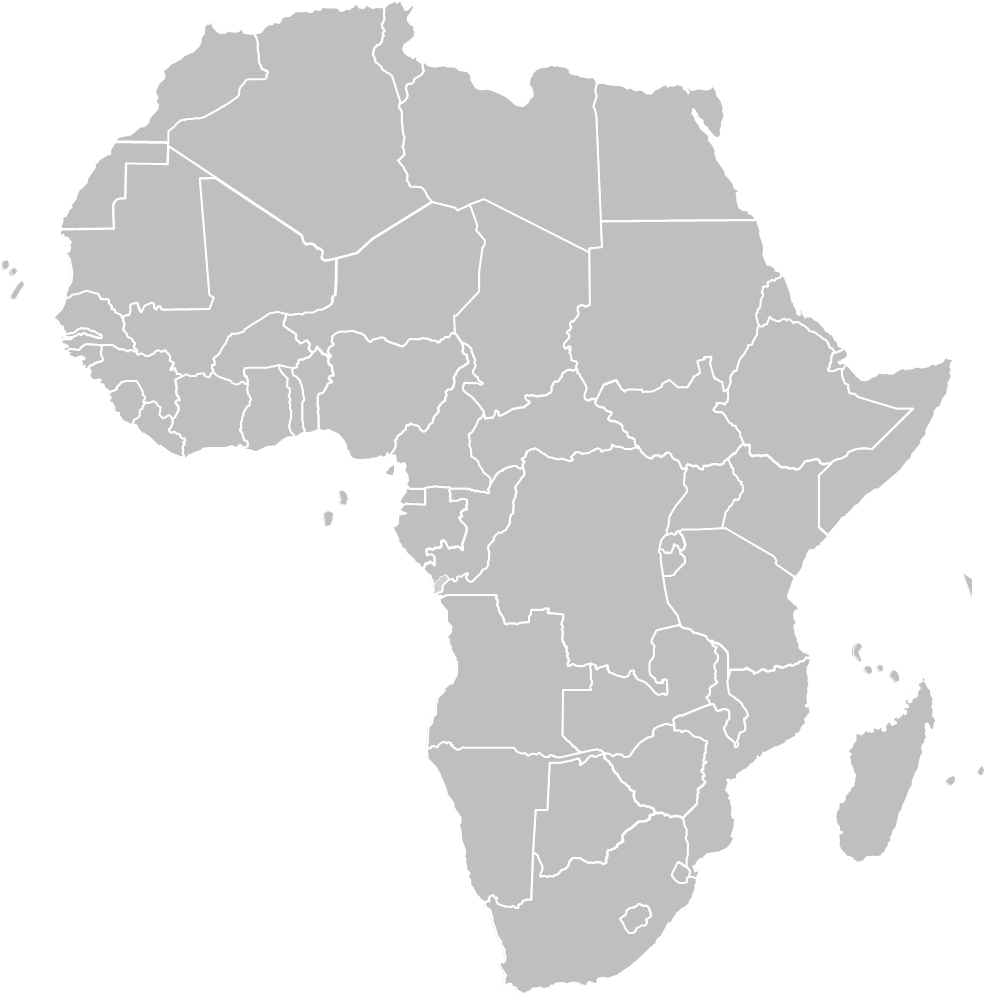 [X]複合區
[演講者姓名]
[職位]憲章區[X]: [憲章區名稱]
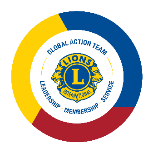 [故事標題]
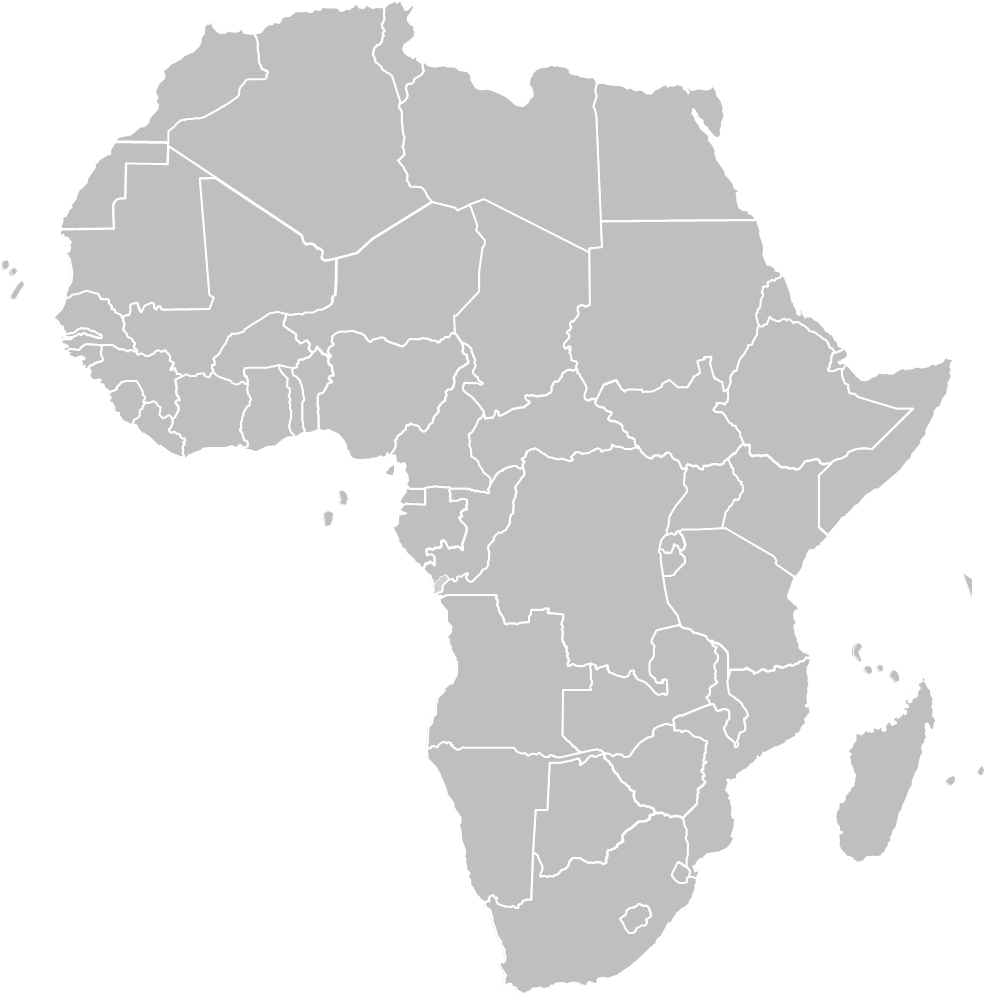 [X]複合區
[X]複合區
[演講者姓名]
[職位]憲章區[X]: [憲章區名稱]
[Speaker Notes: 動畫線條製作講解：
插入形狀>曲線
	在您希望線條開始之處點擊鼠標，並在每個您希望線條彎曲的地方點擊鼠標。
	在希望線條結束之處點擊鼠標之後，按鍵盤上的「Esc」鍵。
打开格式菜單，選擇形狀，並做以下選擇：
	實線
	顏色：自定義 (175R 30G 45B)
	粗細：2.75pt
	划線類型：長划線
	陰影效果：陰影（外部下方）
打開動畫標籤，選中線條，並點擊「擦除」
打開動畫窗格，並輸入以下動畫設置：
	時間：
	開始：與上一動畫同時
	延遲：0秒
	長度：3秒（慢）
	效果:
	方向：根據您的線條的起點和終點設置
選中線條終點處的複合區標籤（黃色水珠/文本）
在動畫標籤處，選擇「淡出」
在動畫窗格中輸入以下動畫設置：
	時間：
	開始：上一動畫之後
	延遲：0秒
	長度：1秒（快）]
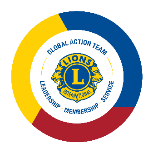 [故事標題]
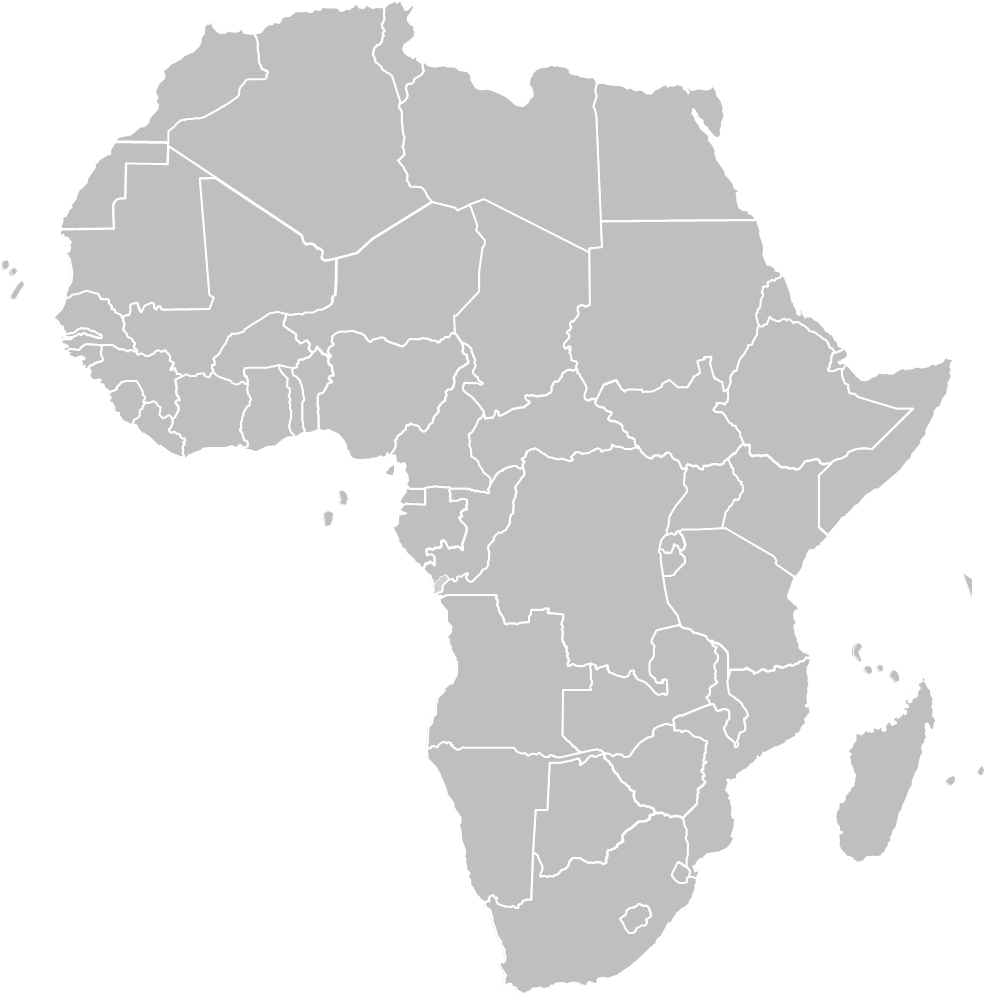 [X]複合區
[X]複合區
[X]複合區
[講者姓名]
[職位]複合區[X]: [憲章區名稱]
[Speaker Notes: 動畫線條製作講解：
插入形狀>曲線
	在您希望線條開始之處點擊鼠標，並在每個您希望線條彎曲的地方點擊鼠標。
	在希望線條結束之處點擊鼠標之後，按鍵盤上的「Esc」鍵。
打开格式菜單，選擇形狀，並做以下選擇：
	實線
	顏色：自定義 (175R 30G 45B)
	粗細：2.75pt
	劃線種類：長划線
	陰影效果：陰影（外部下方）
打開動畫標籤，選中線條，並點擊「擦除」動畫效果
打開動畫窗格，並輸入以下動畫設置：
	時間：
	開始：與上一動畫同時
	延遲：0秒
	長度：3秒（慢）
	效果:
	方向：根據您的線條的起點和終點設置
選中線條終點處的複合區標籤（黃色水珠/文本）
在動畫標籤處，選擇「淡出」
在動畫窗格中輸入以下動畫設置：
	時間：
	開始：上一動畫之後
	延遲：0秒
	長度：1秒（快）]